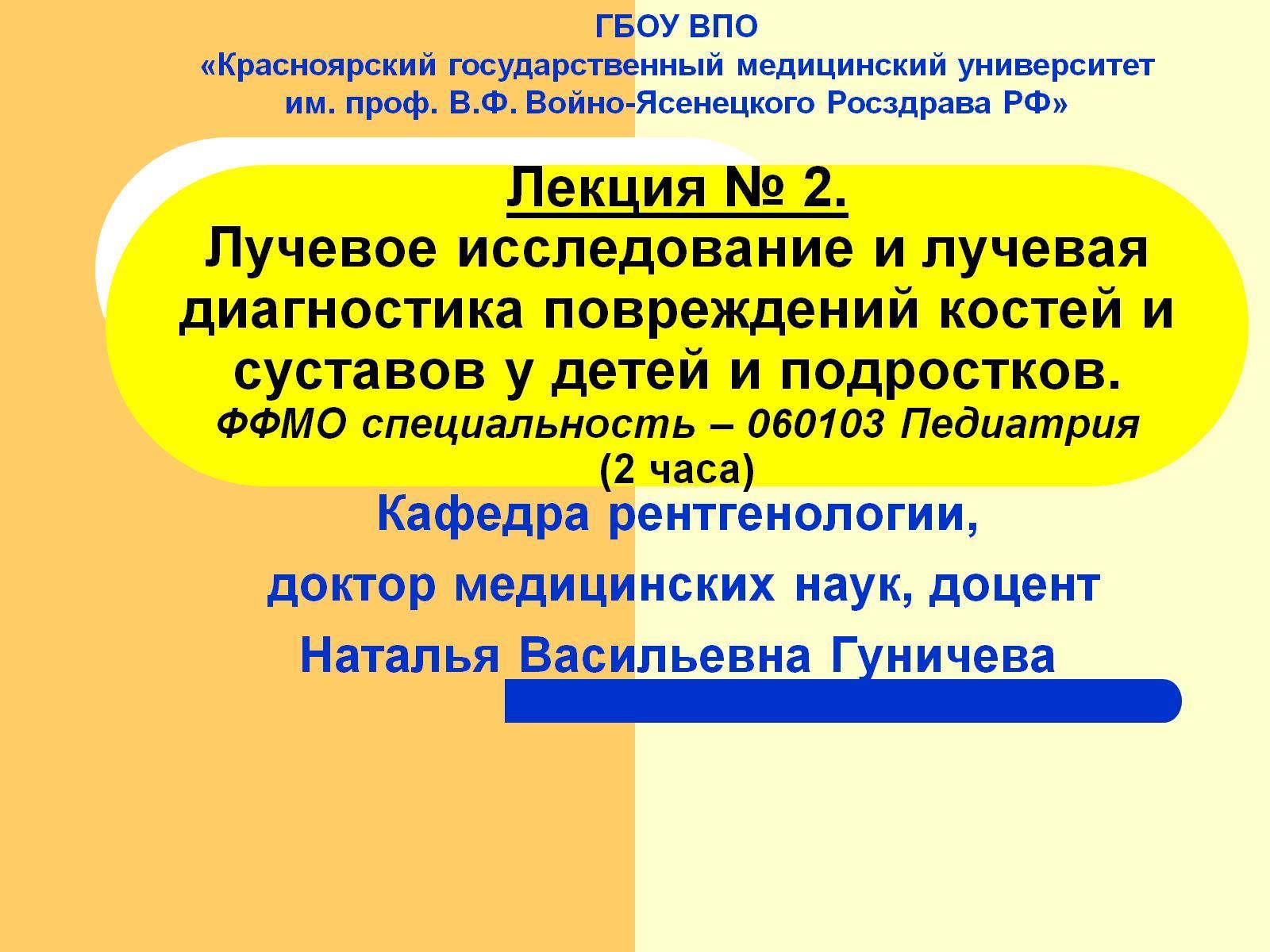 Лекция № 2.Лучевое исследование и лучевая диагностика повреждений костей и суставов у детей и подростков.ФФМО специальность – 060103 Педиатрия (2 часа)
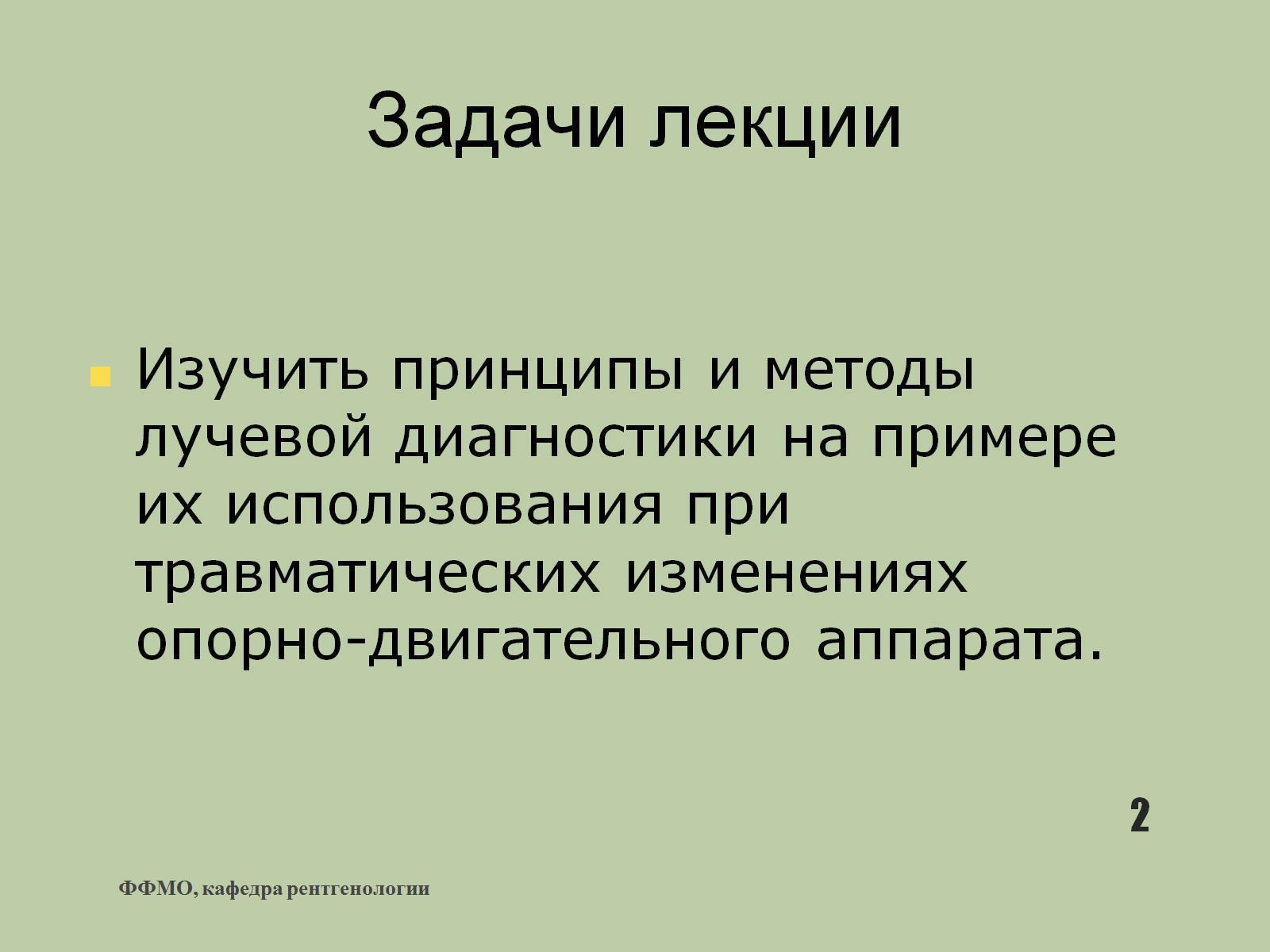 Задачи лекции
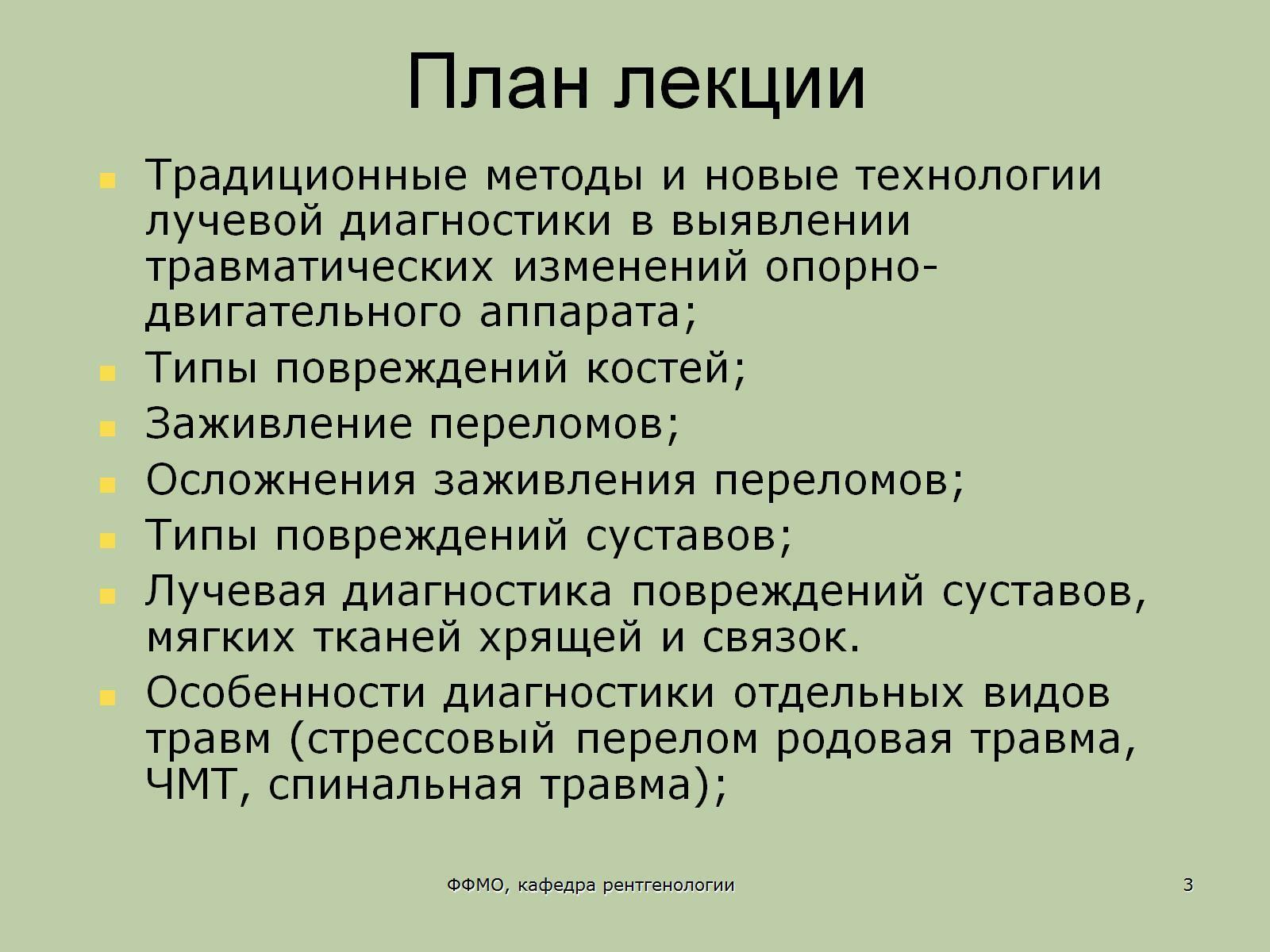 План лекции
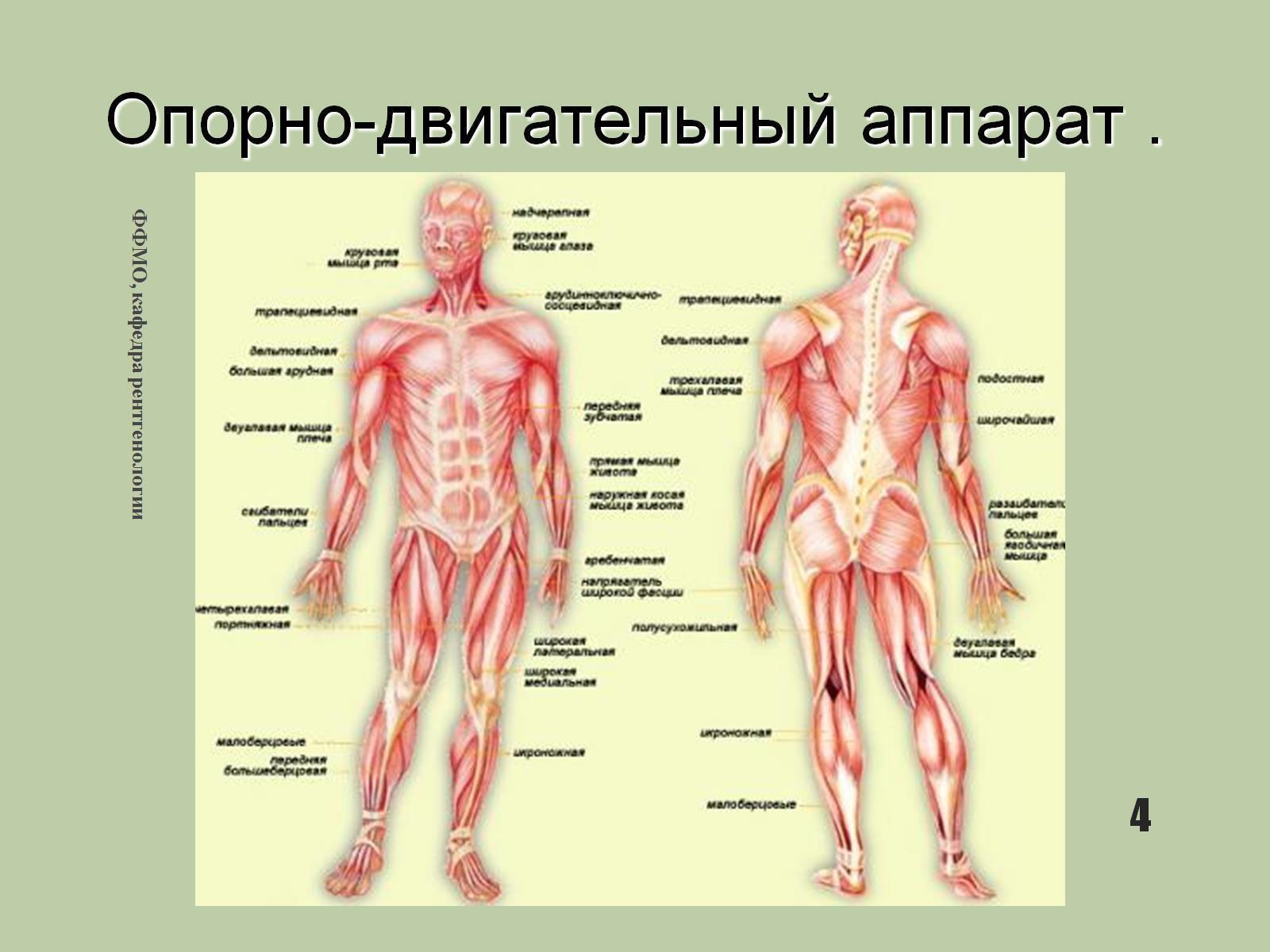 Опорно-двигательный аппарат .
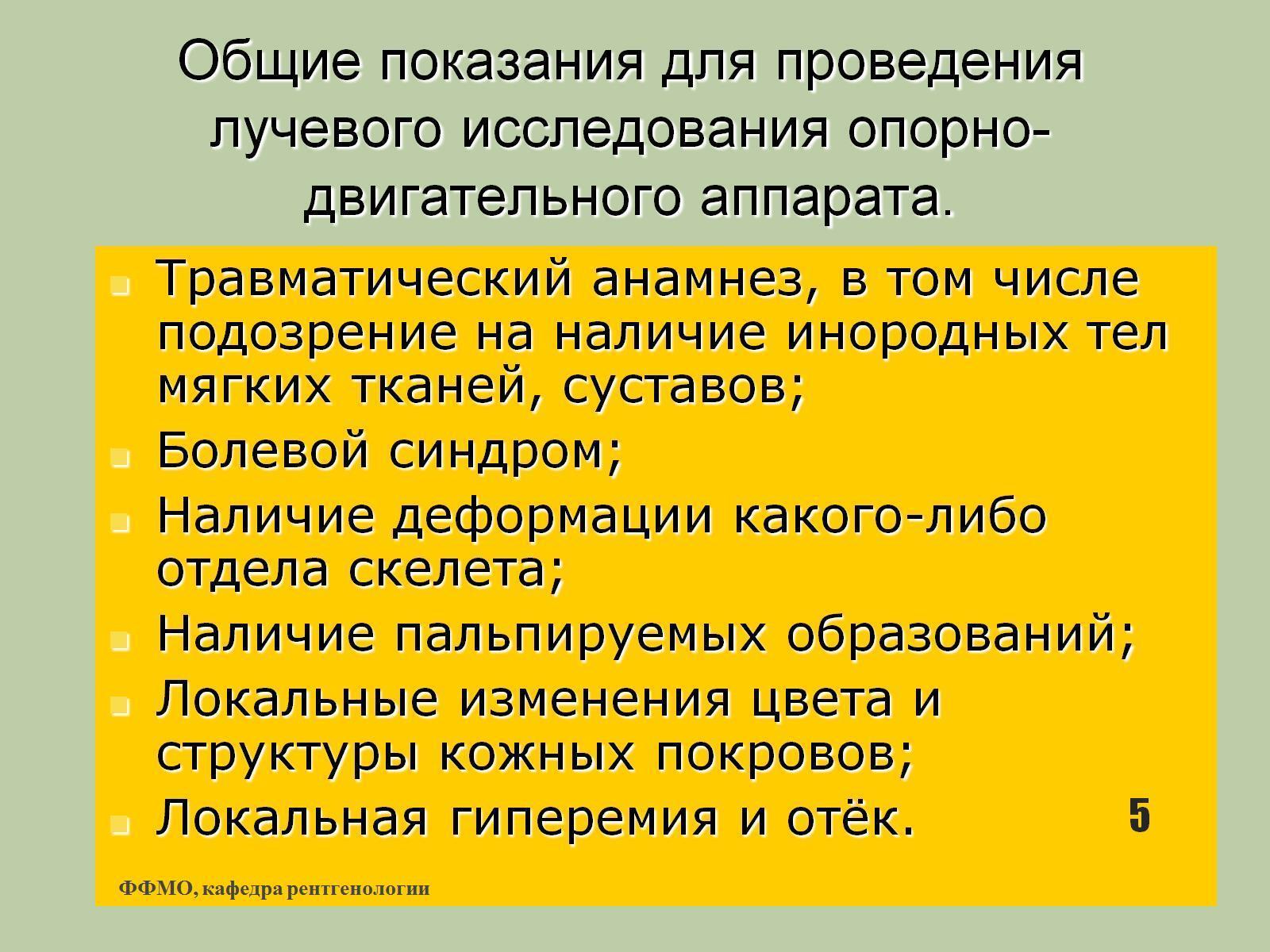 Общие показания для проведения лучевого исследования опорно-двигательного аппарата.
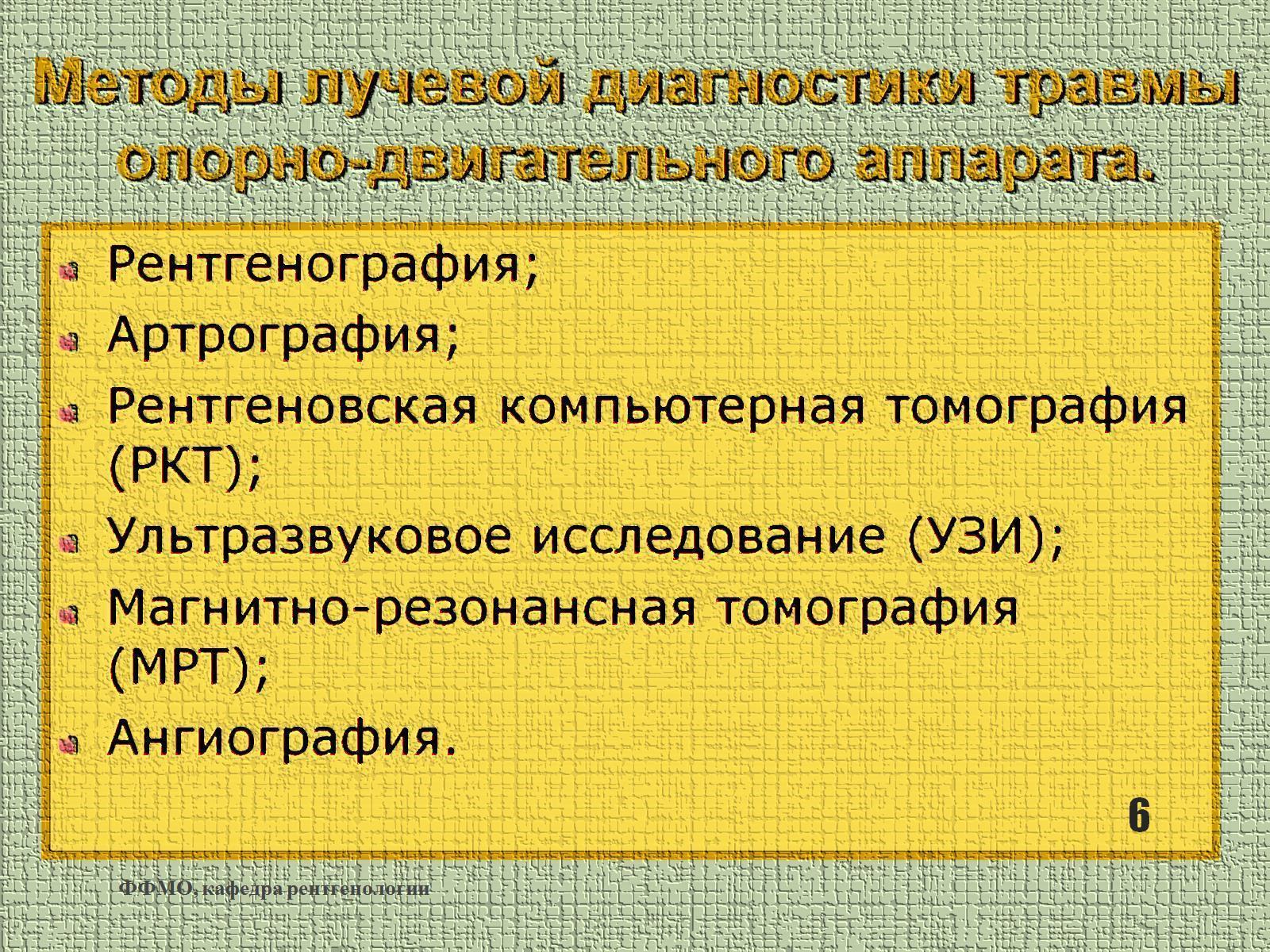 Методы лучевой диагностики травмы опорно-двигательного аппарата.
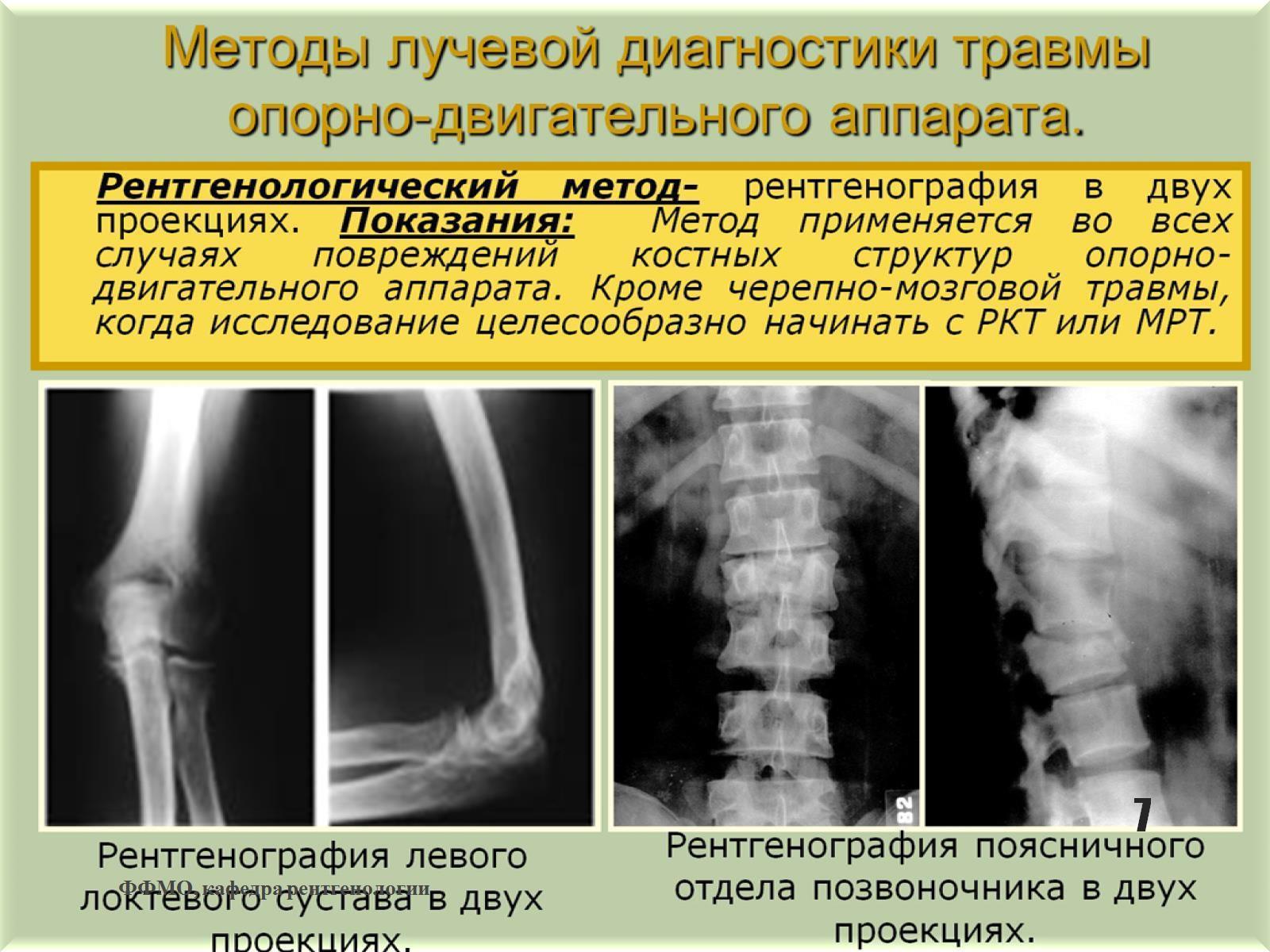 Методы лучевой диагностики травмы опорно-двигательного аппарата.
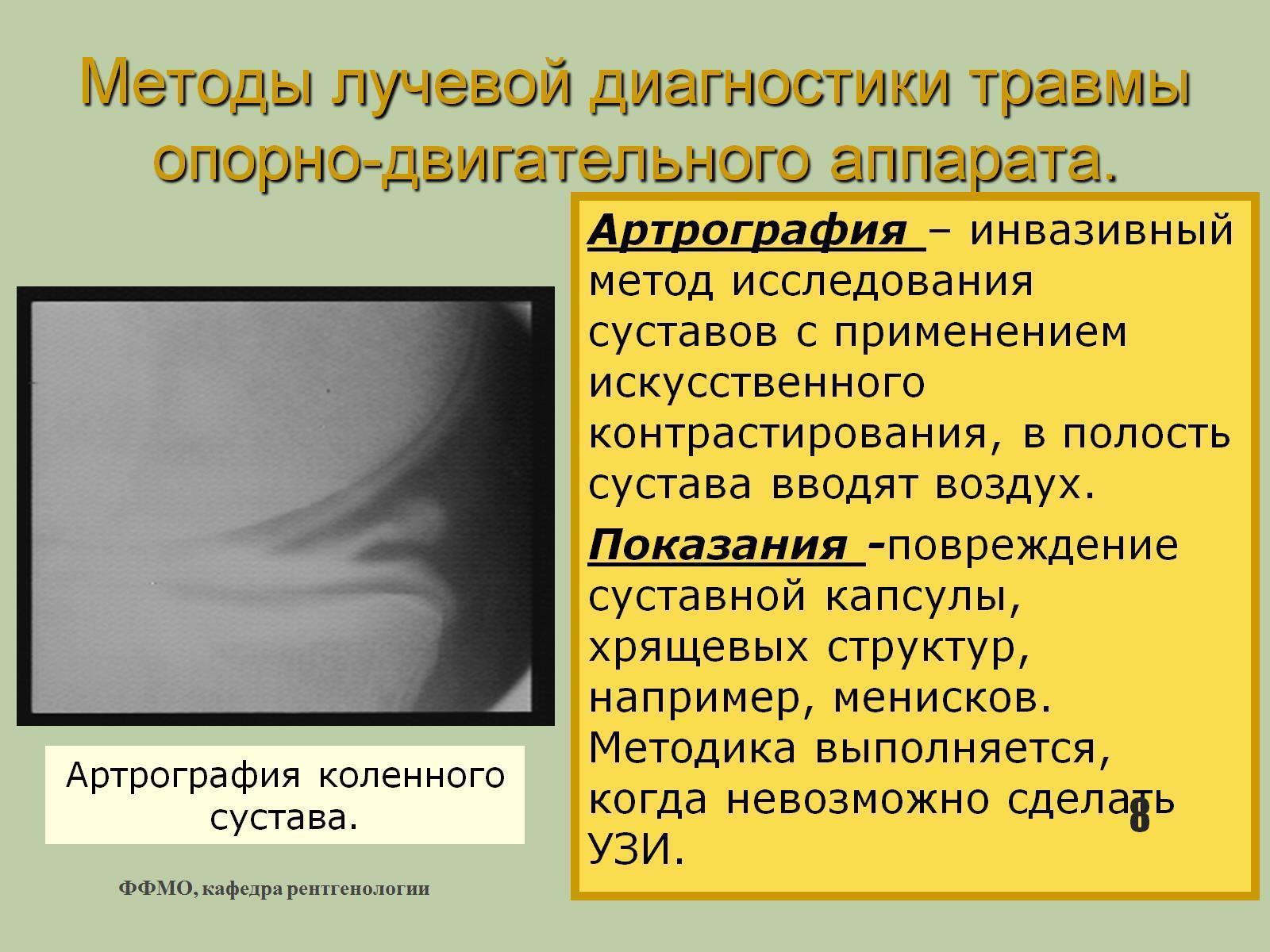 Методы лучевой диагностики травмы опорно-двигательного аппарата.
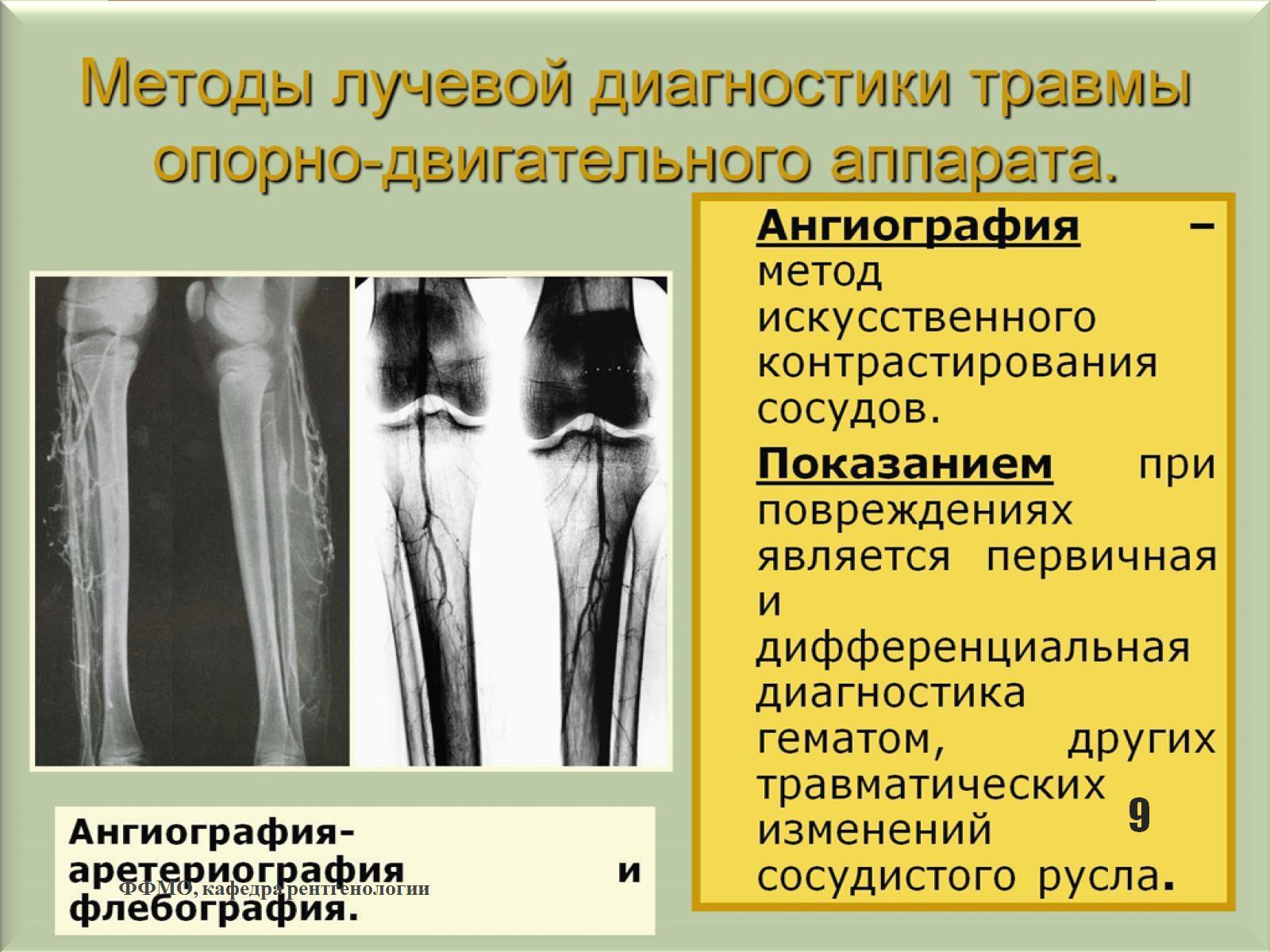 Методы лучевой диагностики травмы опорно-двигательного аппарата.
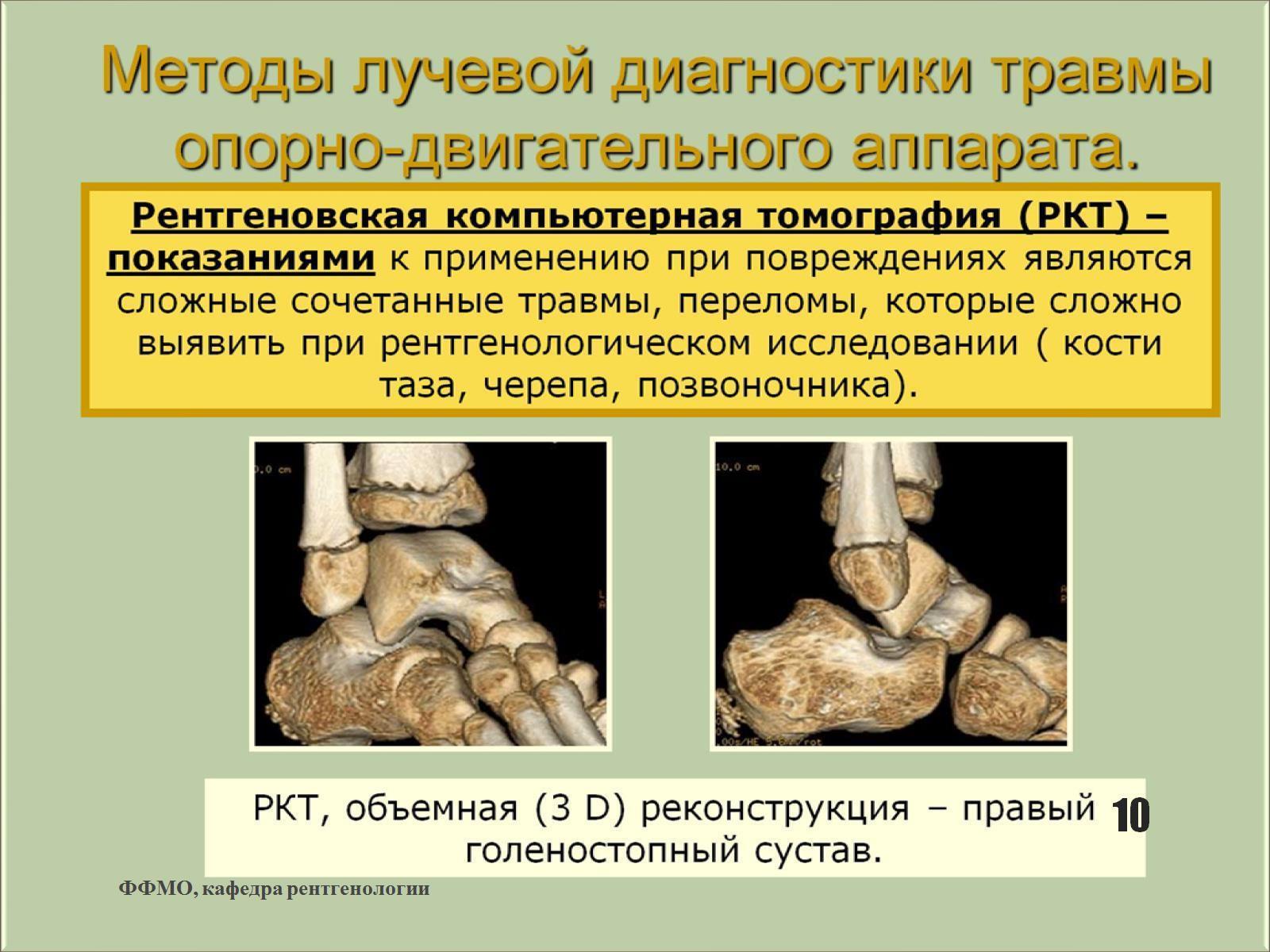 Методы лучевой диагностики травмы опорно-двигательного аппарата.
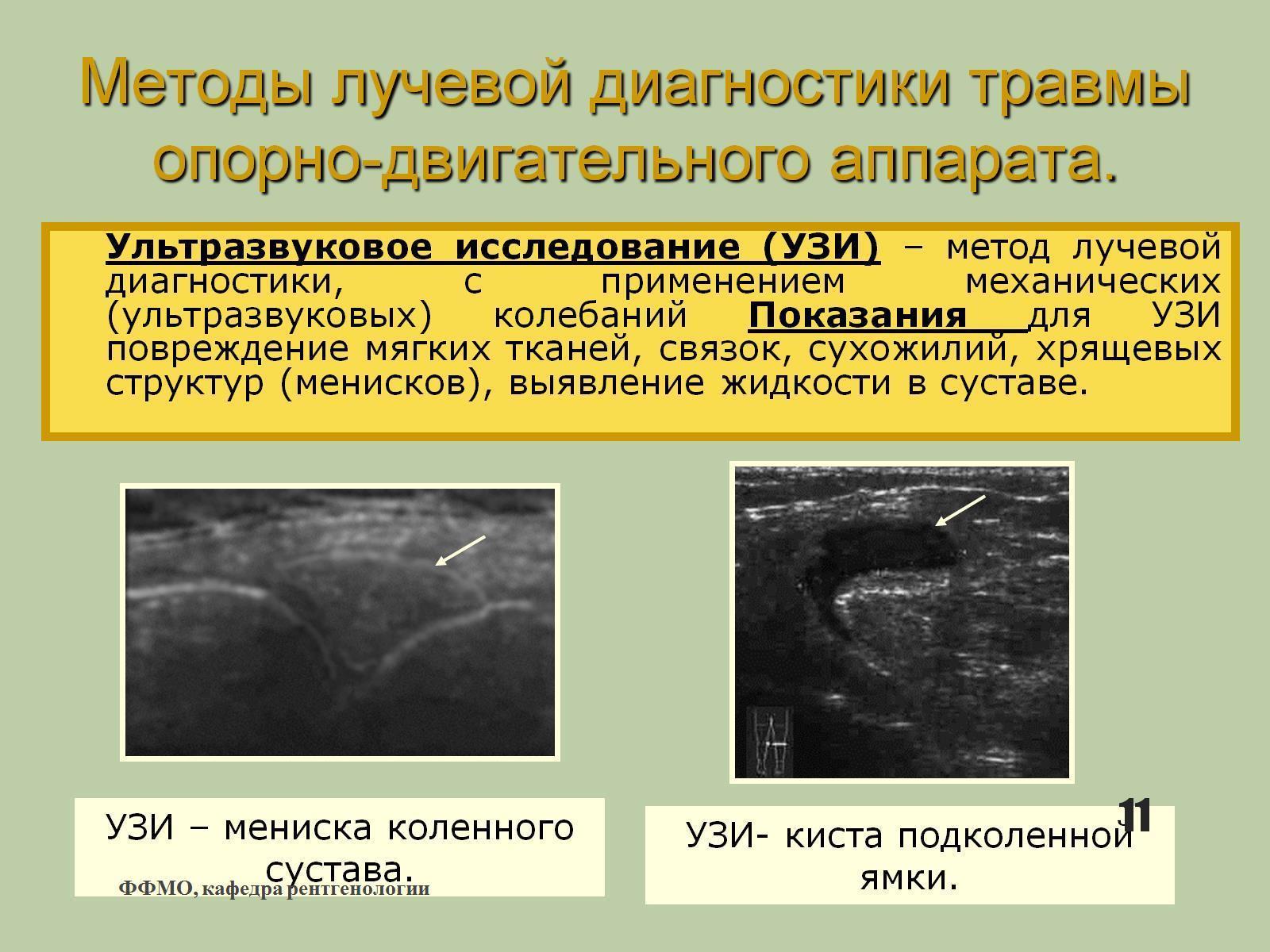 Методы лучевой диагностики травмы опорно-двигательного аппарата.
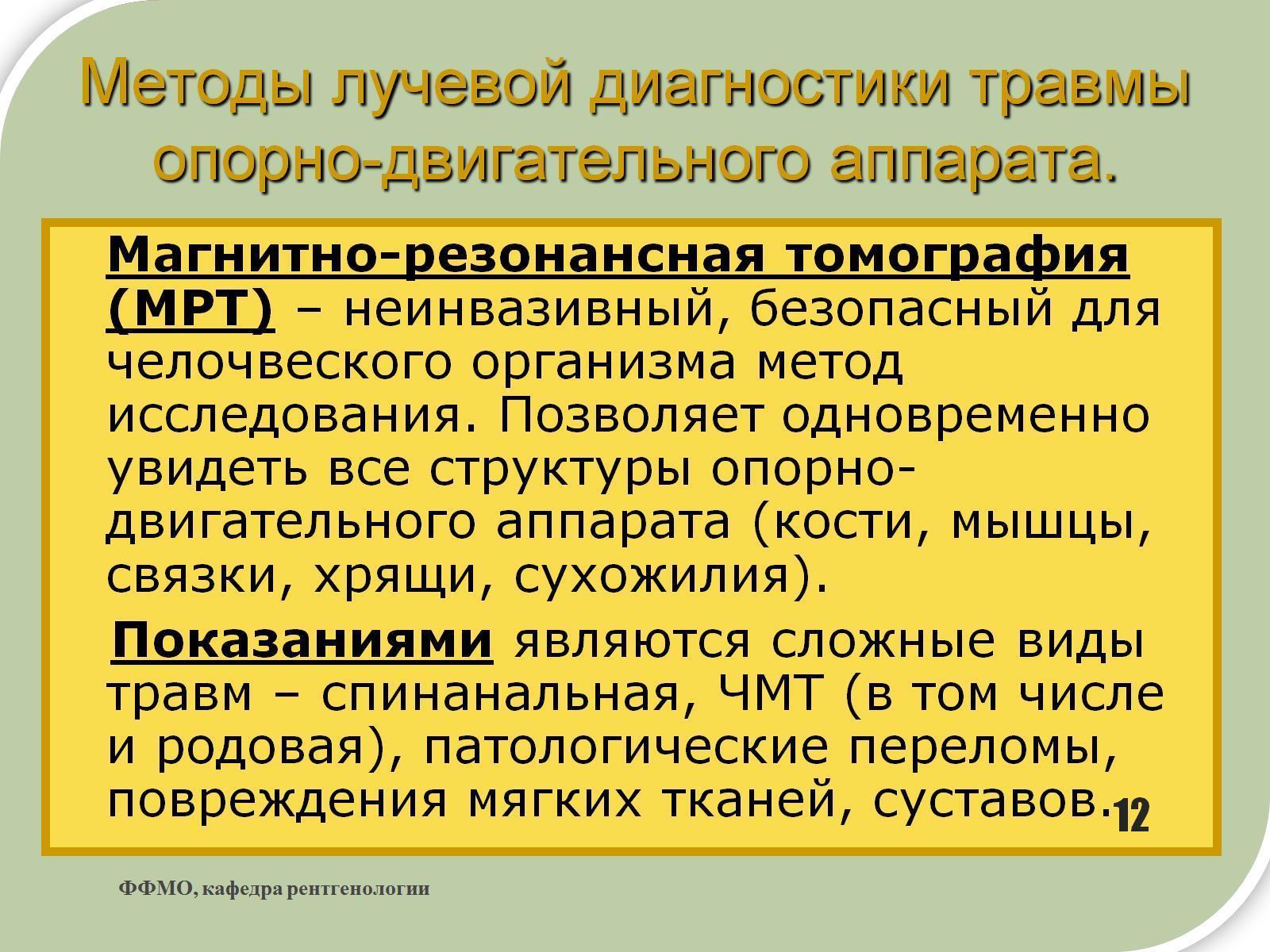 Методы лучевой диагностики травмы опорно-двигательного аппарата.
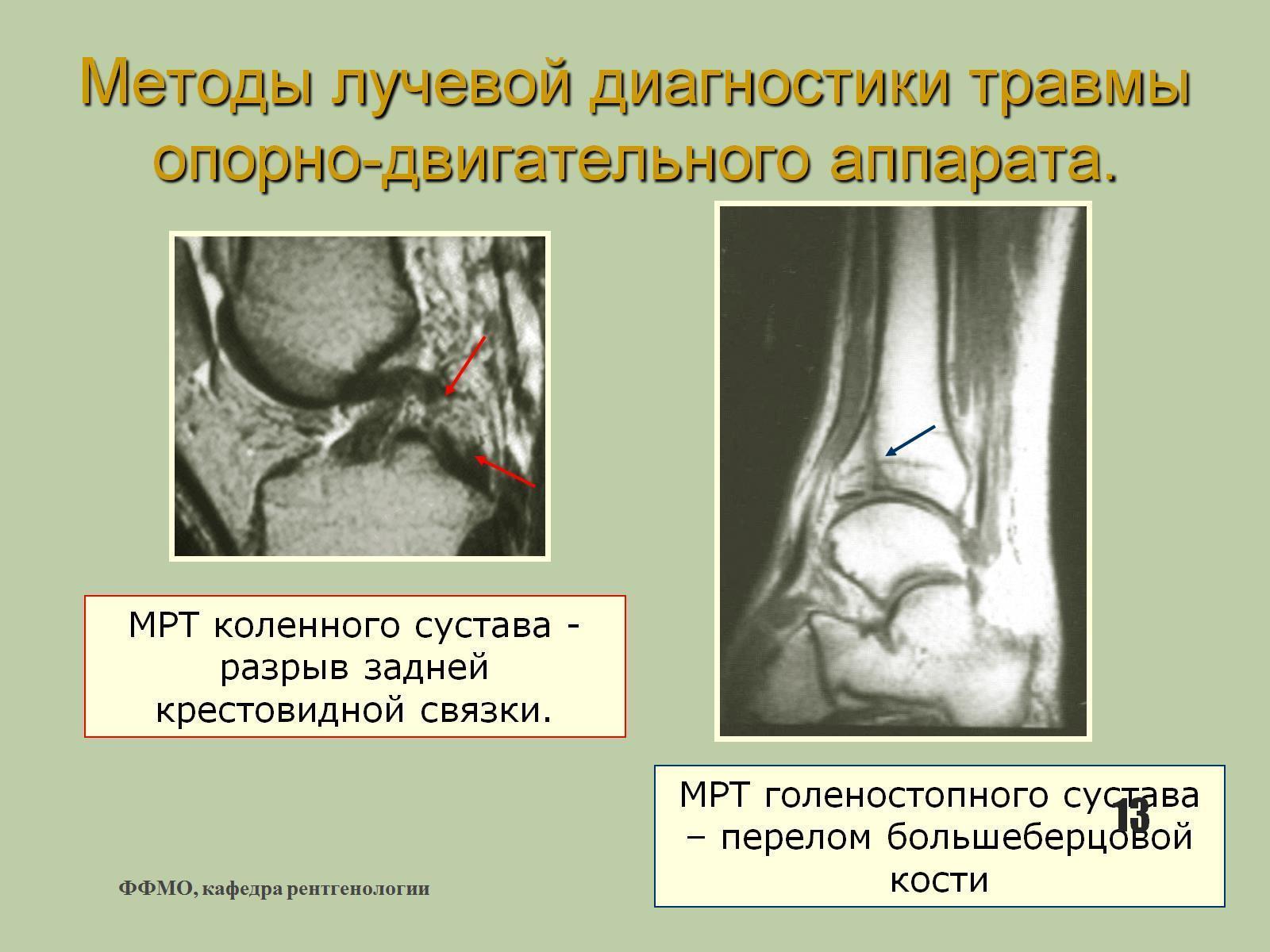 Методы лучевой диагностики травмы опорно-двигательного аппарата.
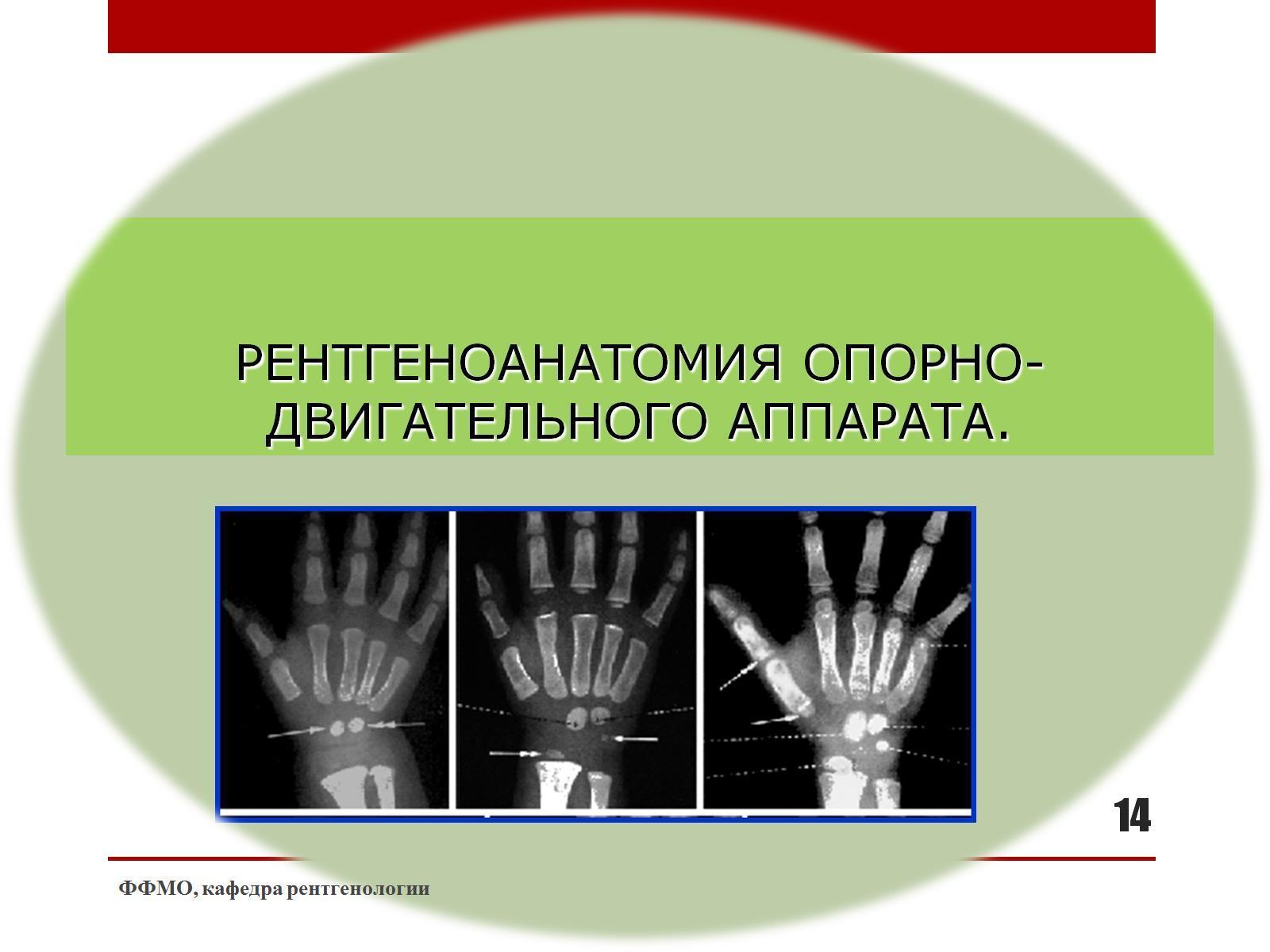 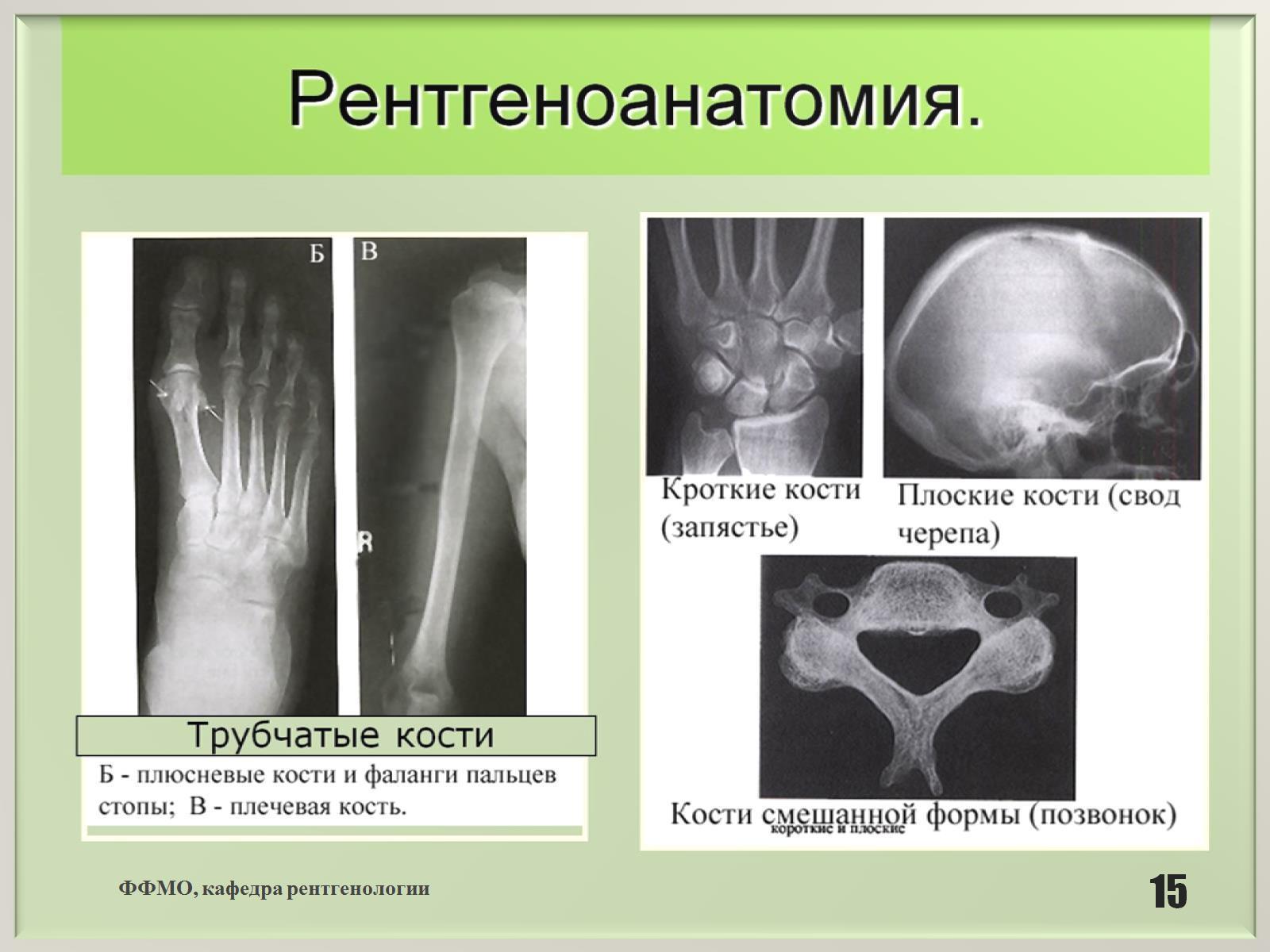 Рентгеноанатомия.
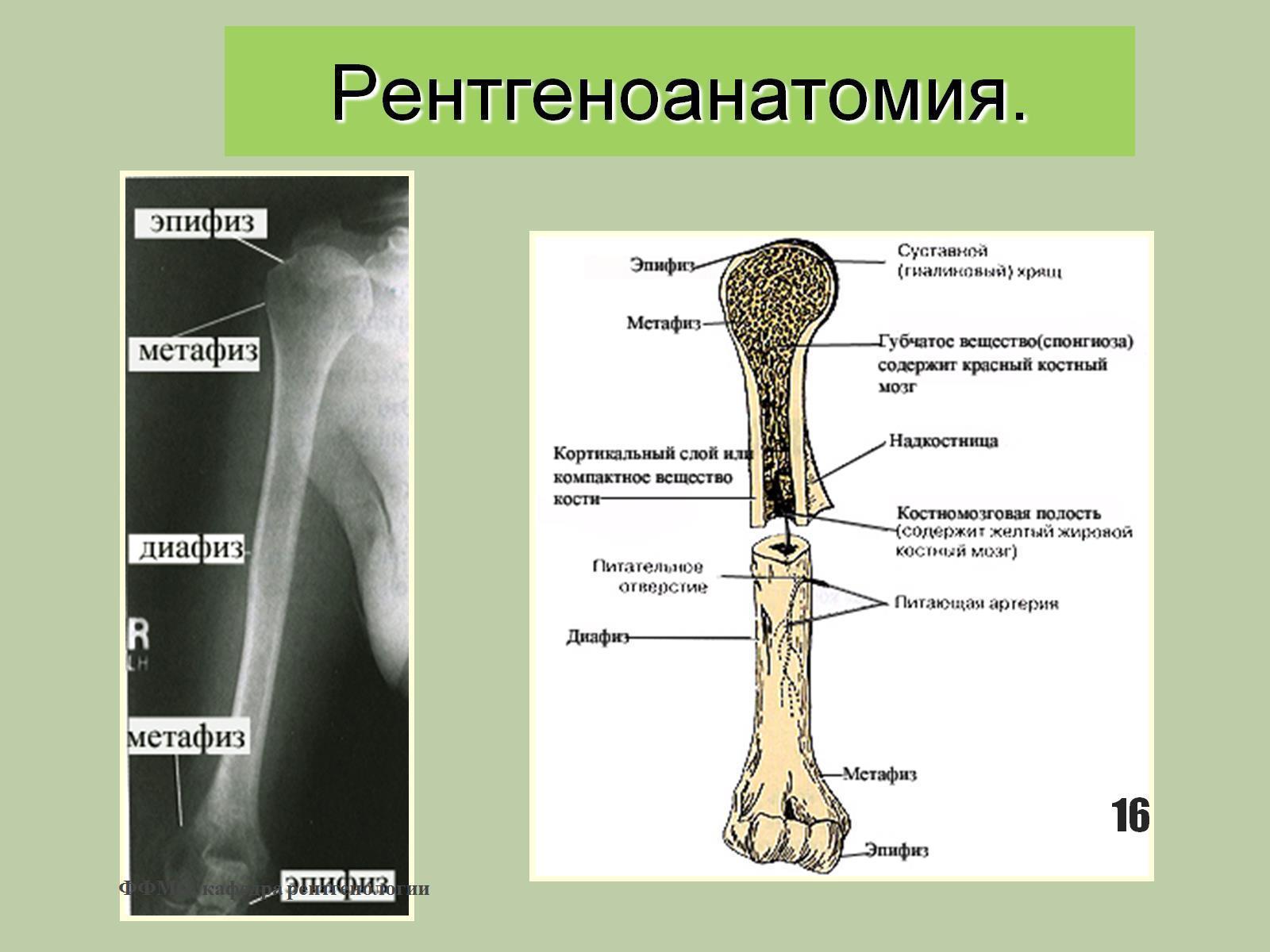 Рентгеноанатомия.
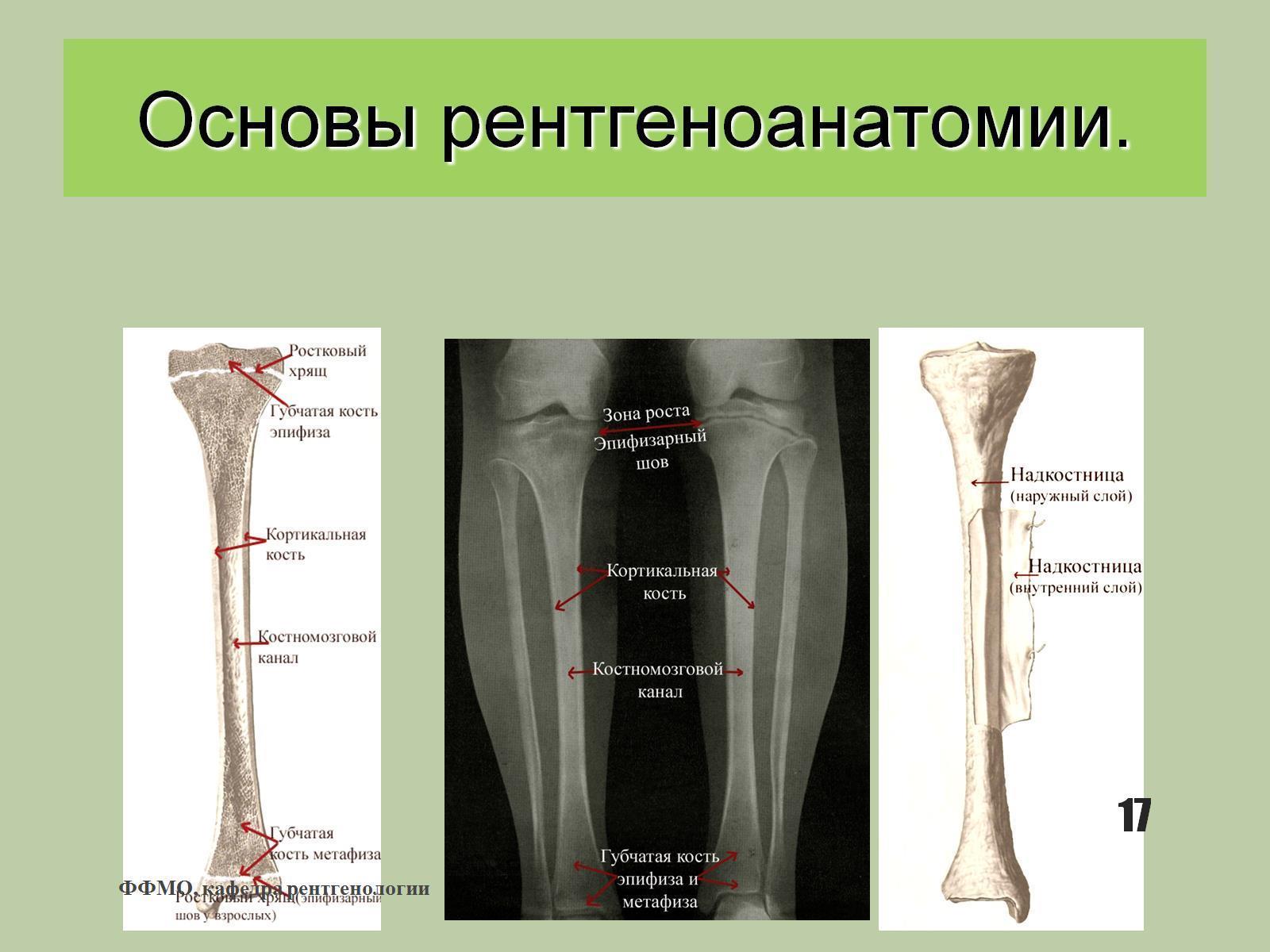 Основы рентгеноанатомии.
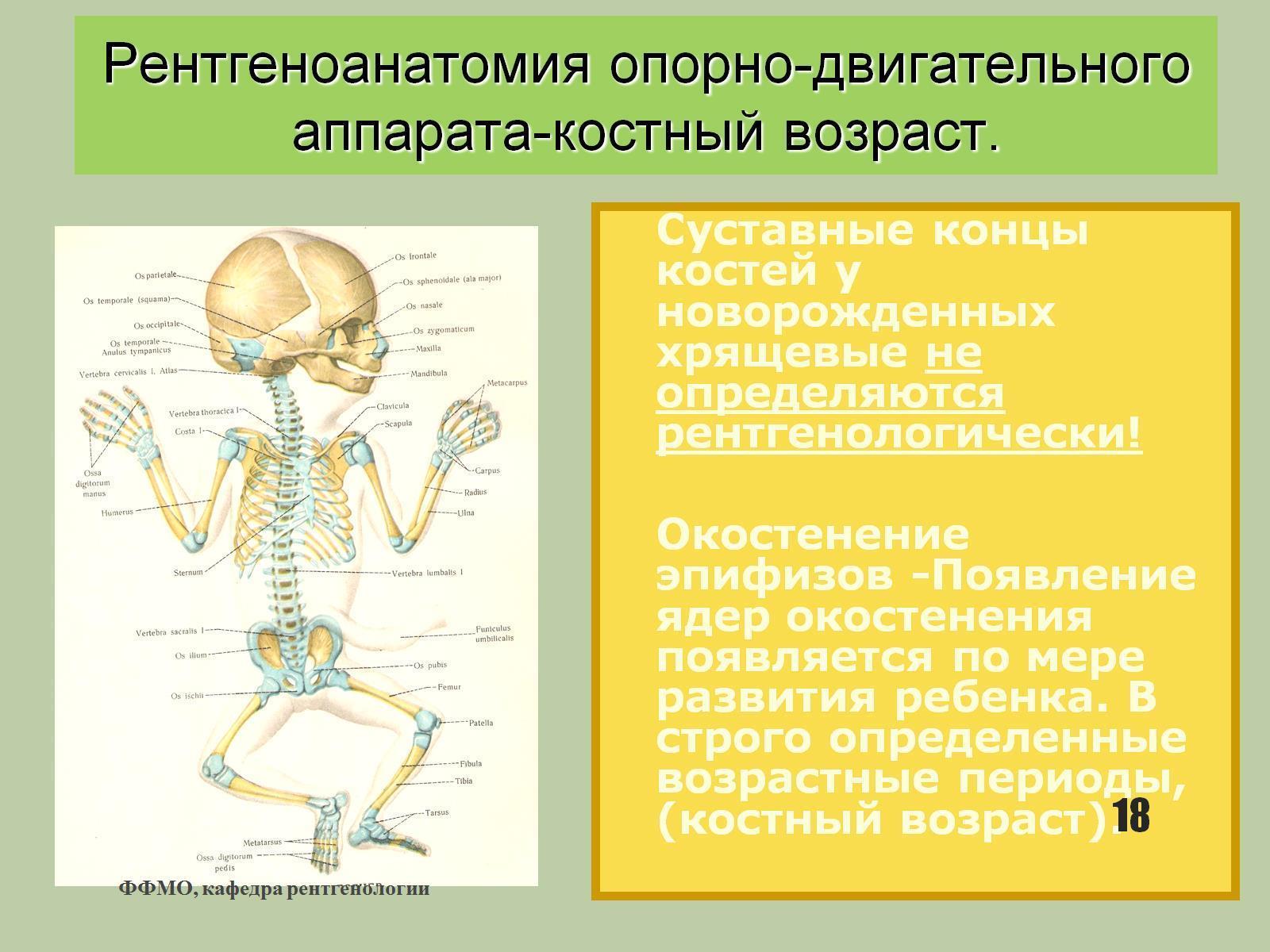 Рентгеноанатомия опорно-двигательного аппарата-костный возраст.
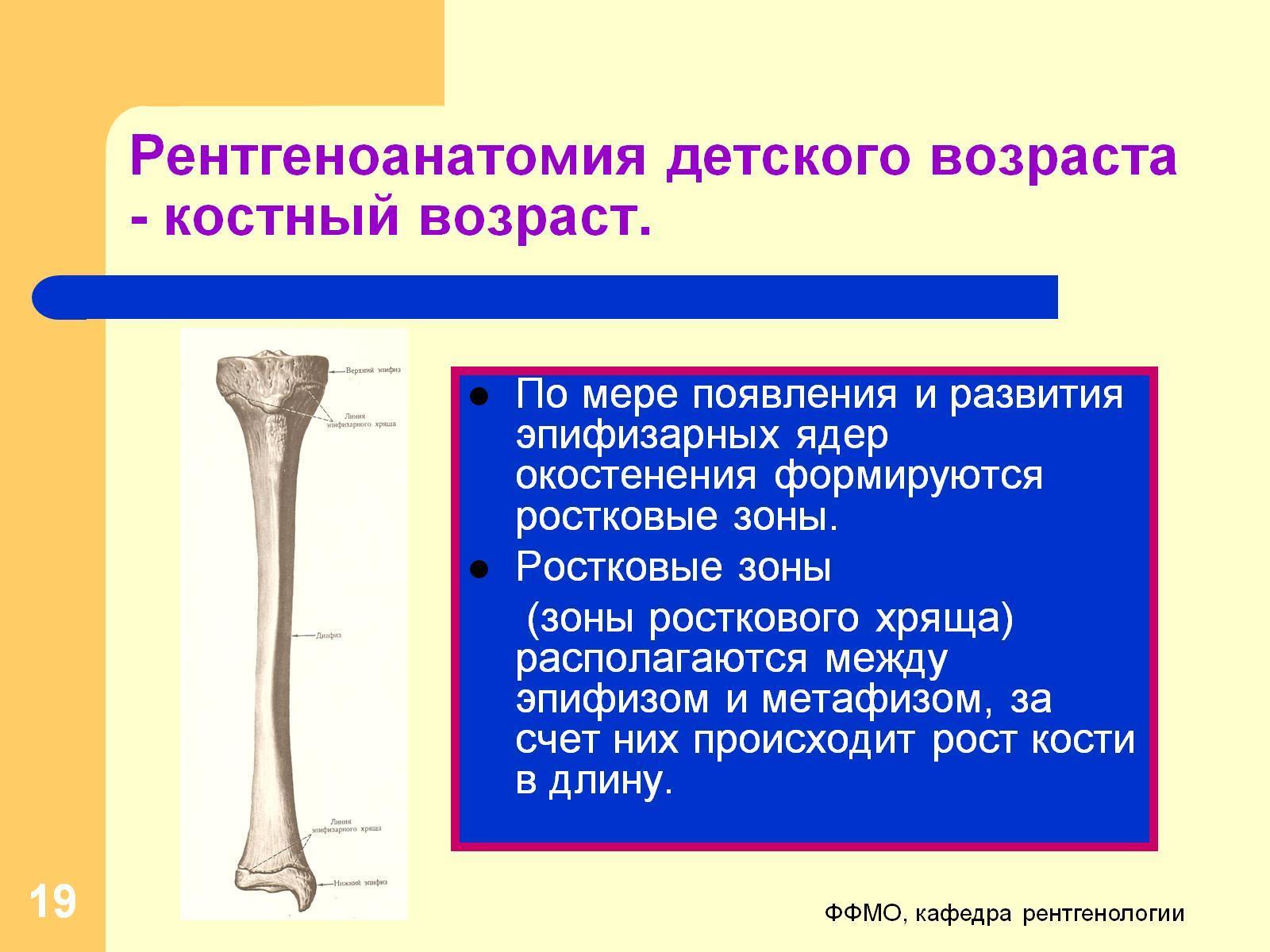 Рентгеноанатомия детского возраста - костный возраст.
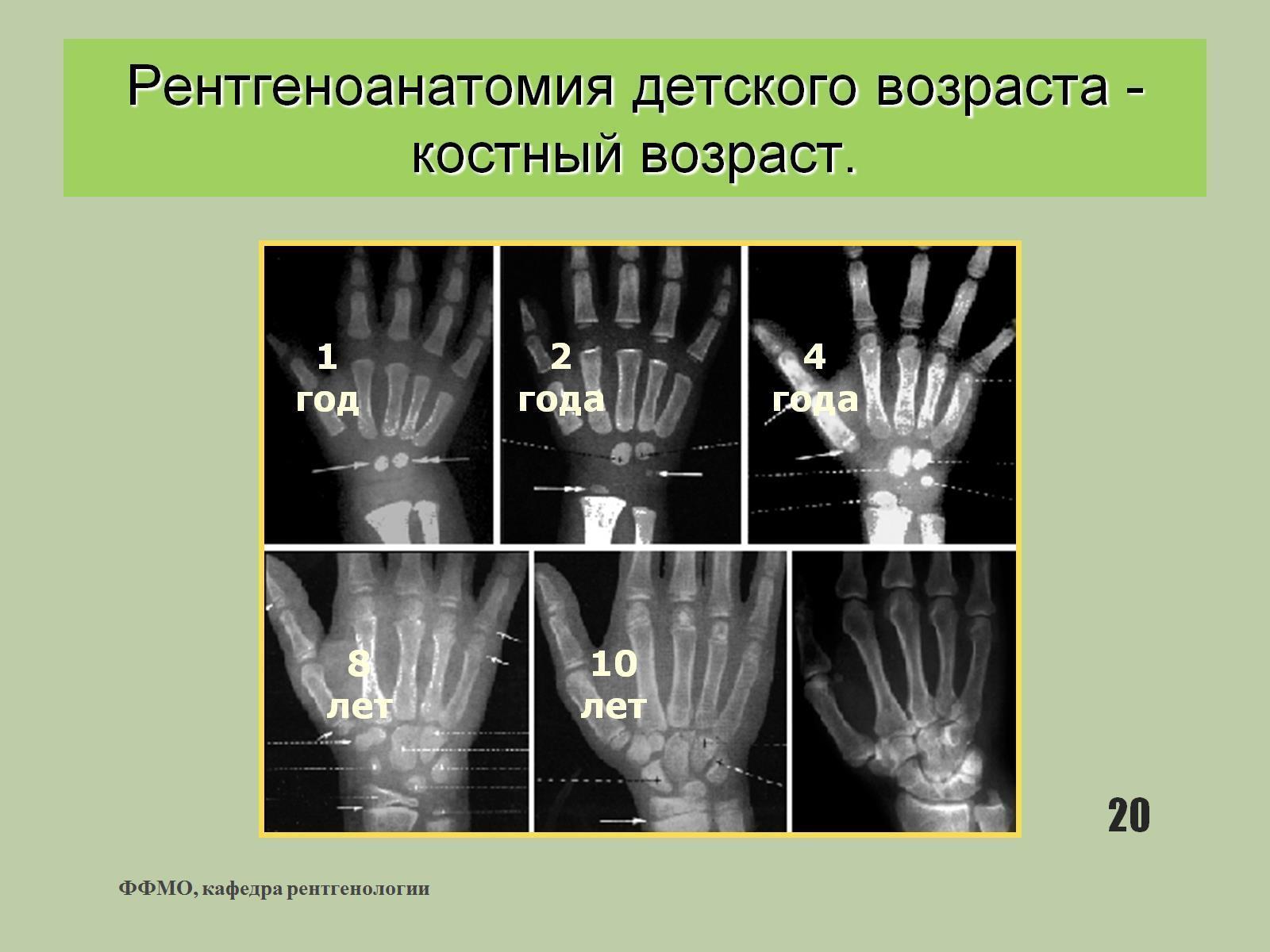 Рентгеноанатомия детского возраста - костный возраст.
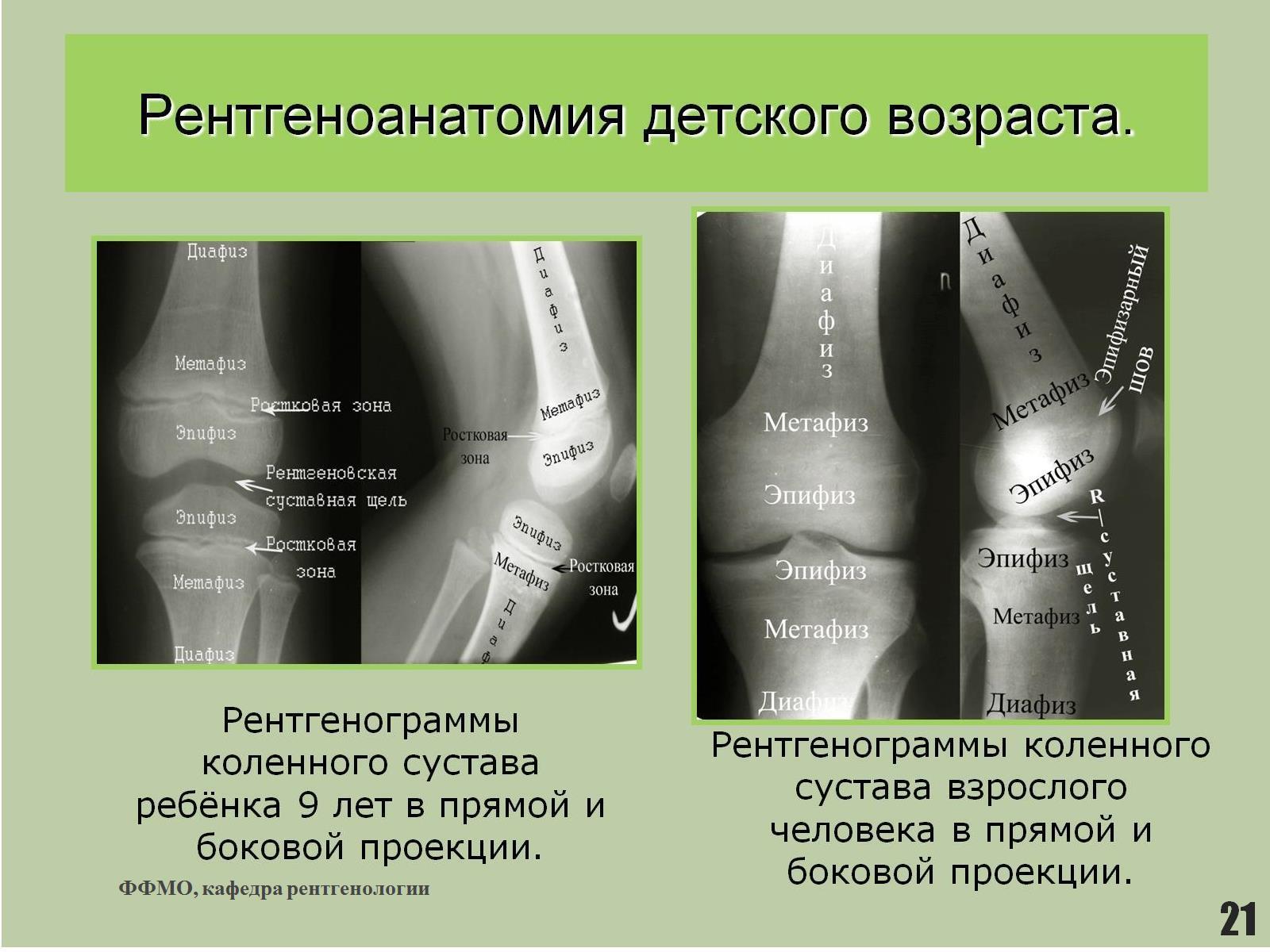 Рентгеноанатомия детского возраста.
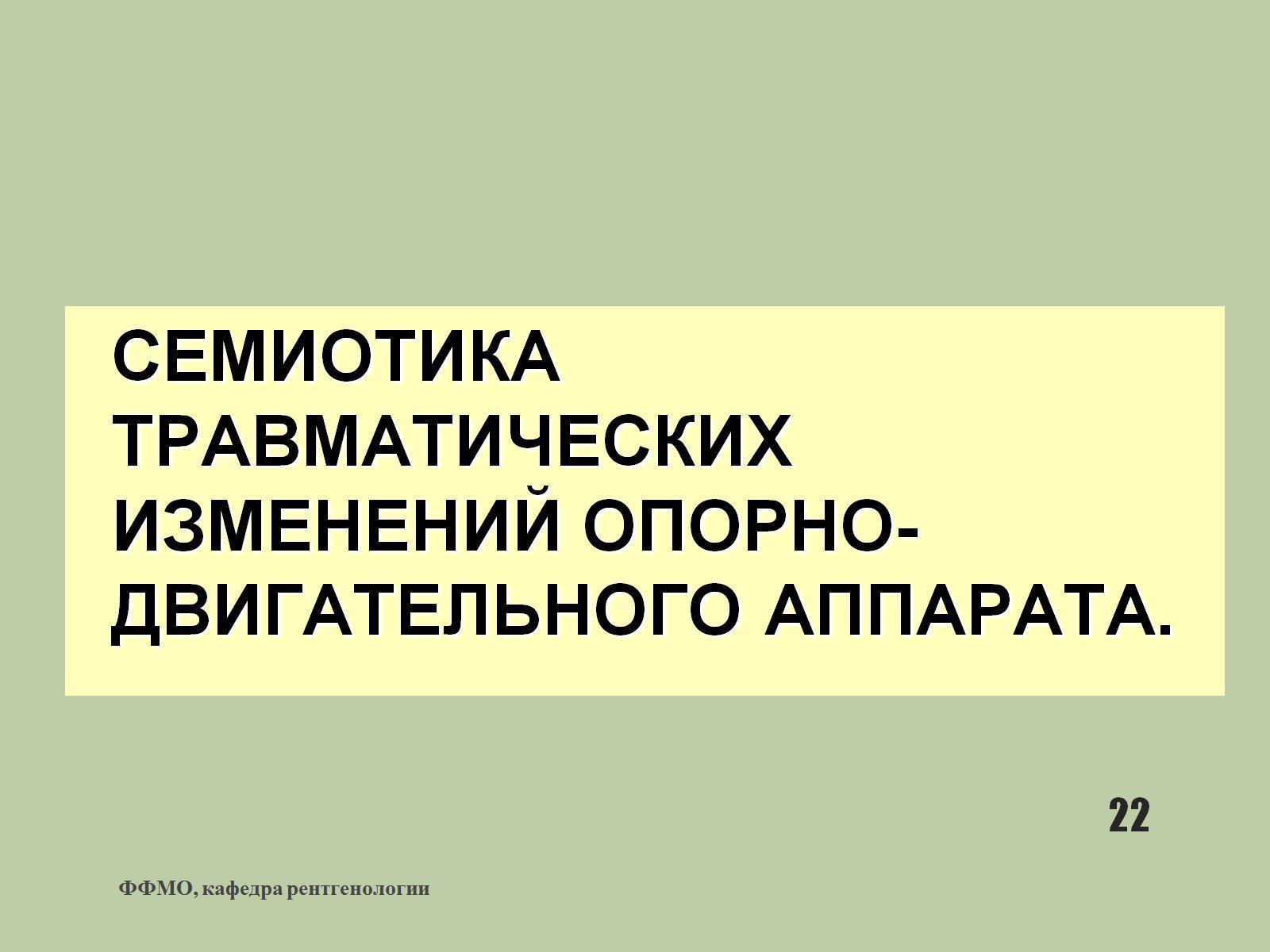 Семиотика травматических изменений опорно-двигательного аппарата.
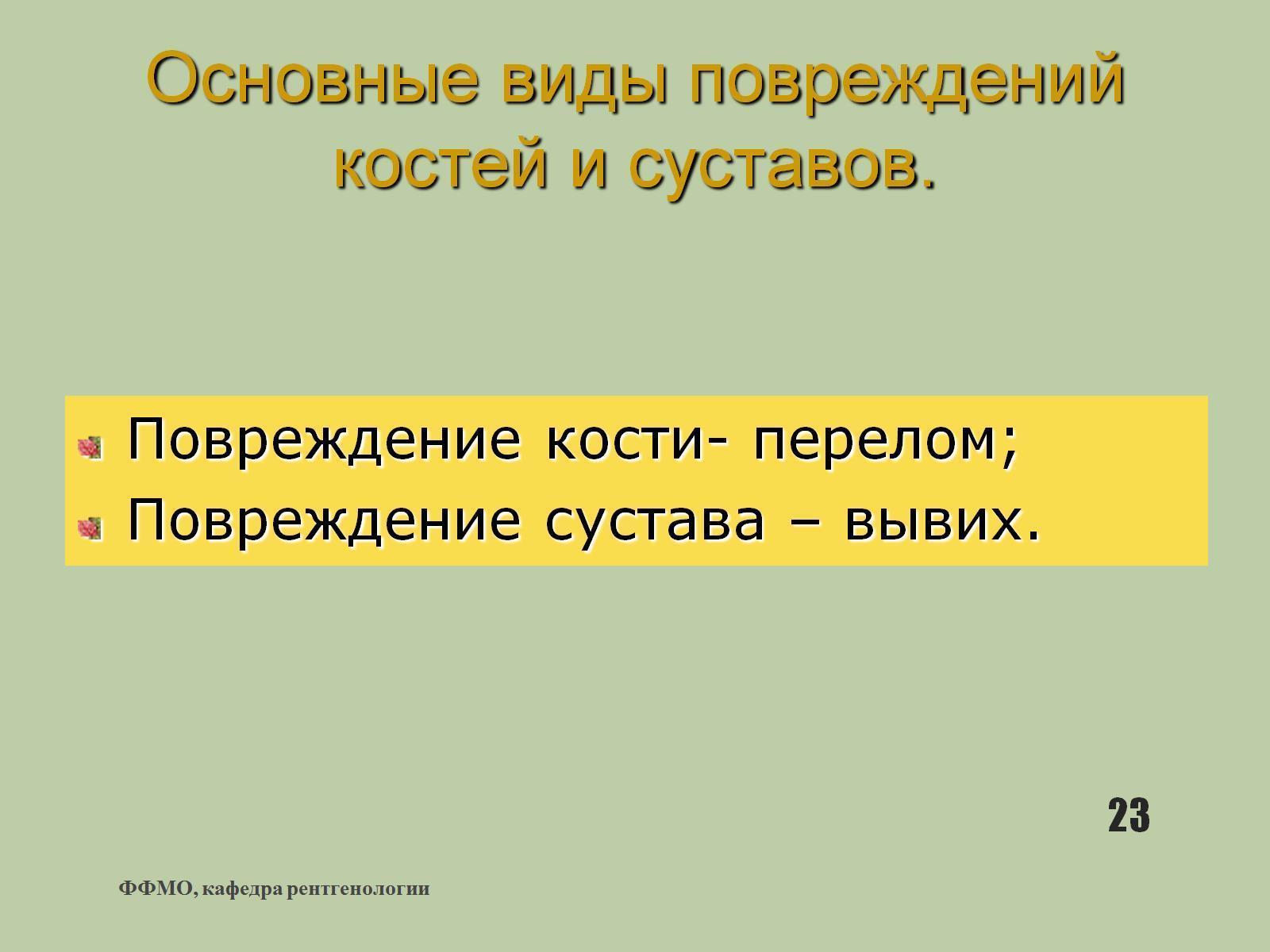 Основные виды повреждений костей и суставов.
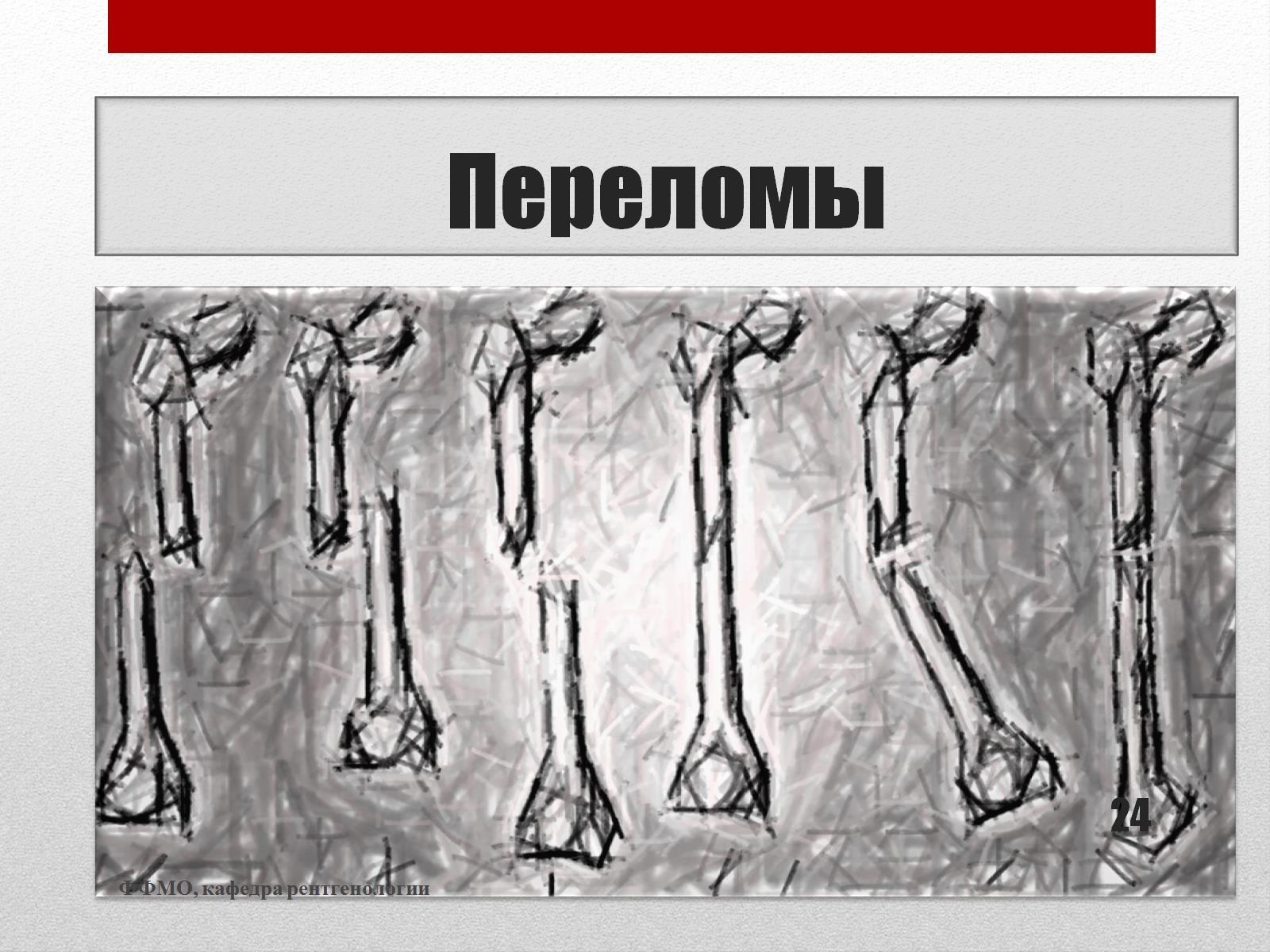 Переломы
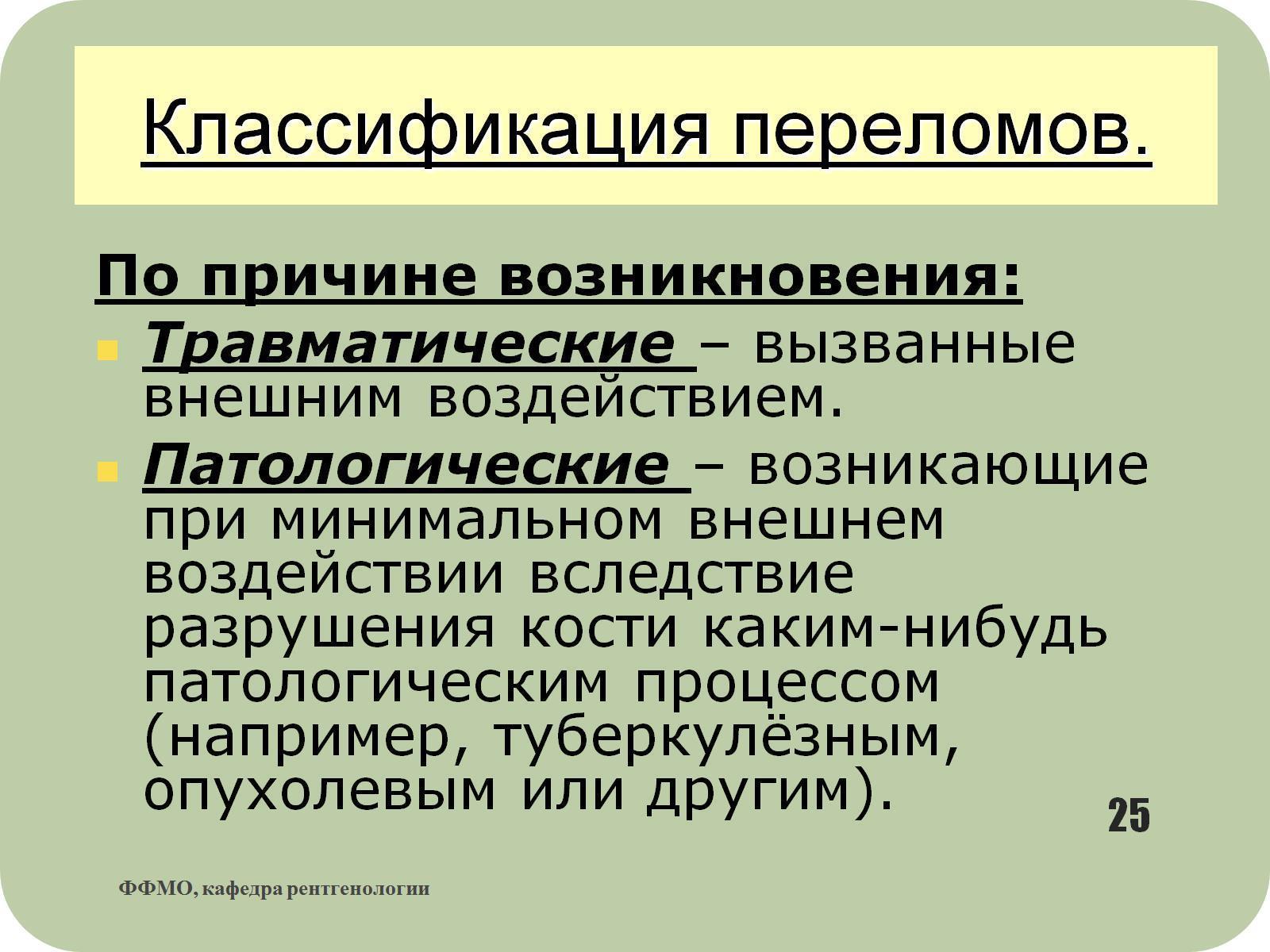 Классификация переломов.
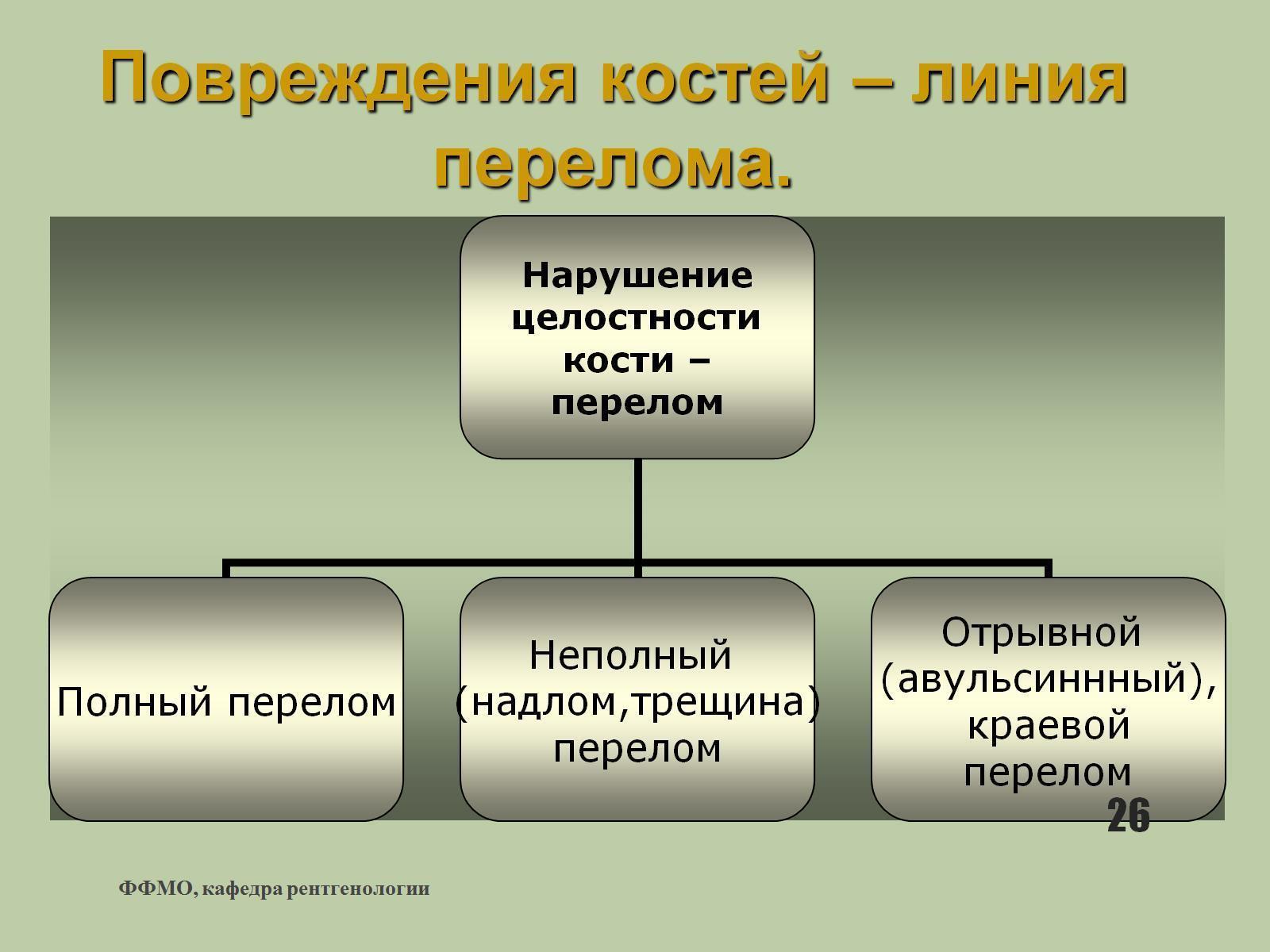 Повреждения костей – линия перелома.
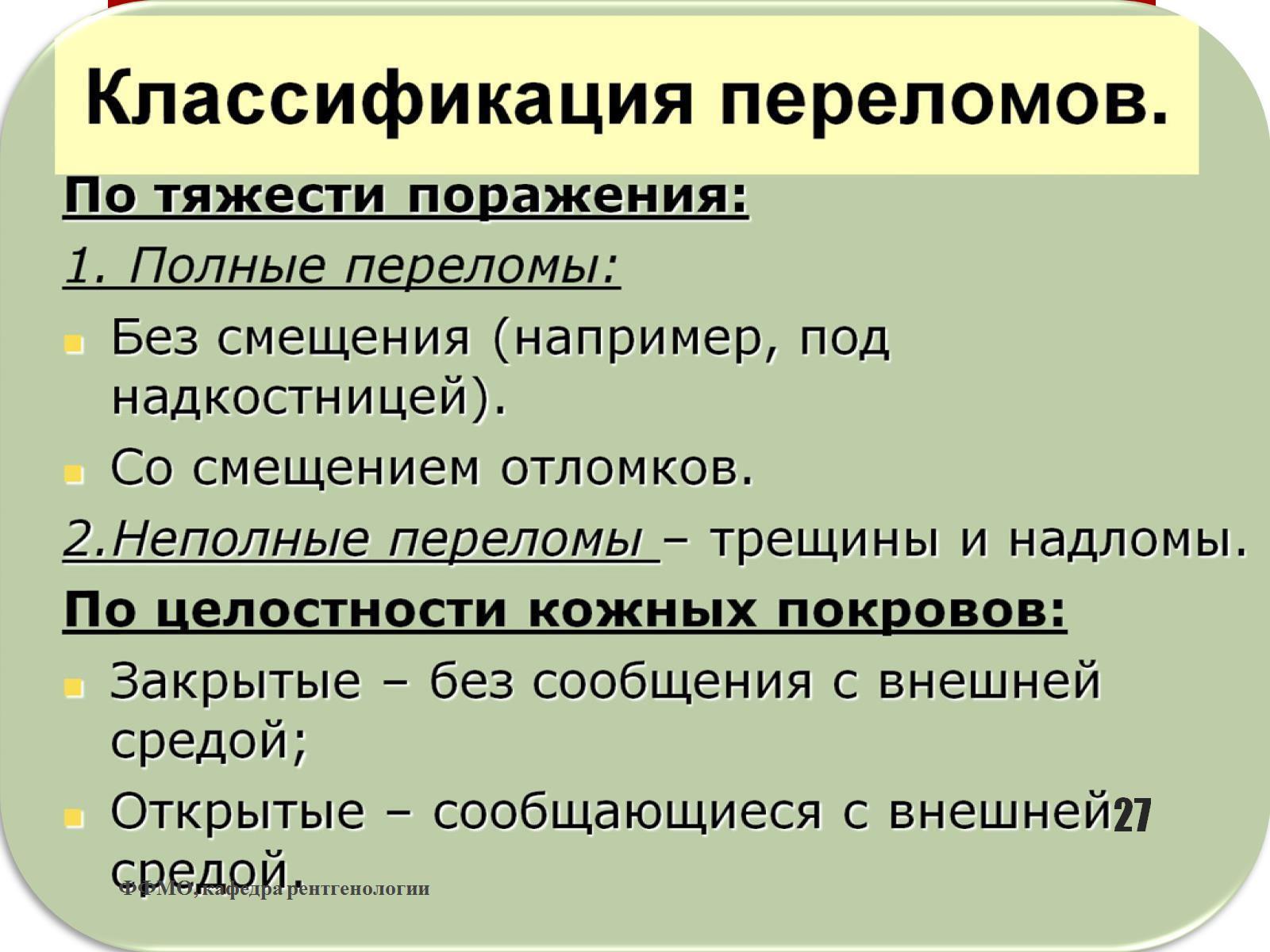 Классификация переломов.
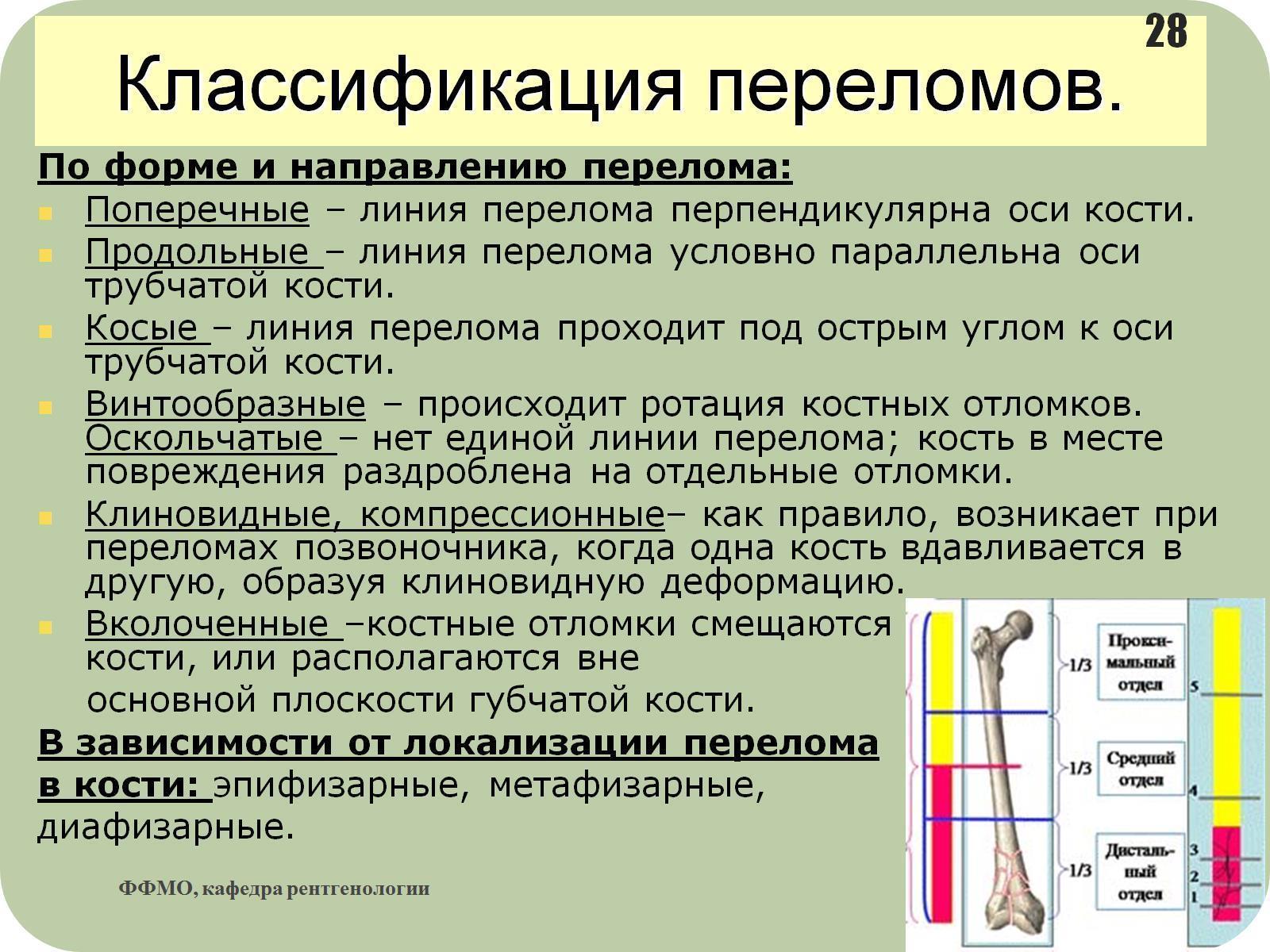 Классификация переломов.
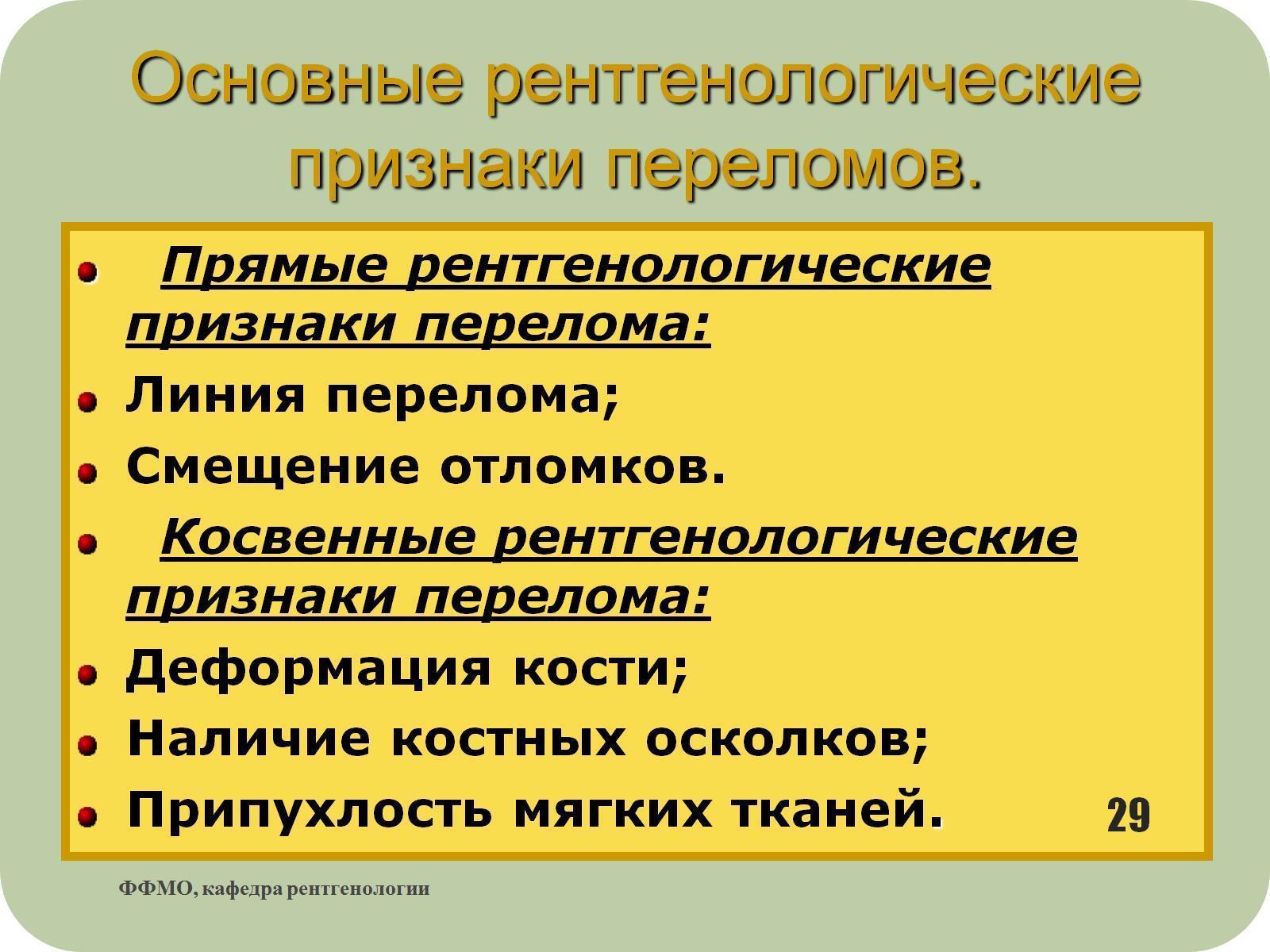 Основные рентгенологические признаки переломов.
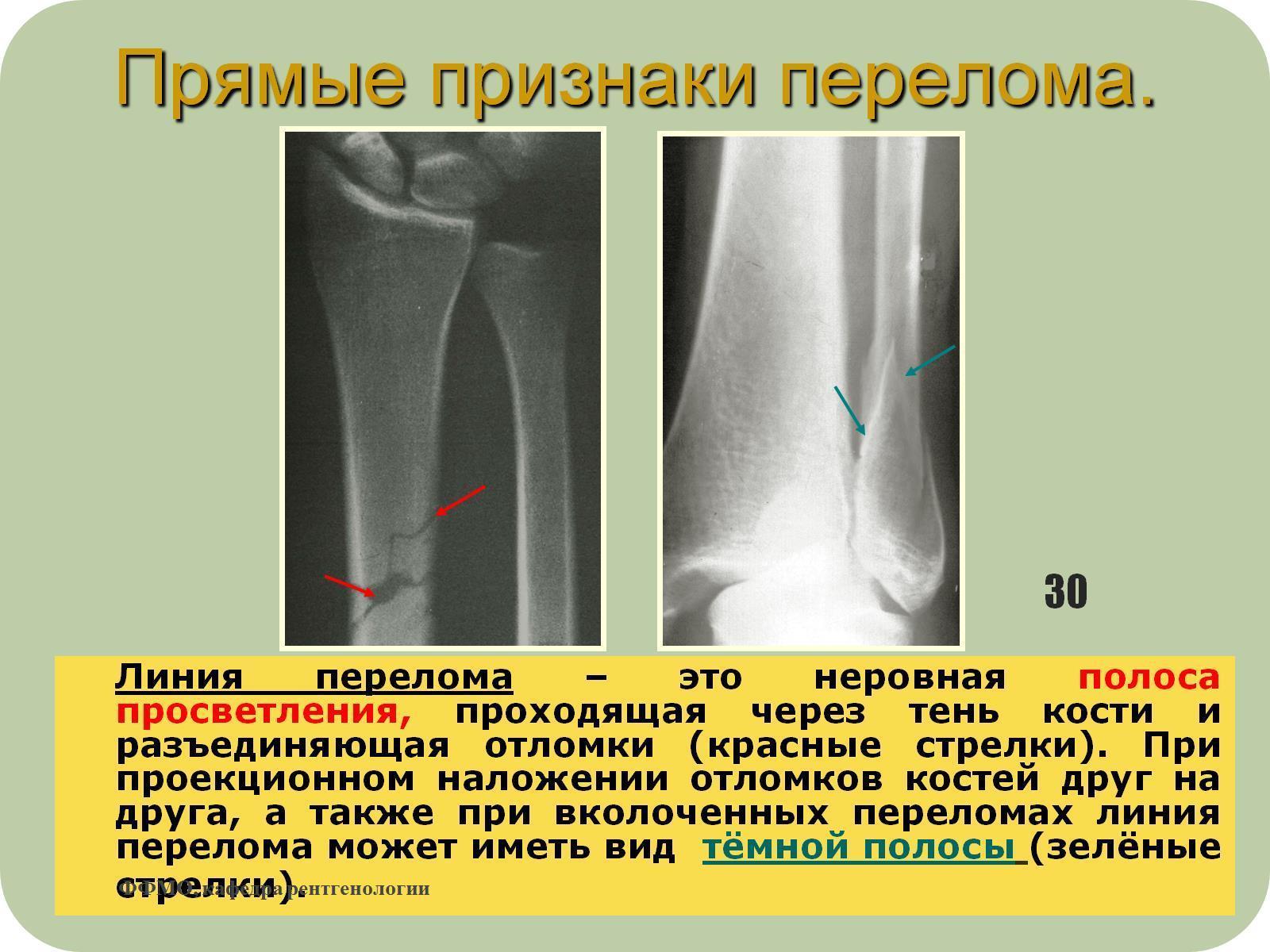 Прямые признаки перелома.
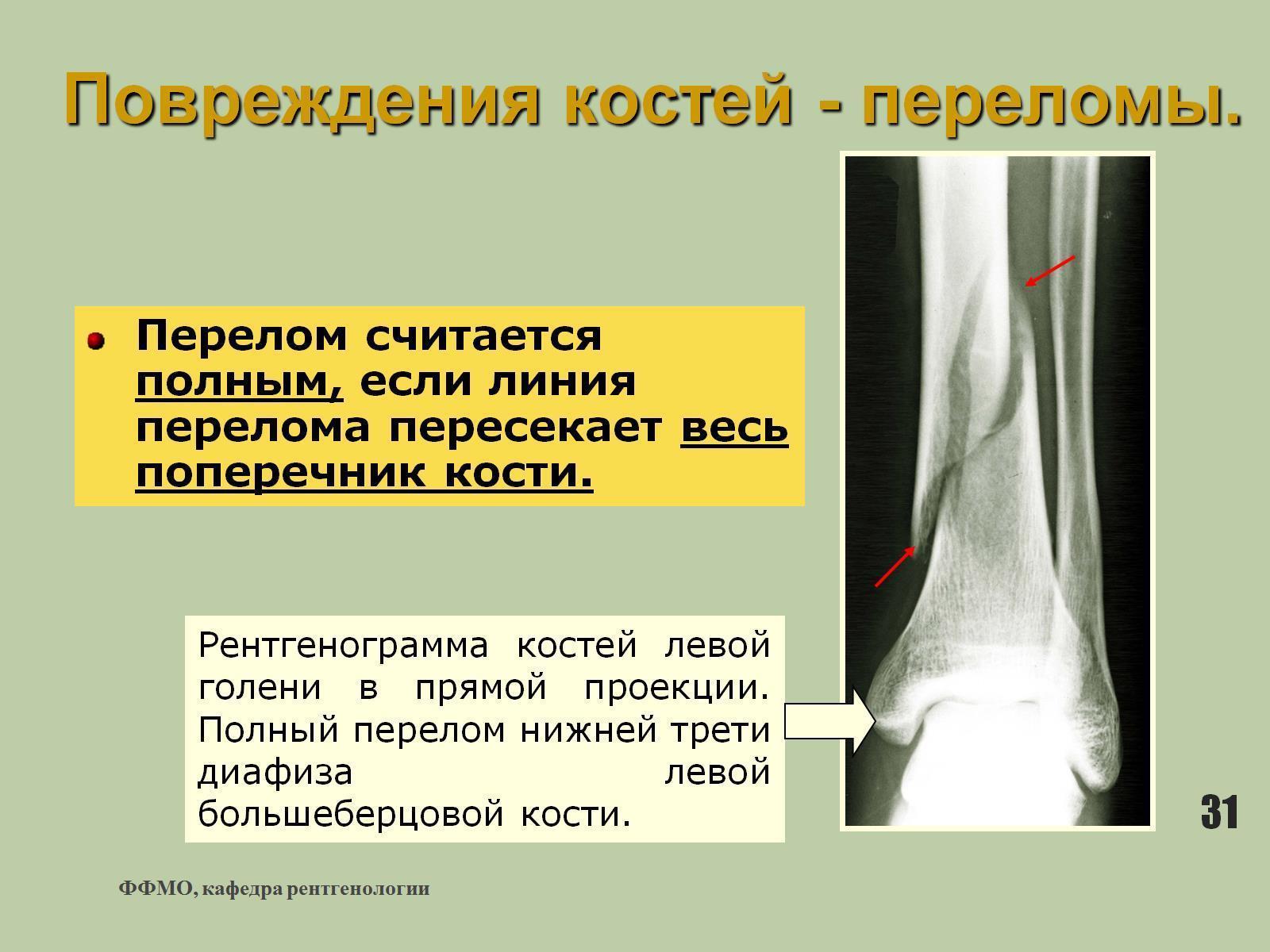 Повреждения костей - переломы.
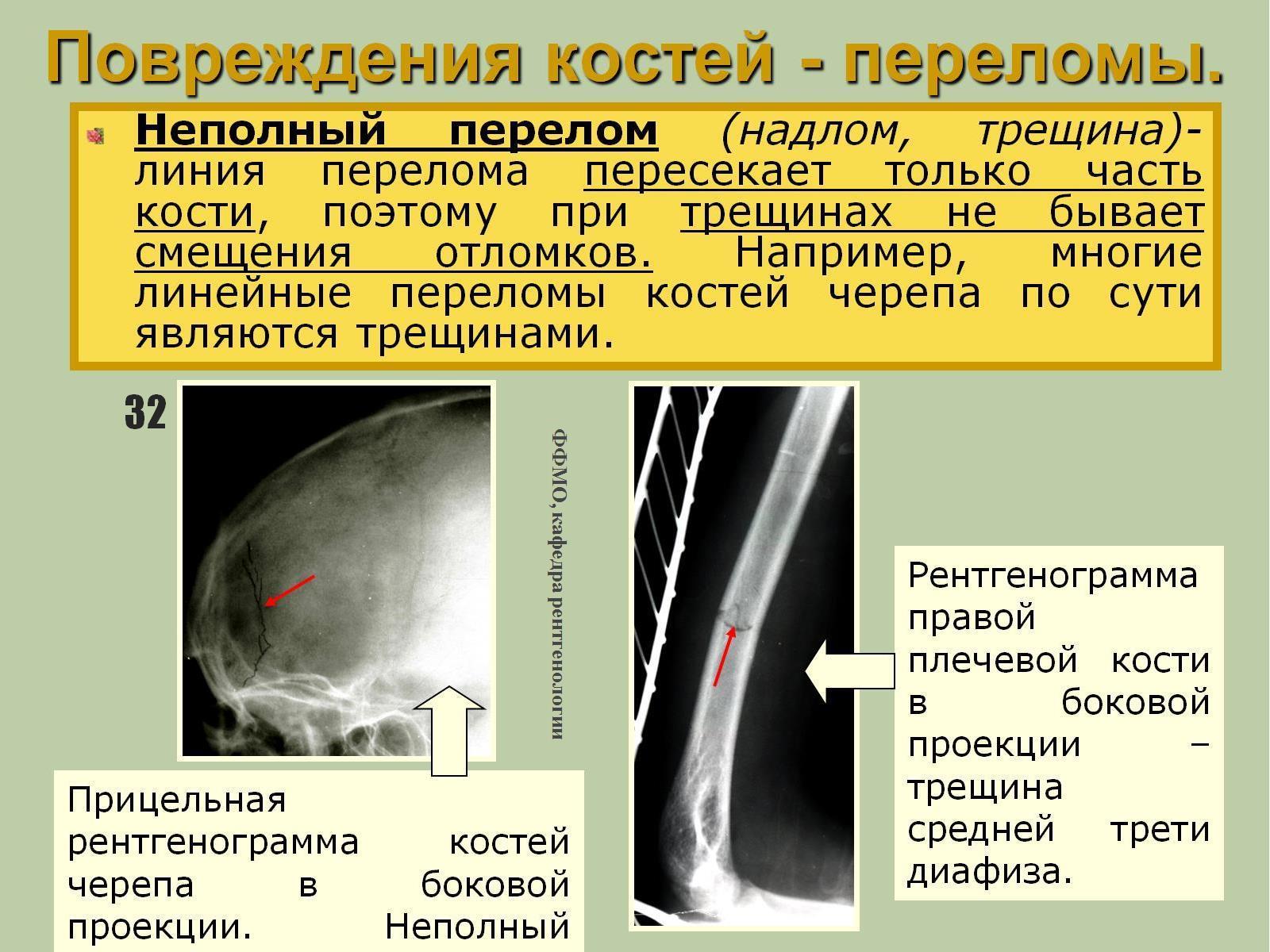 Повреждения костей - переломы.
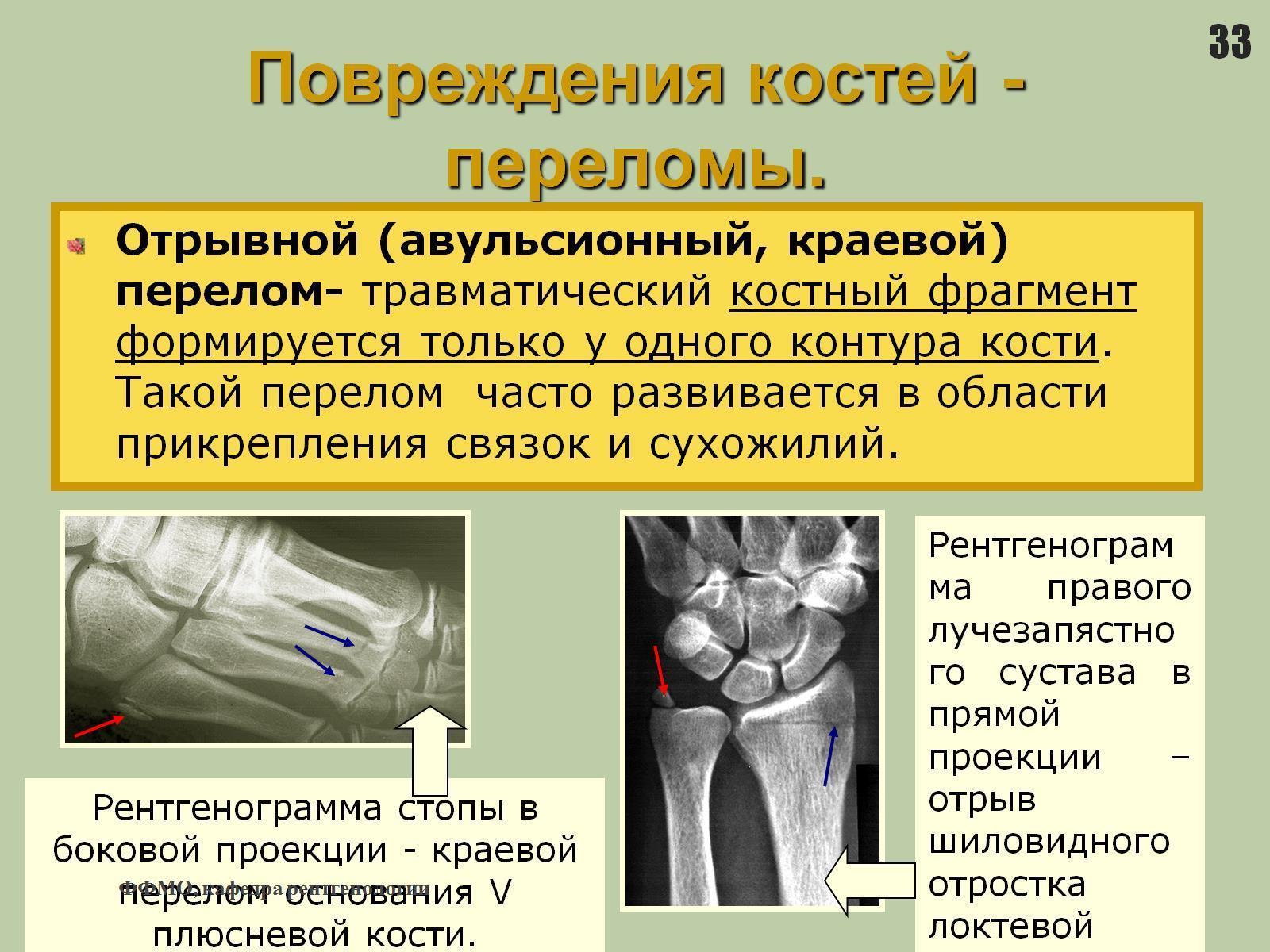 Повреждения костей - переломы.
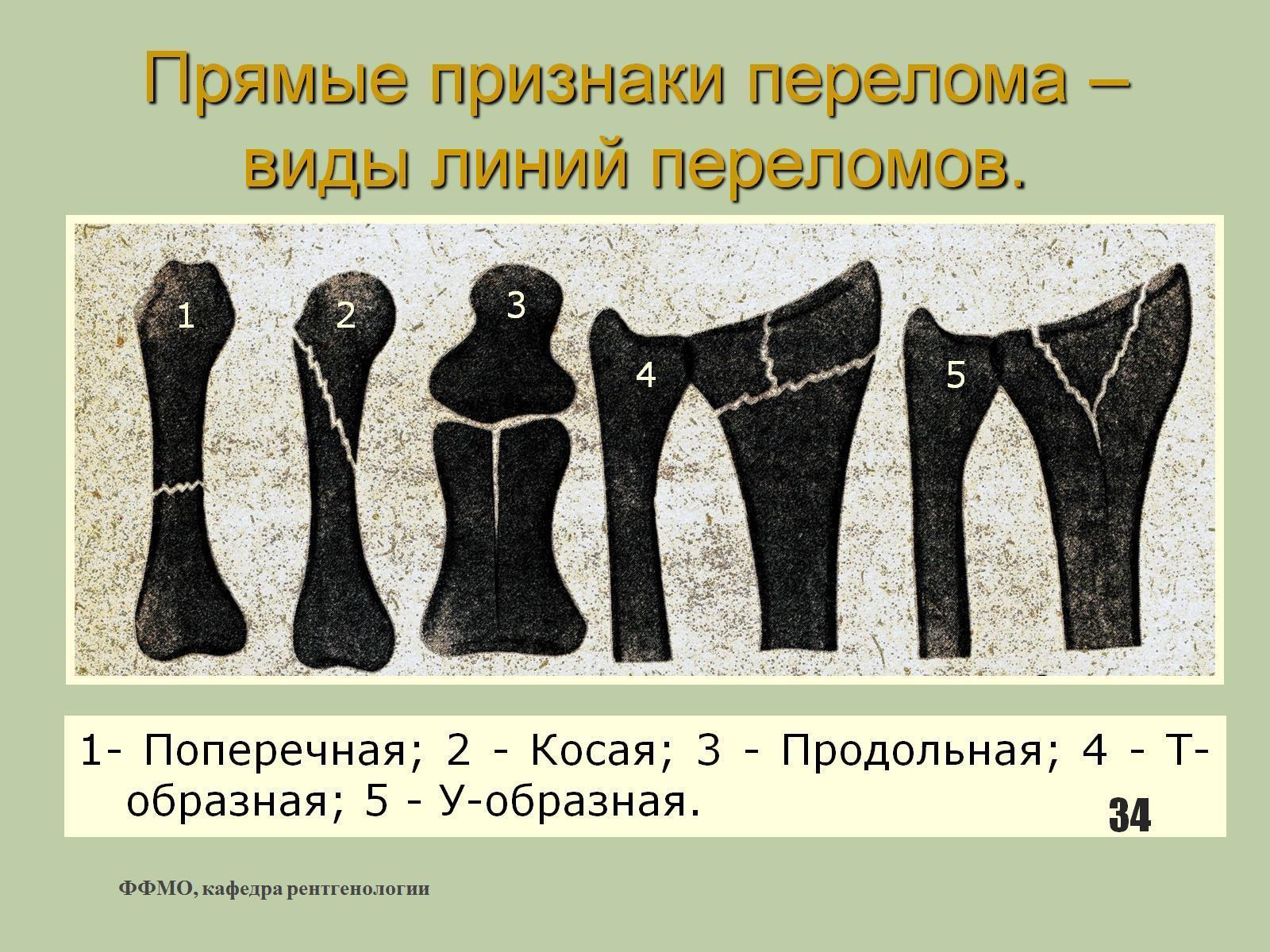 Прямые признаки перелома –виды линий переломов.
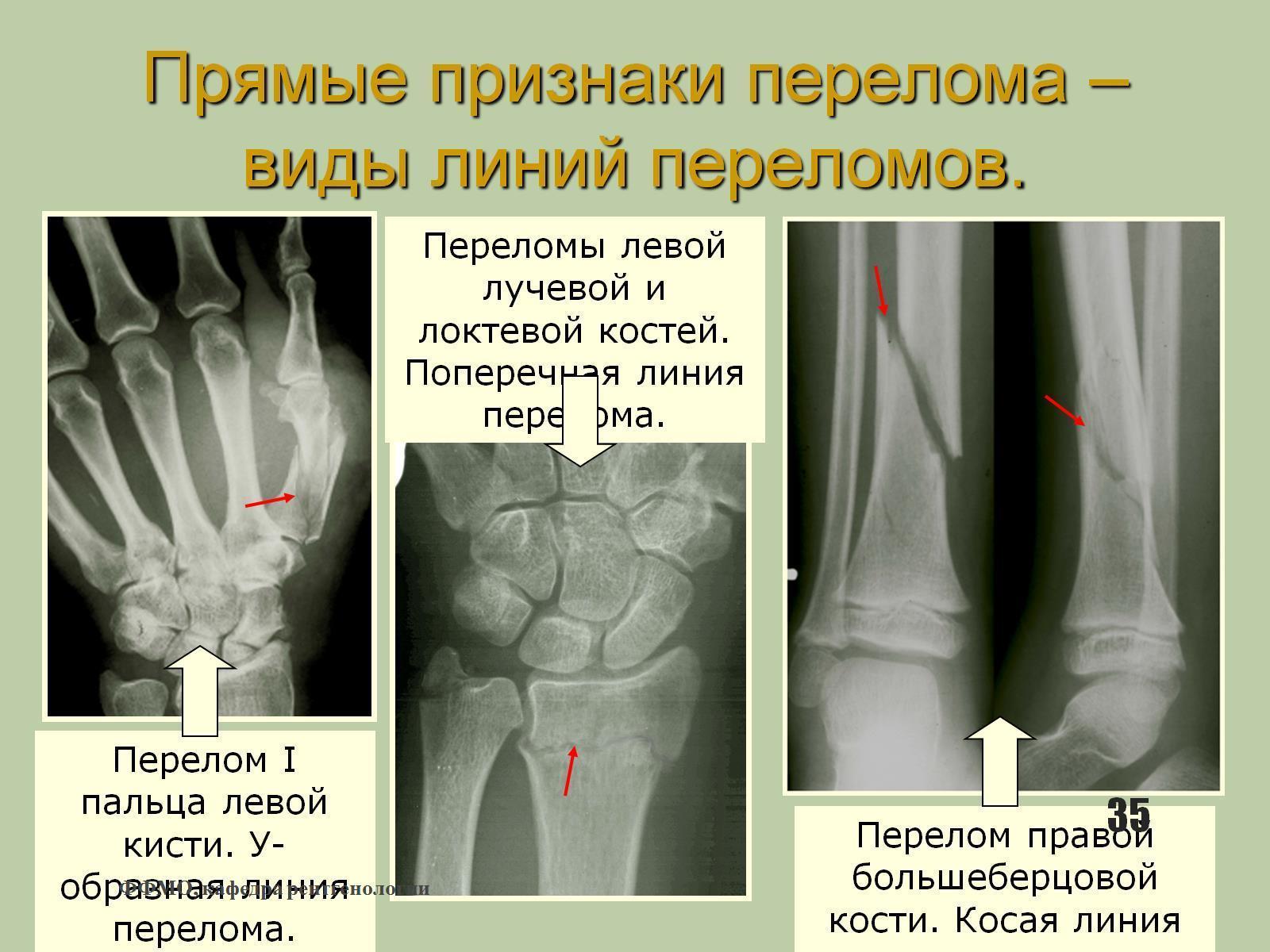 Прямые признаки перелома –виды линий переломов.
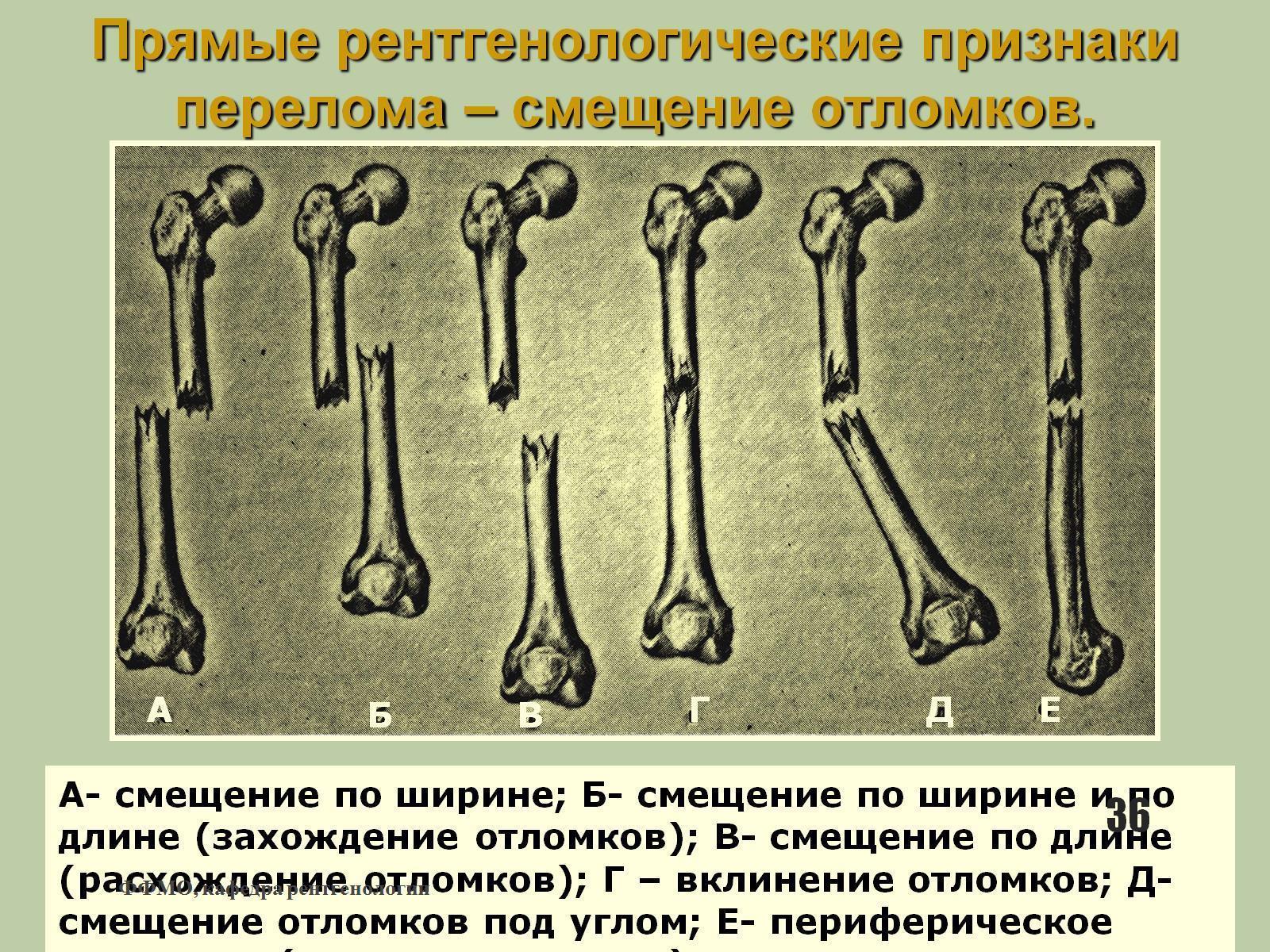 Прямые рентгенологические признаки перелома – смещение отломков.
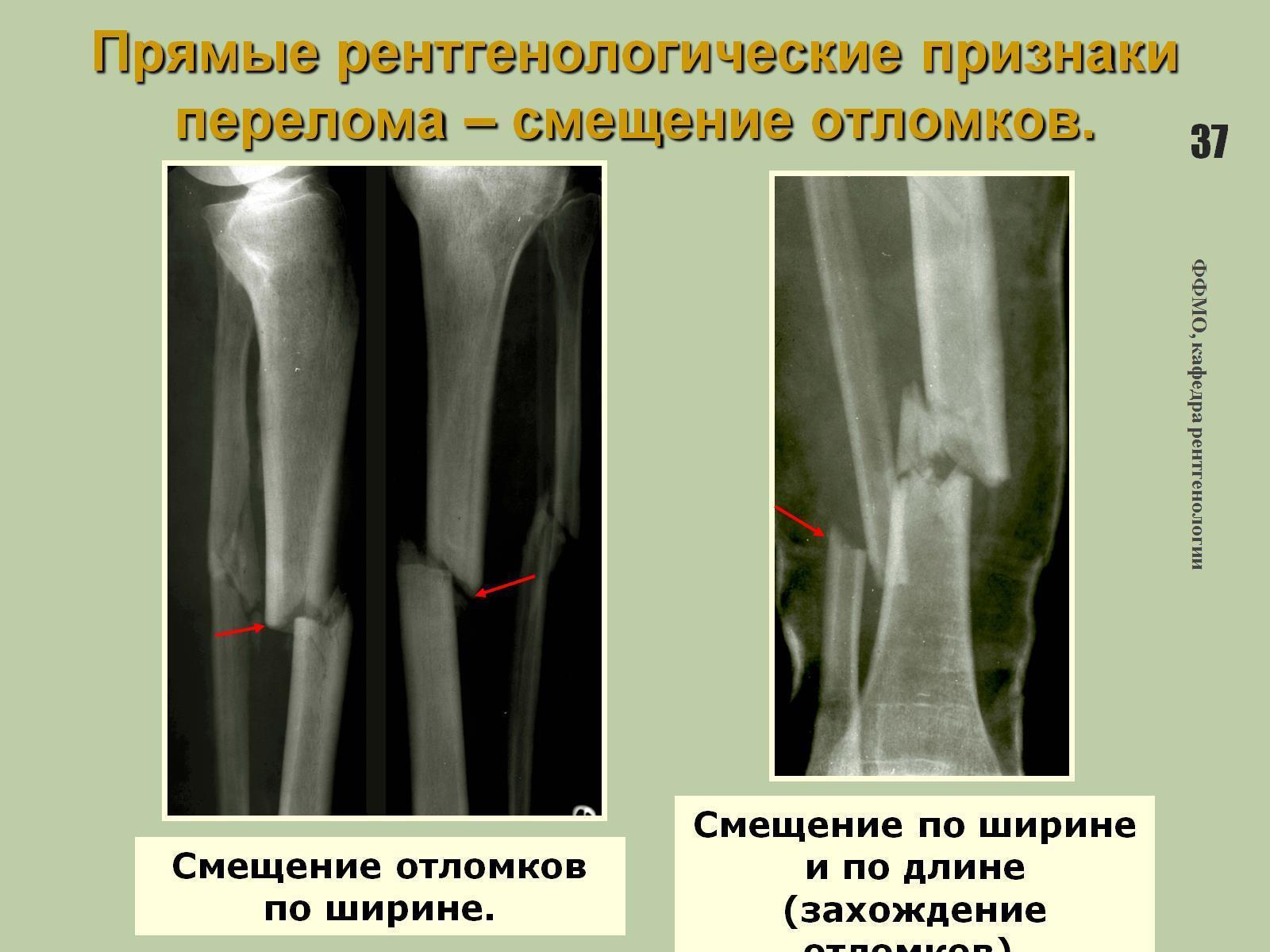 Прямые рентгенологические признаки перелома – смещение отломков.
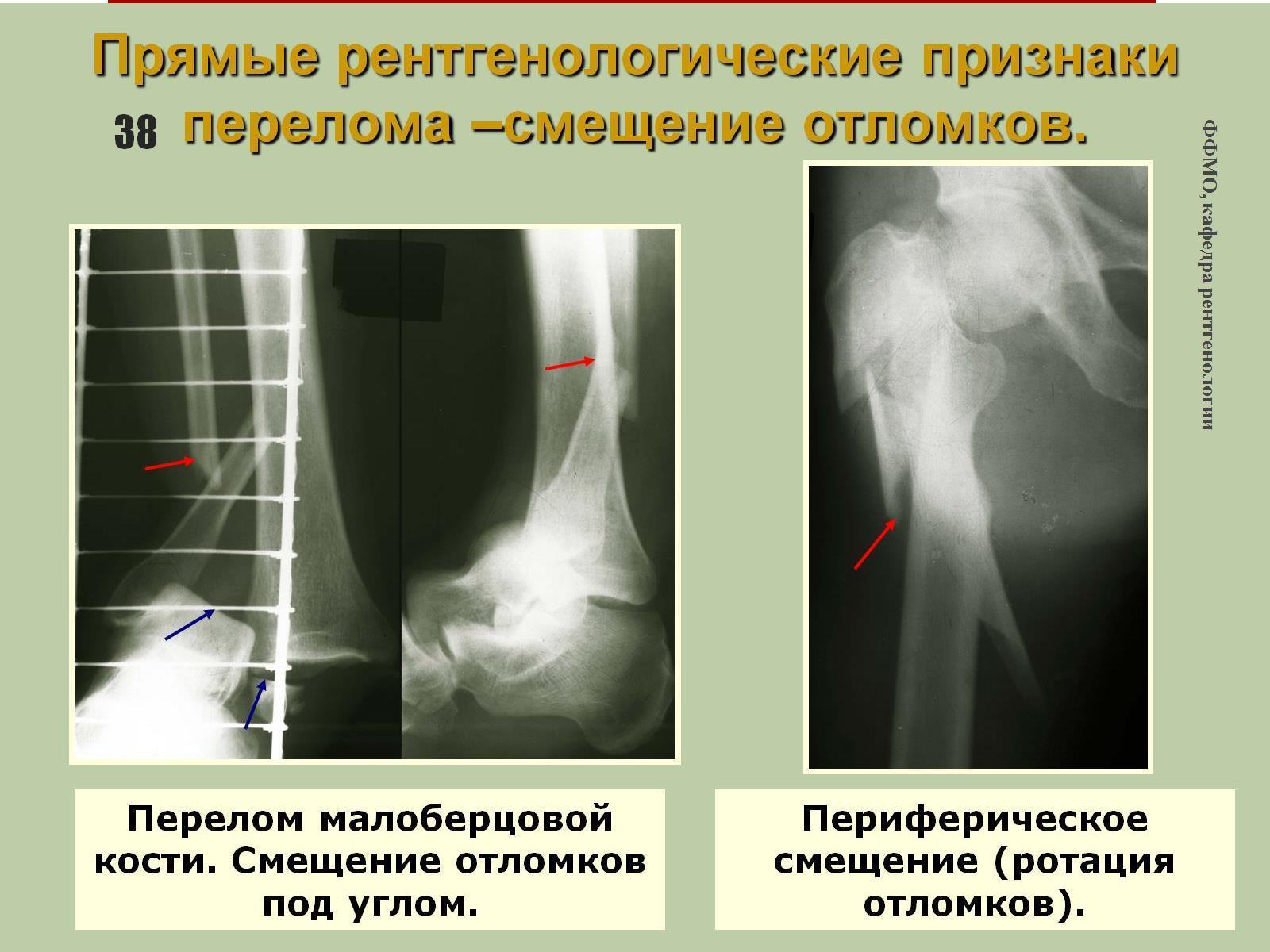 Прямые рентгенологические признаки перелома –смещение отломков.
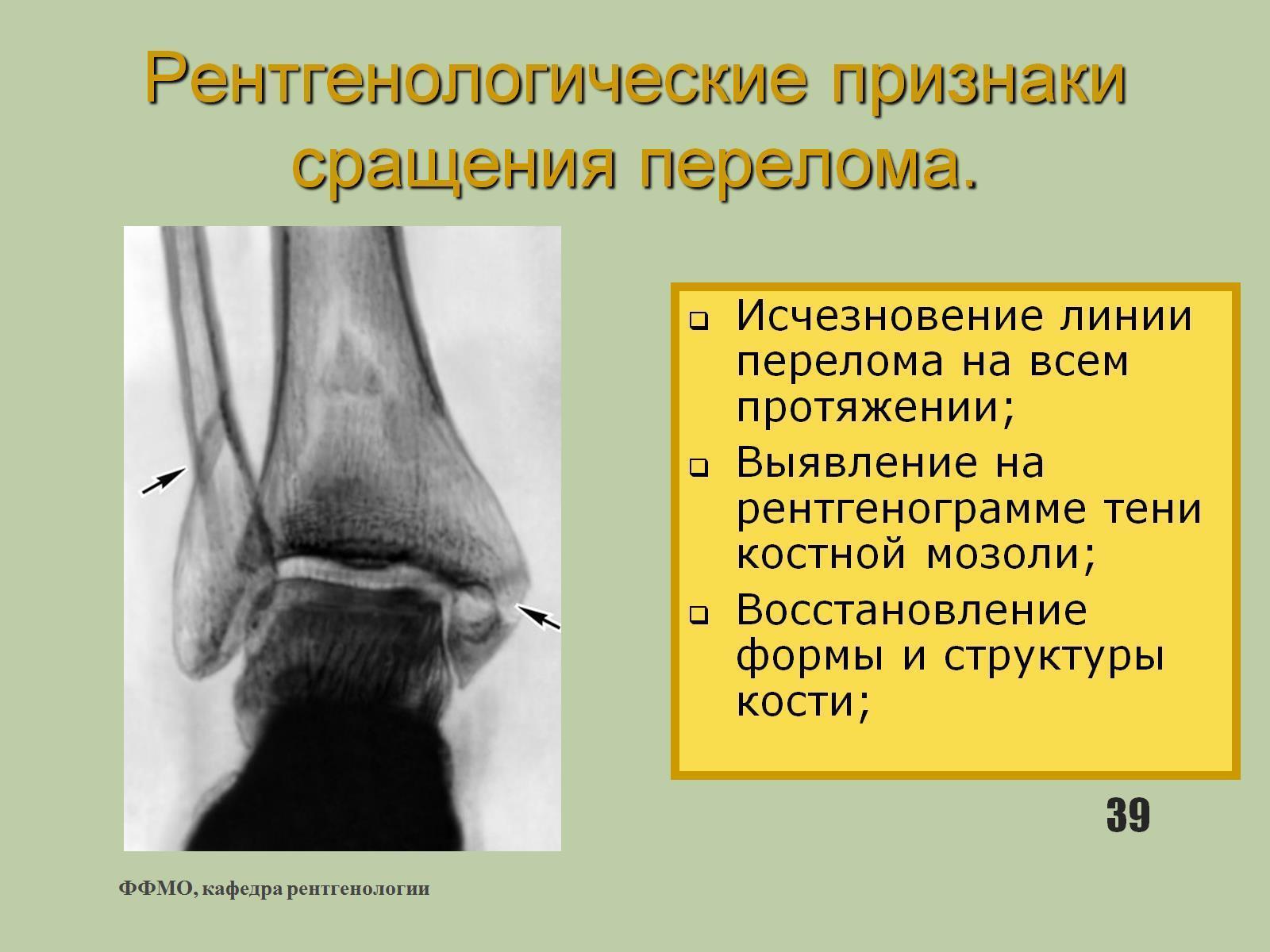 Рентгенологические признаки сращения перелома.
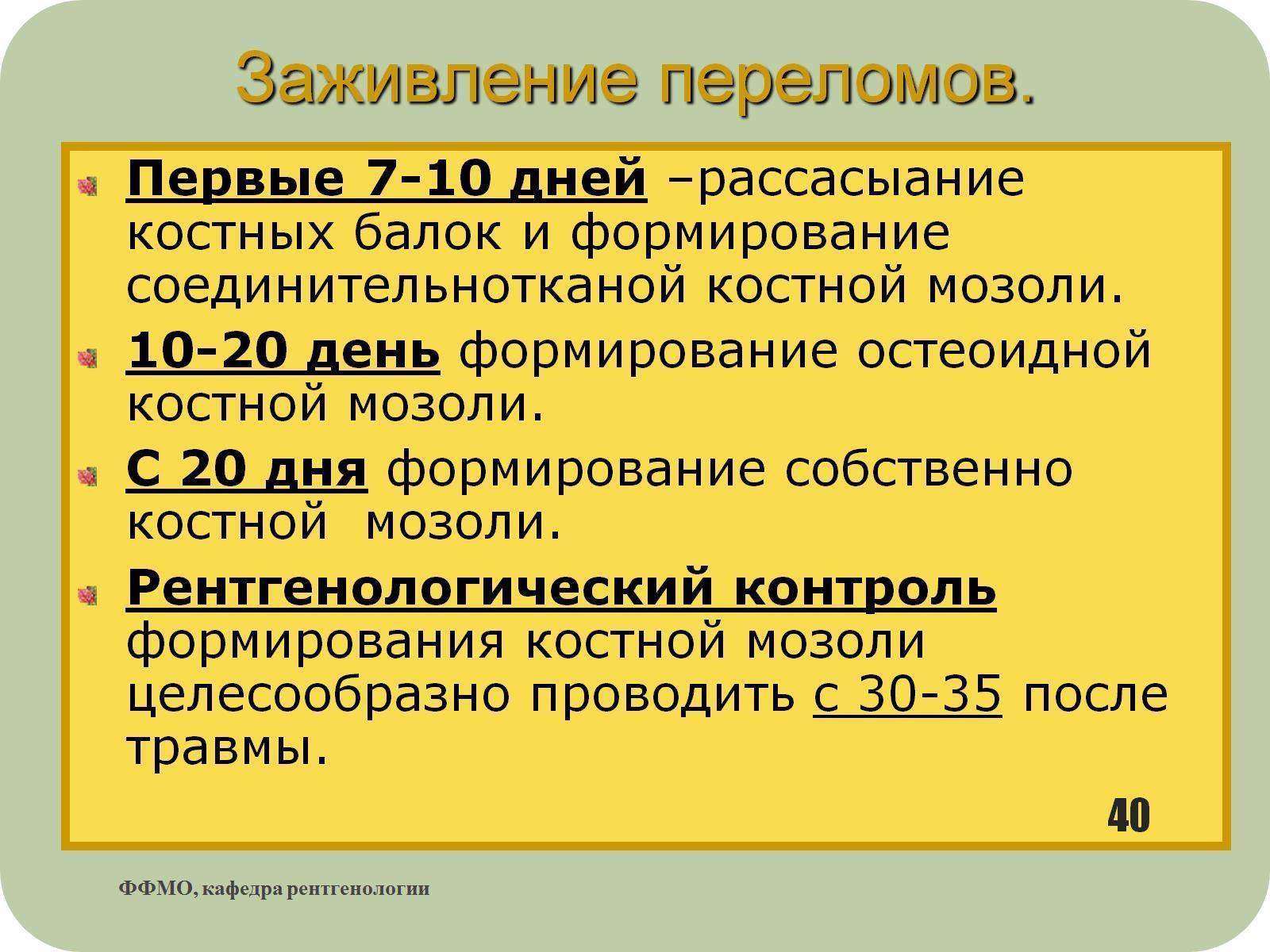 Заживление переломов.
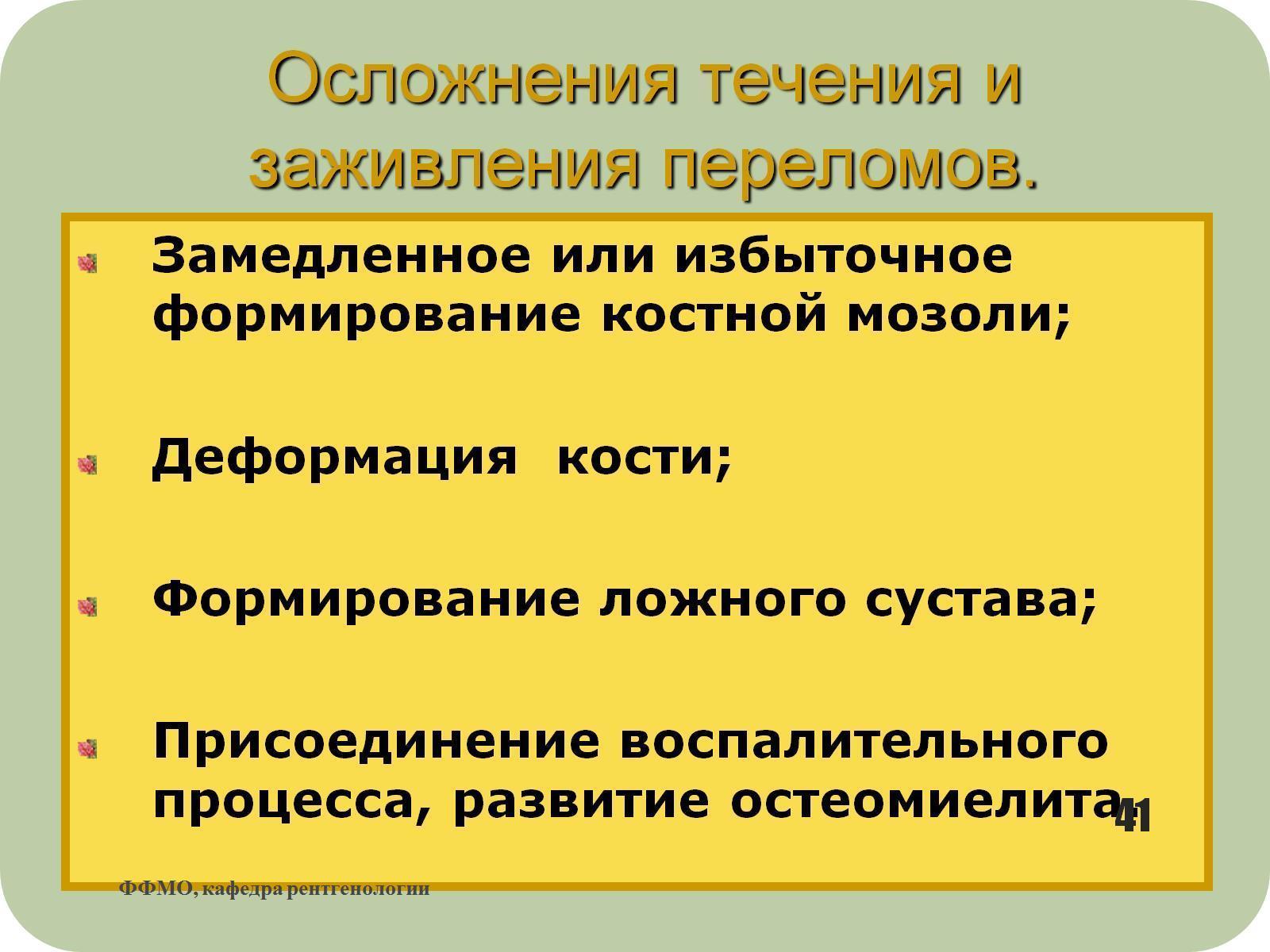 Осложнения течения и заживления переломов.
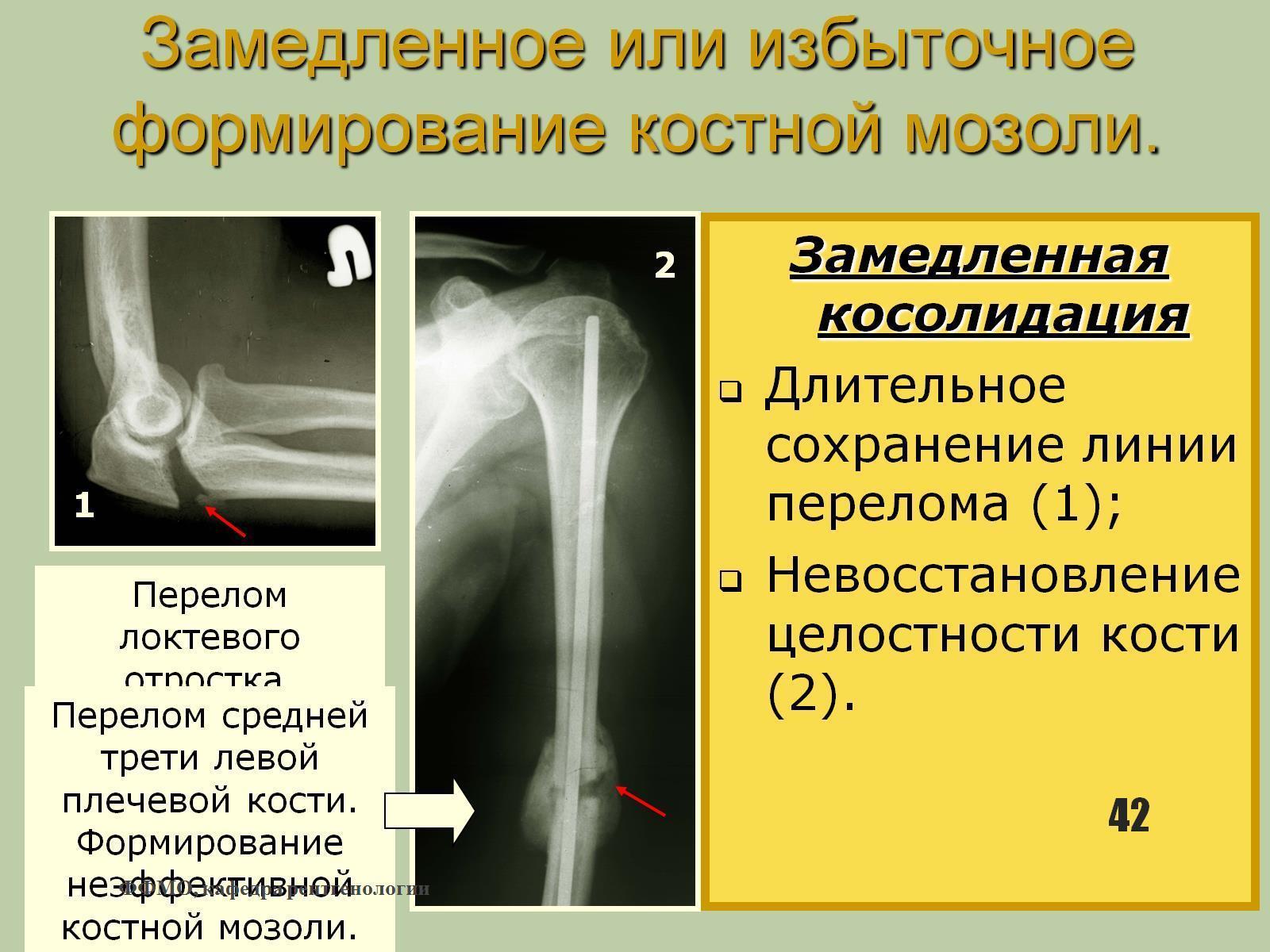 Замедленное или избыточное формирование костной мозоли.
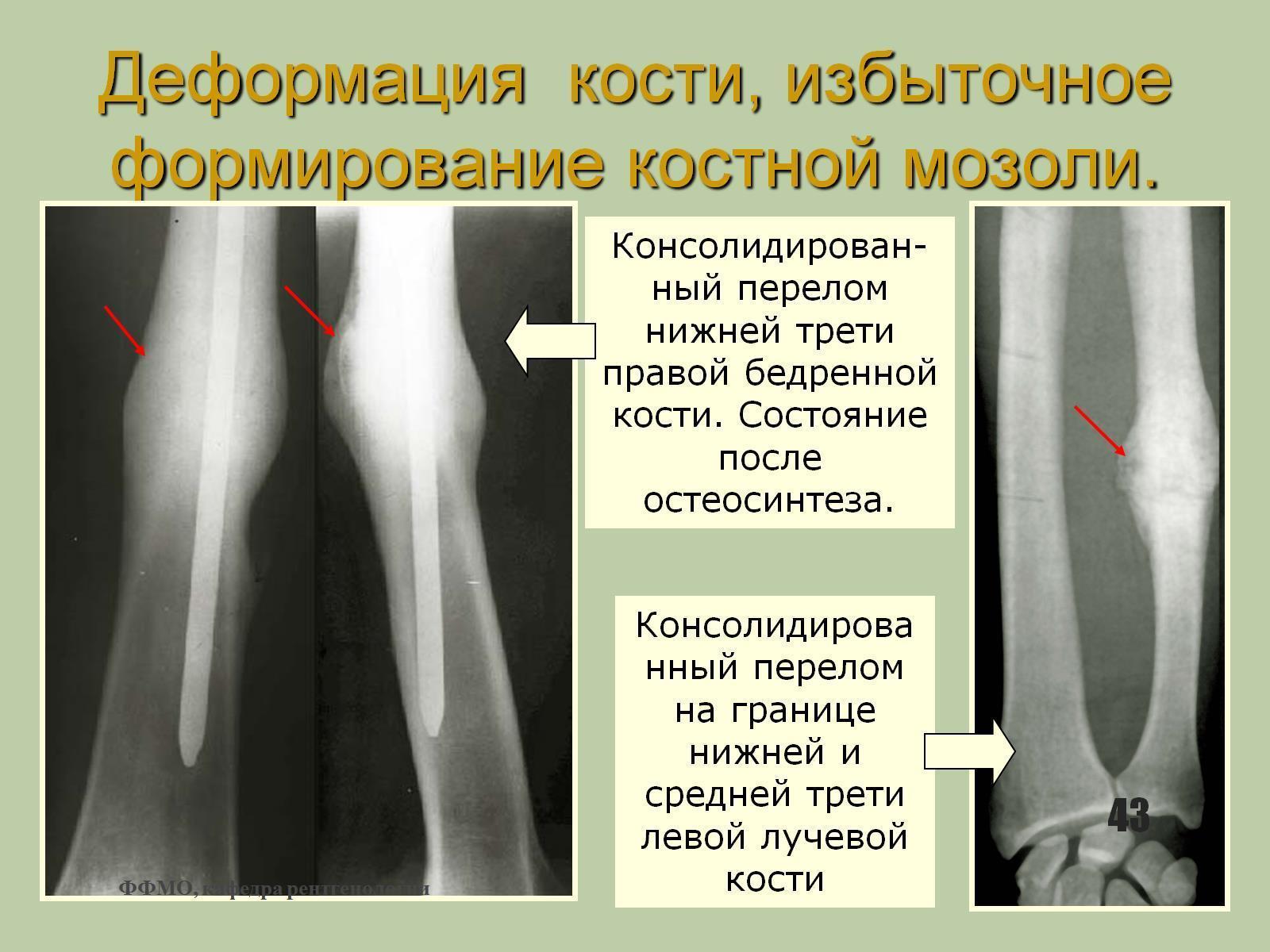 Деформация  кости, избыточное формирование костной мозоли.
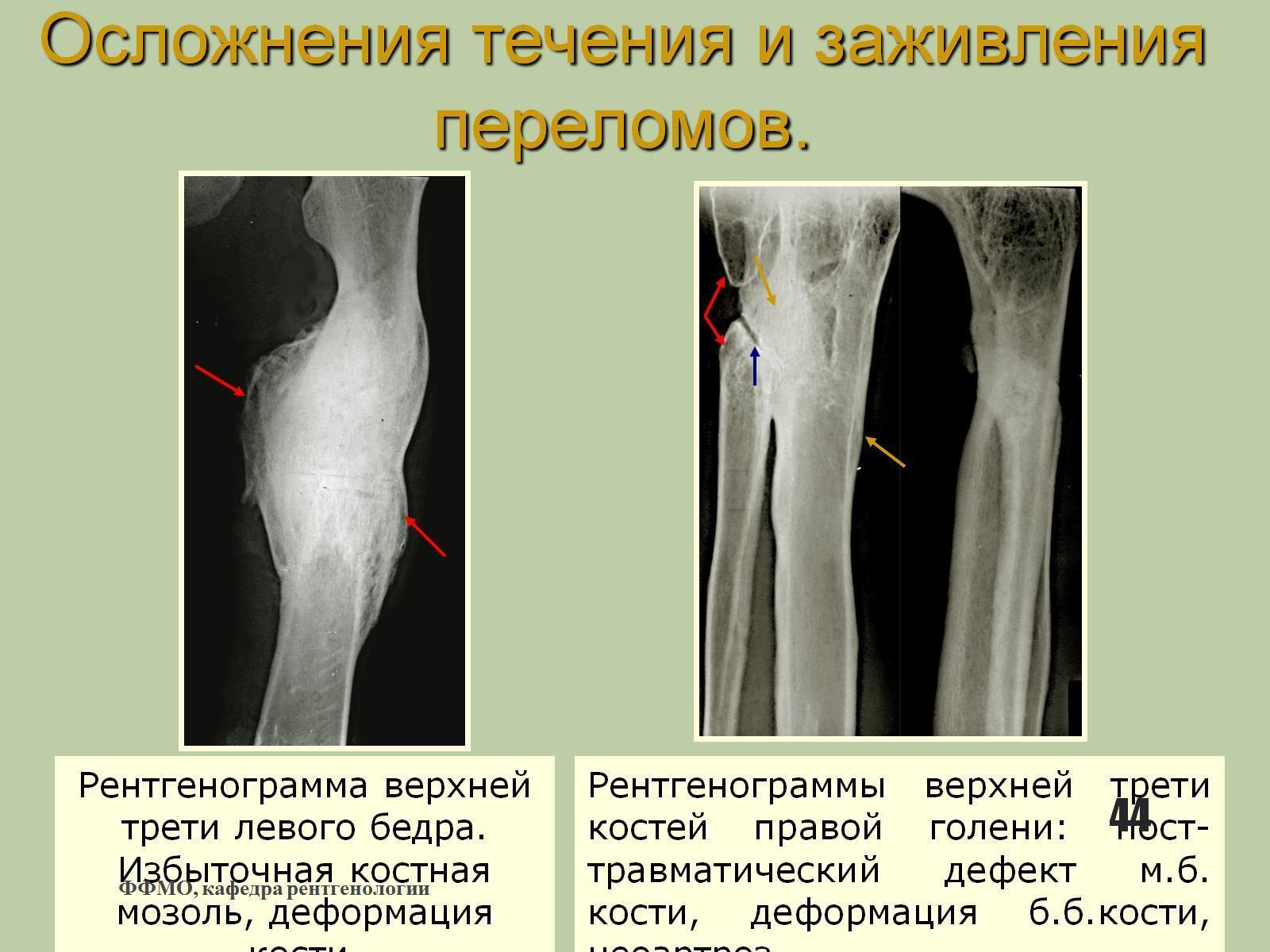 Осложнения течения и заживления переломов.
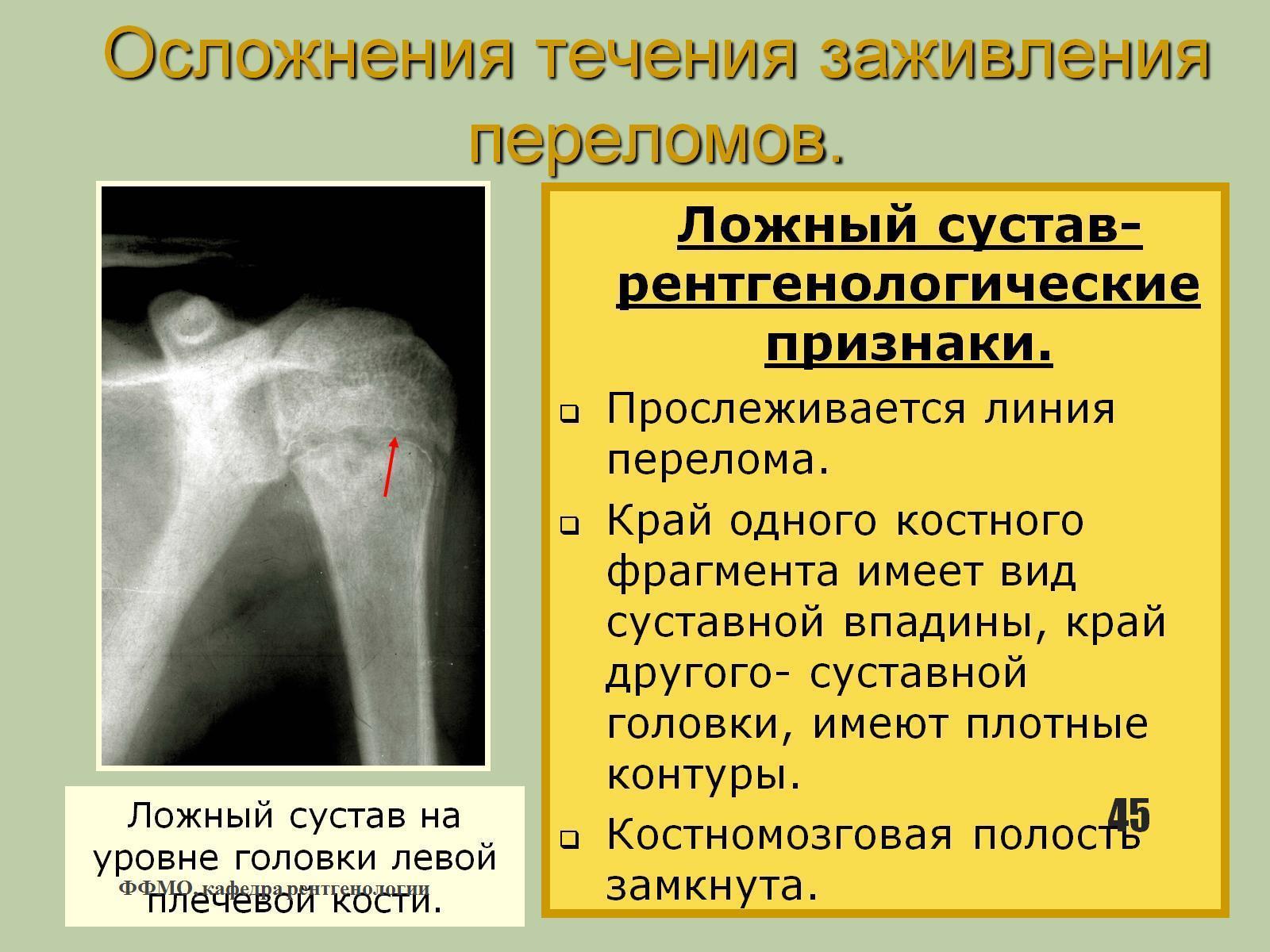 Осложнения течения заживления переломов.
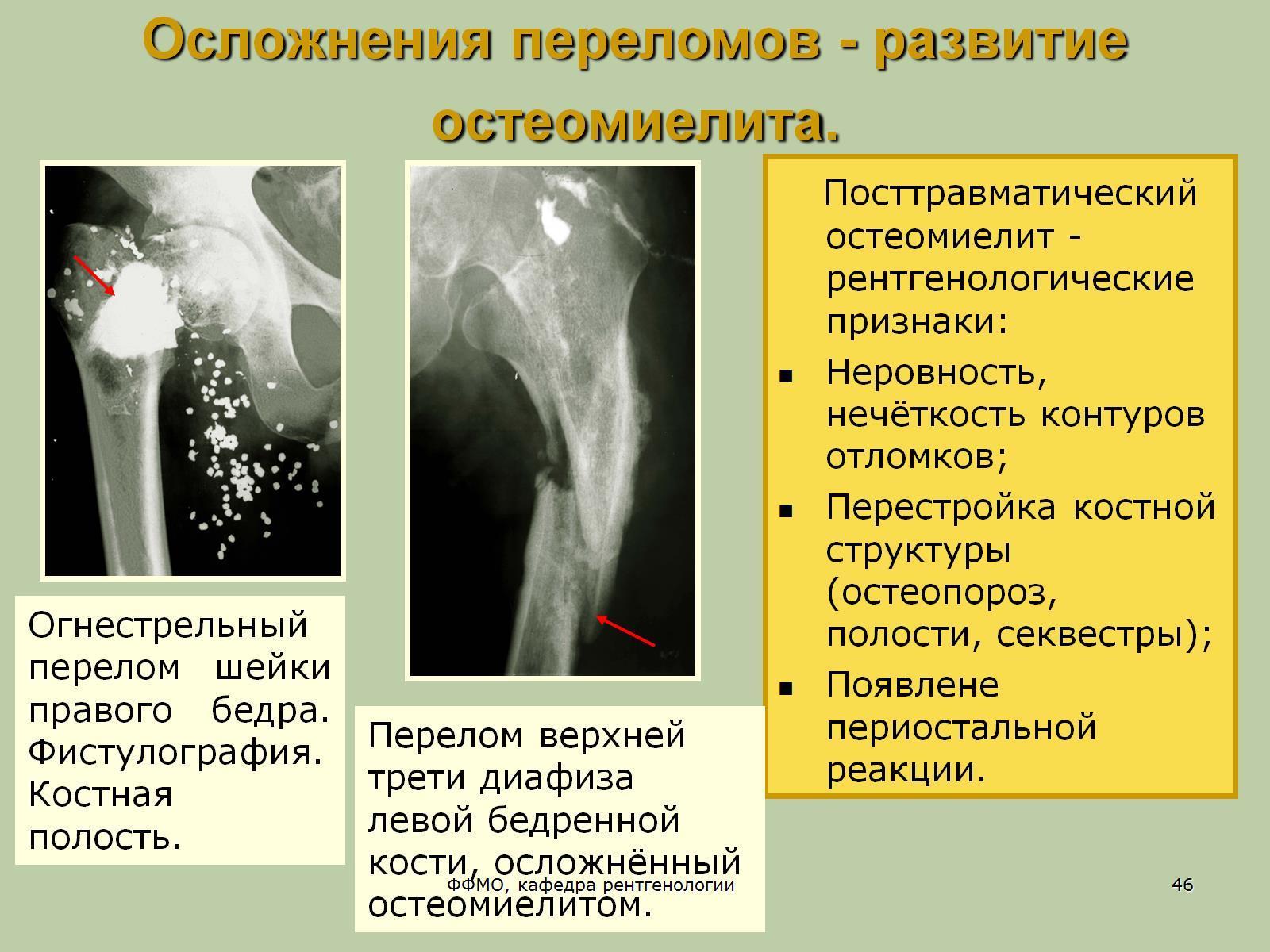 Осложнения переломов - развитие остеомиелита.
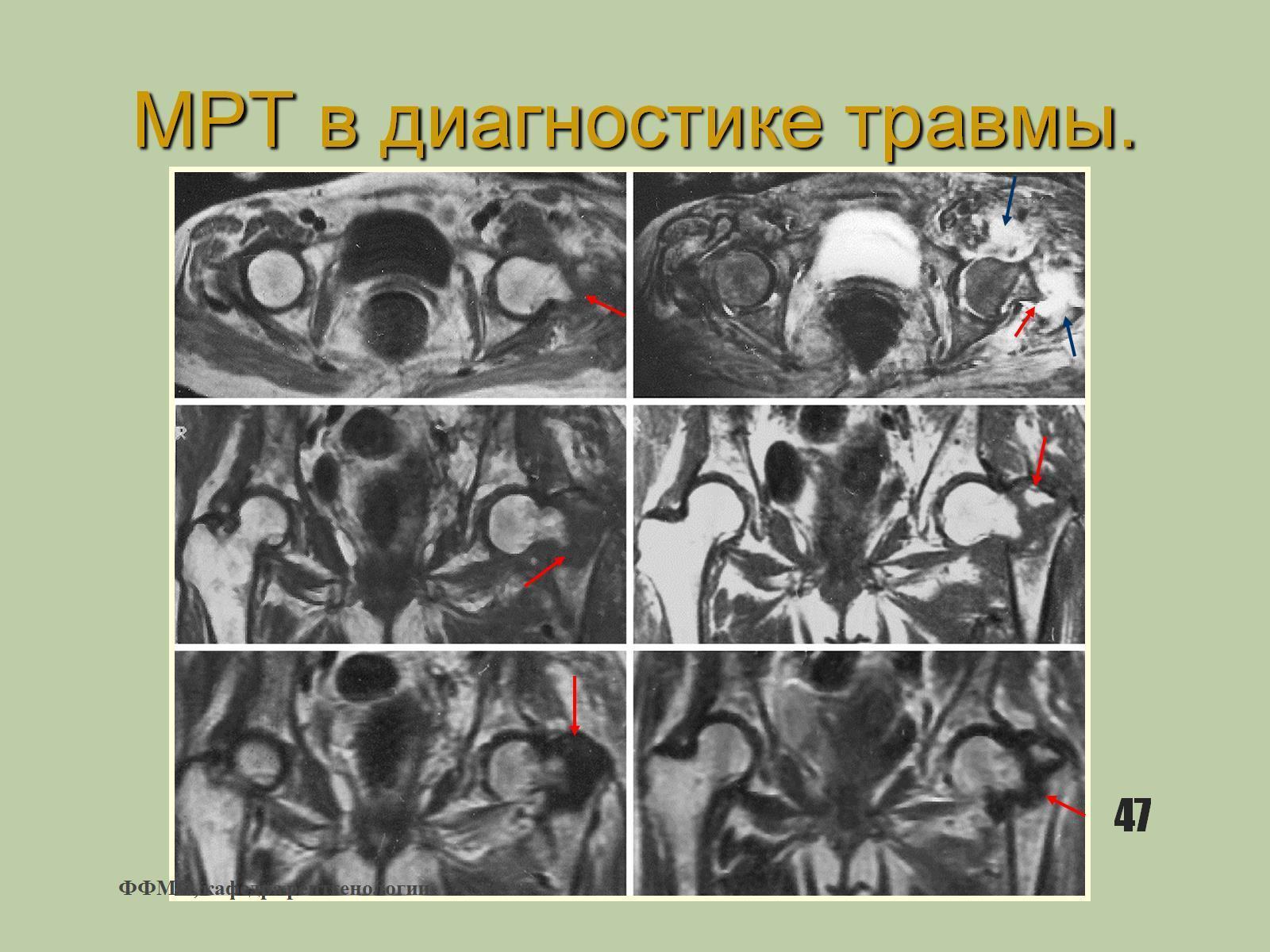 МРТ в диагностике травмы.
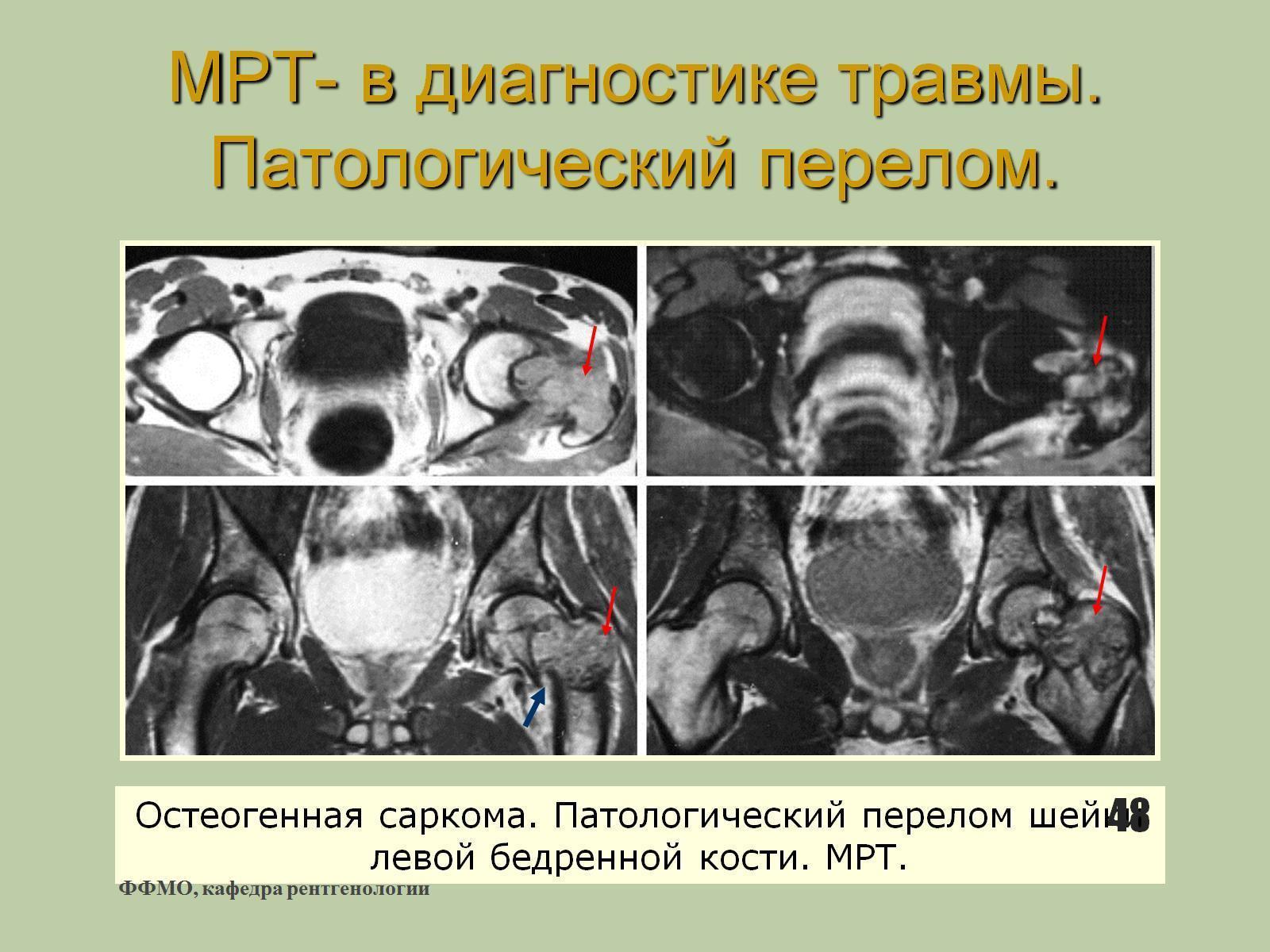 МРТ- в диагностике травмы. Патологический перелом.
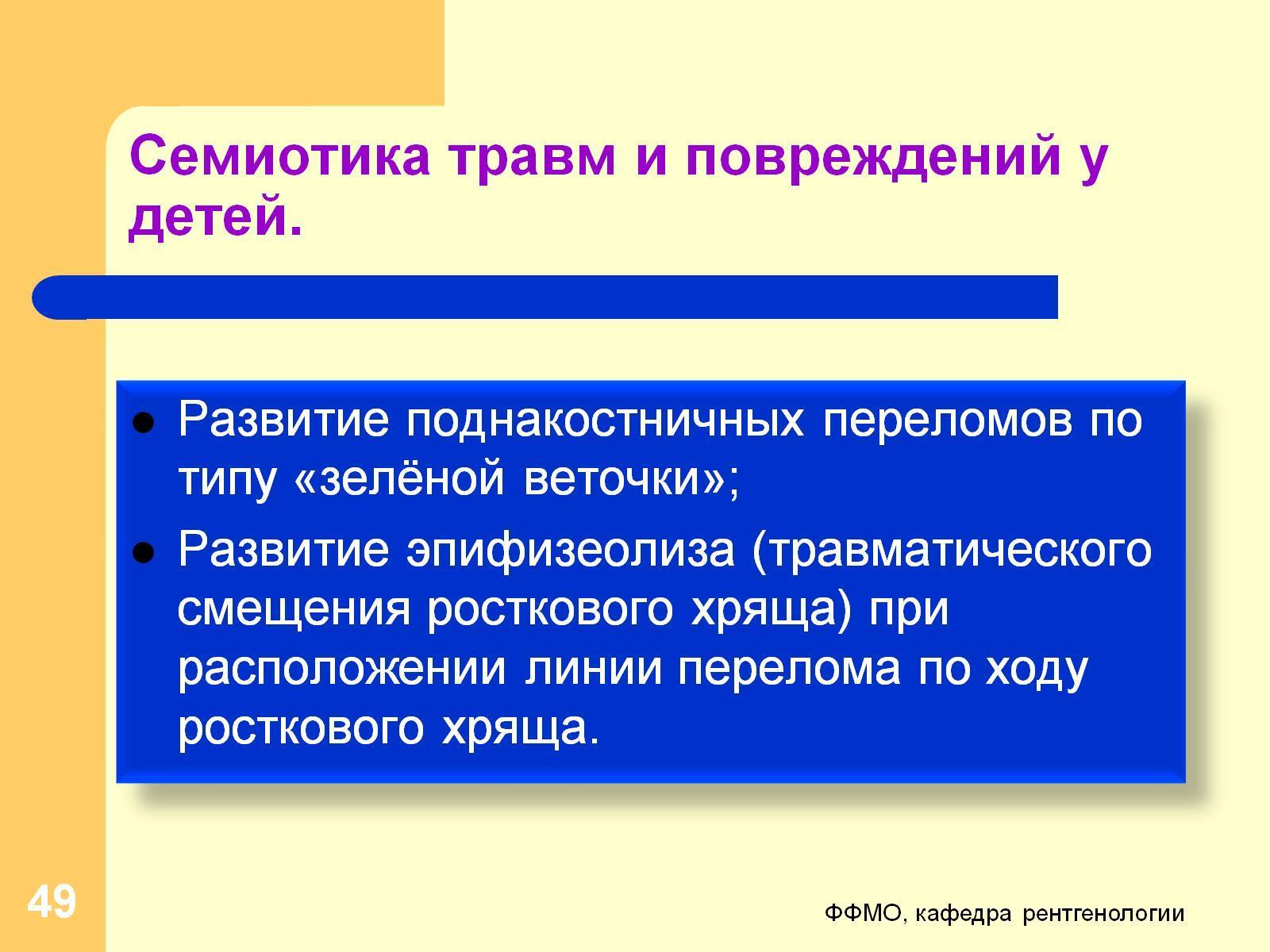 Семиотика травм и повреждений у детей.
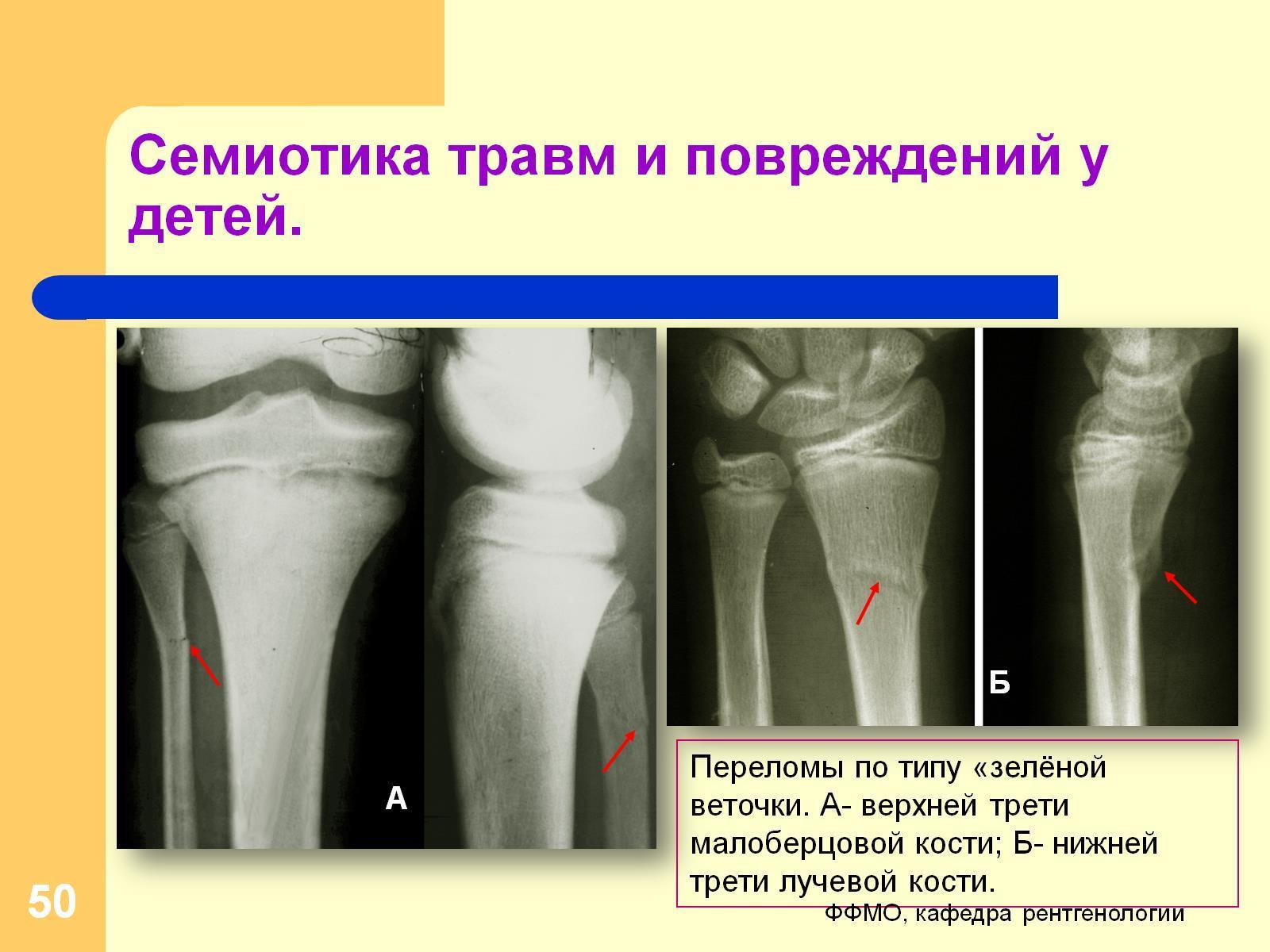 Семиотика травм и повреждений у детей.
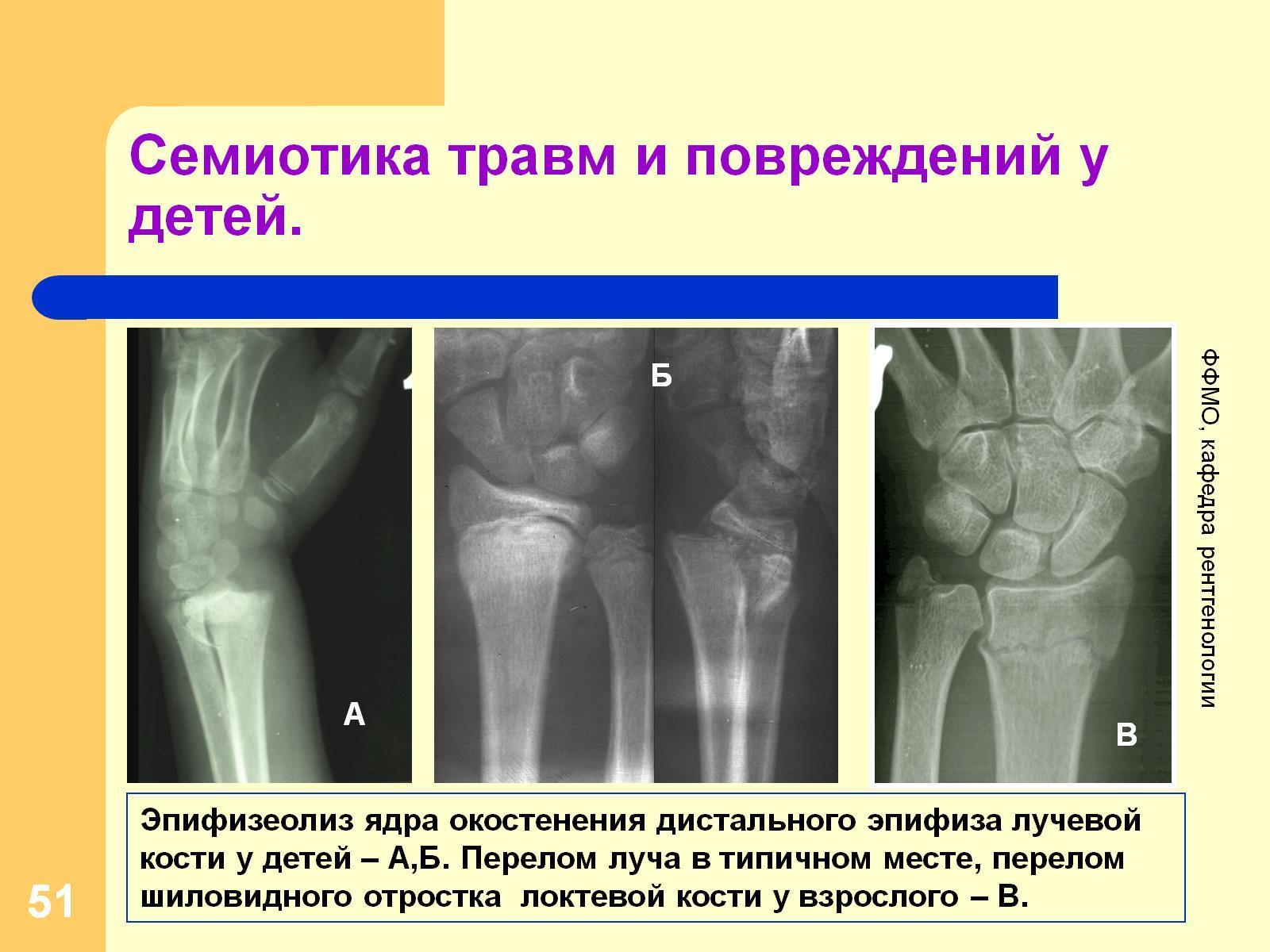 Семиотика травм и повреждений у детей.
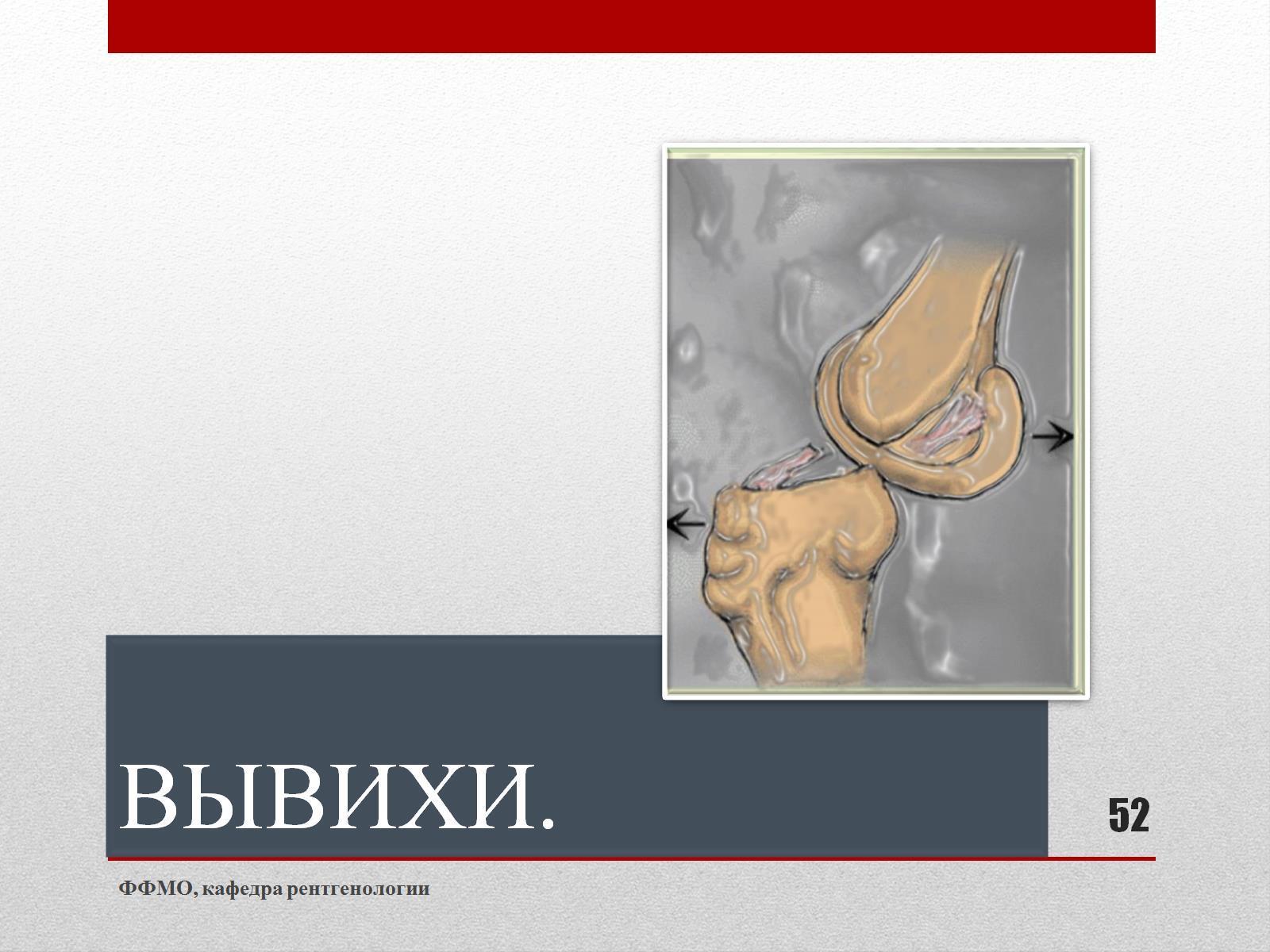 ВЫВИХИ.
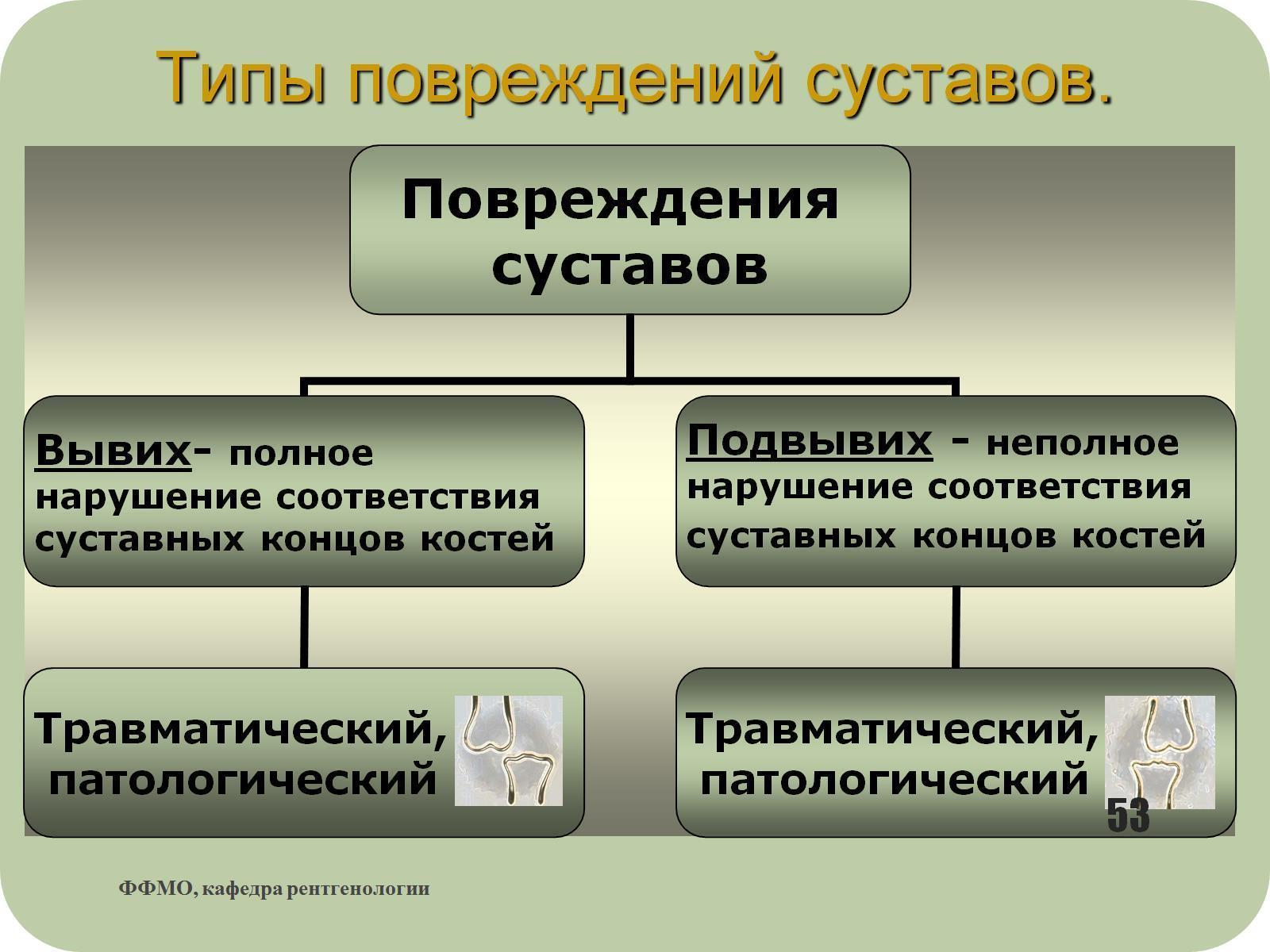 Типы повреждений суставов.
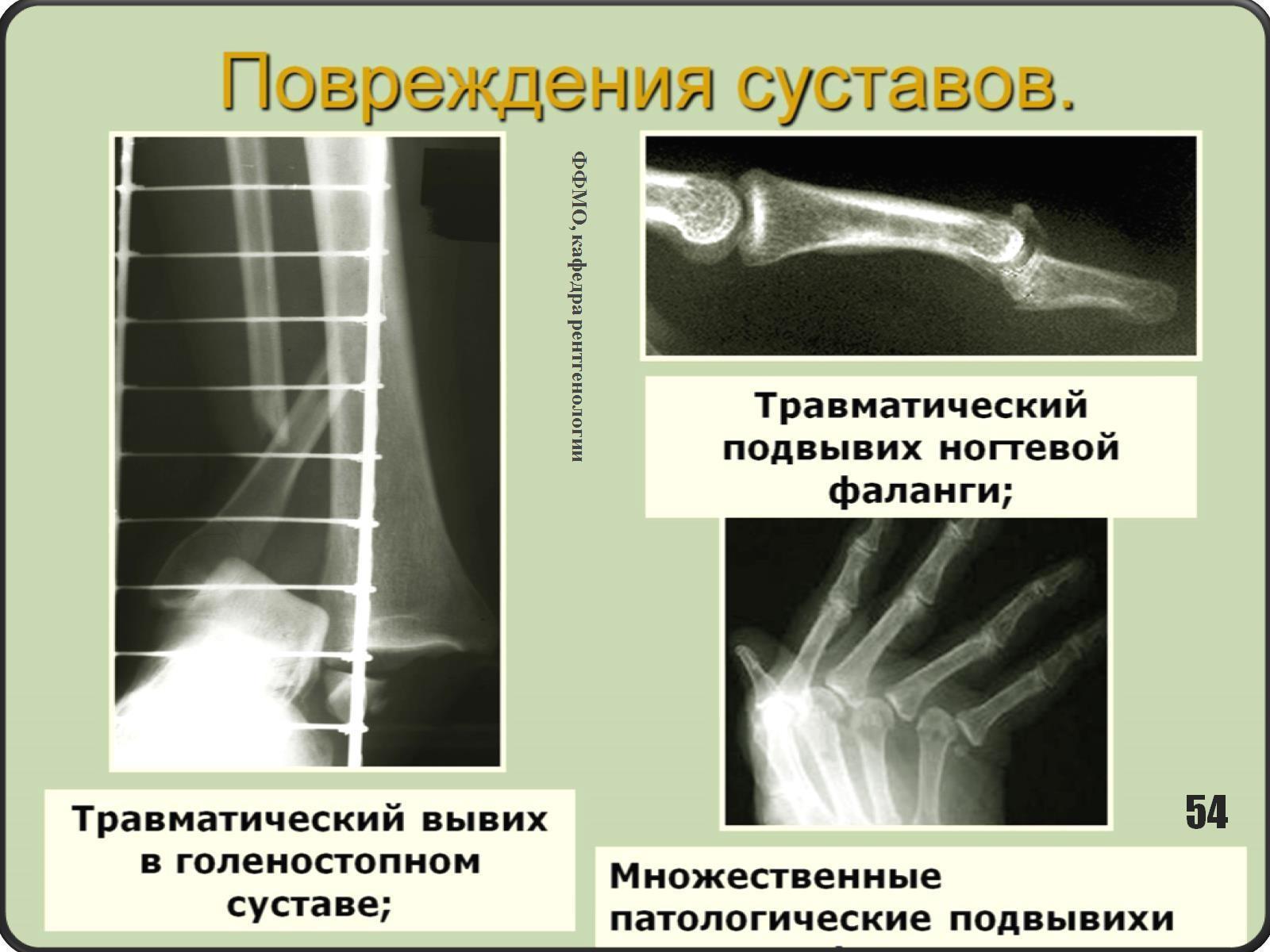 Повреждения суставов.
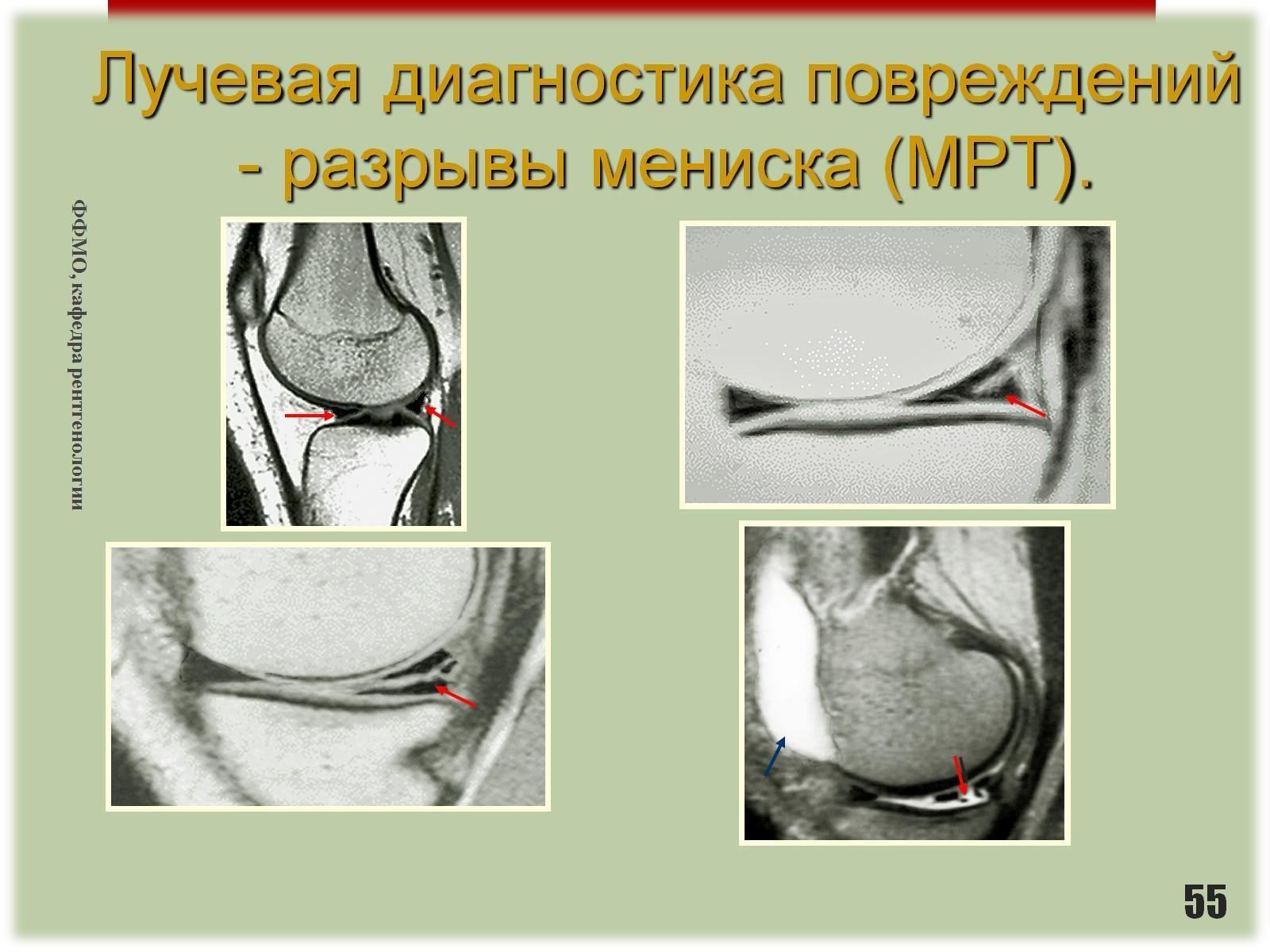 Лучевая диагностика повреждений - разрывы мениска (МРТ).
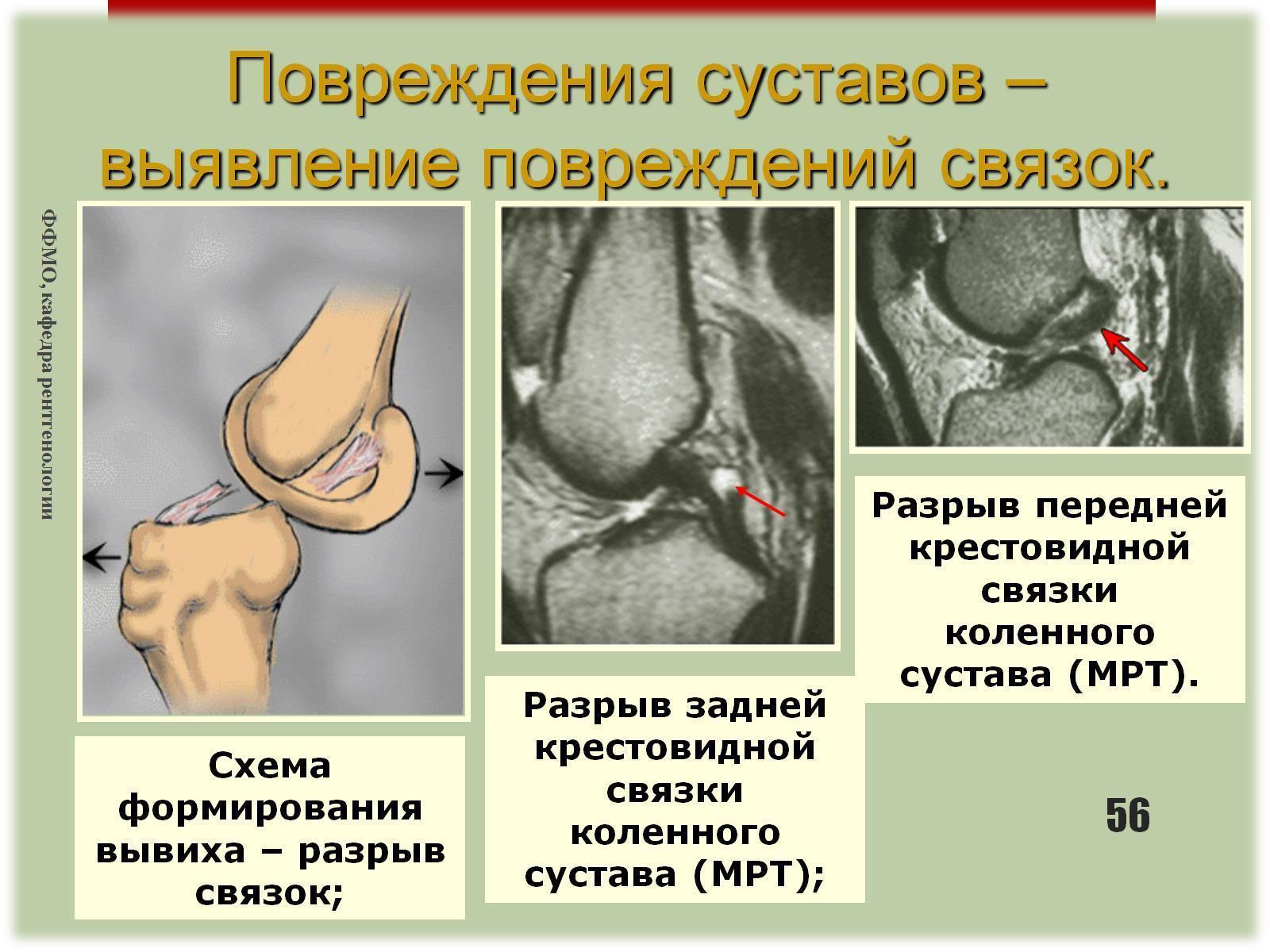 Повреждения суставов –выявление повреждений связок.
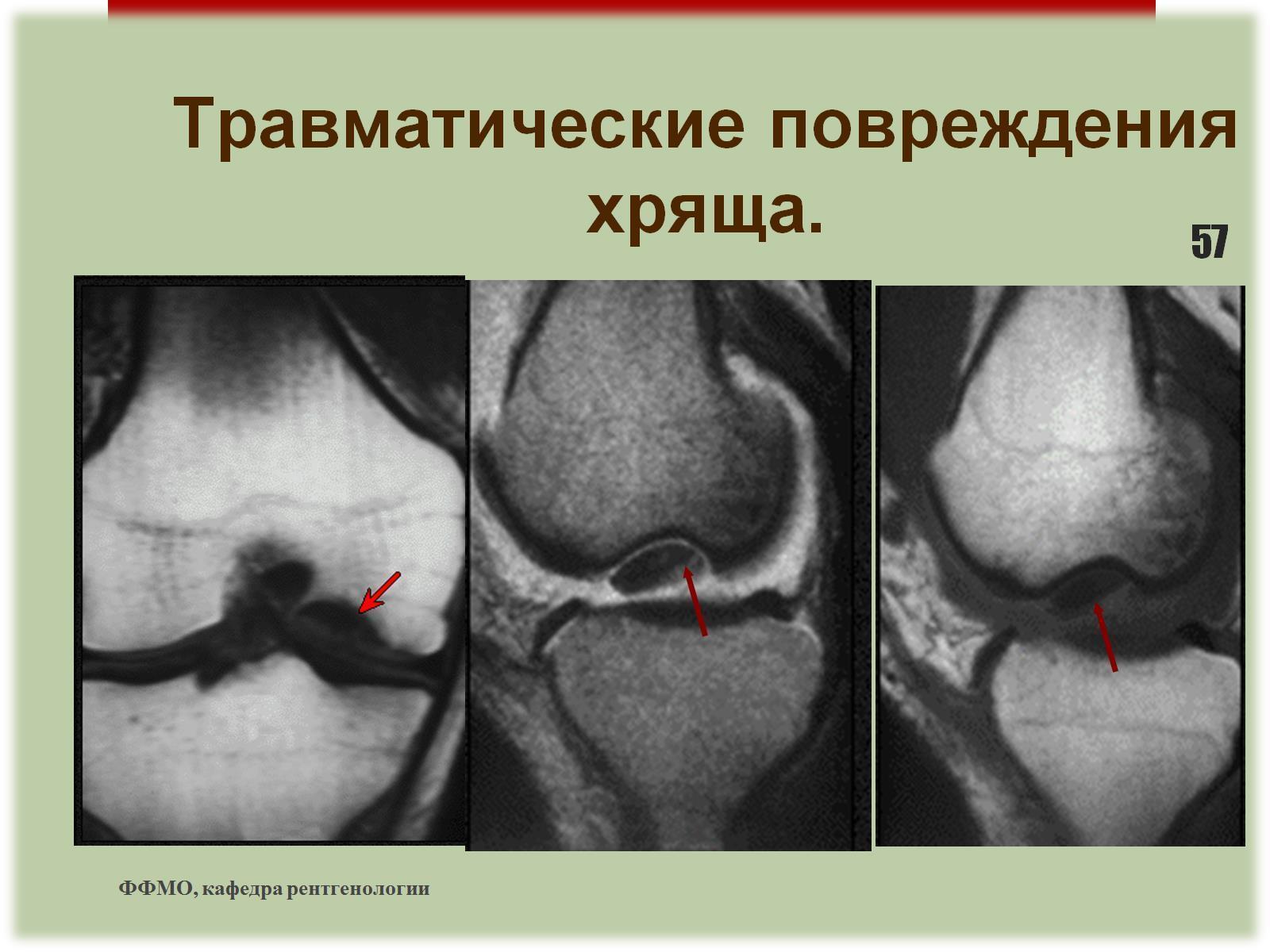 Травматические повреждения хряща.
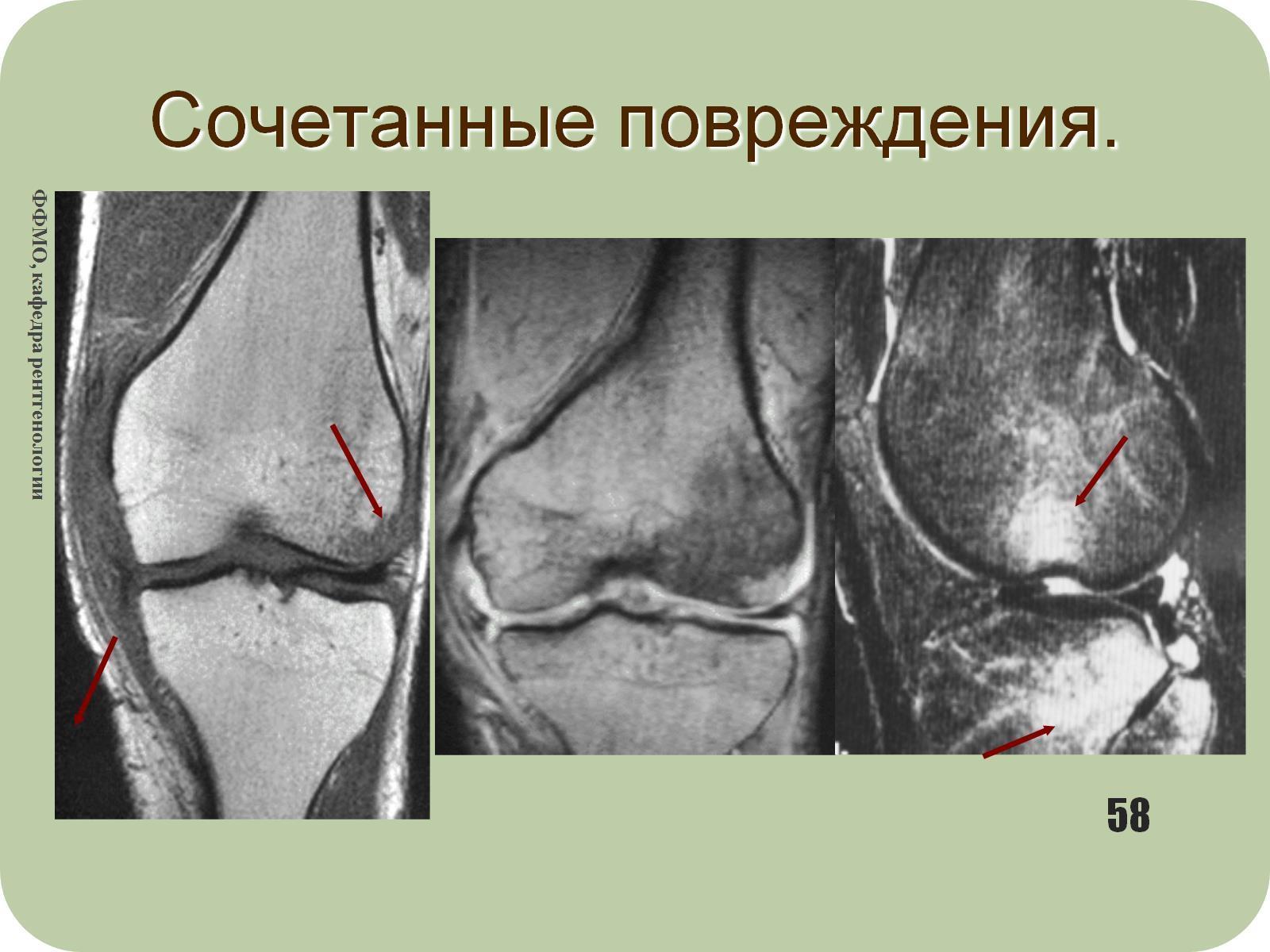 Сочетанные повреждения.
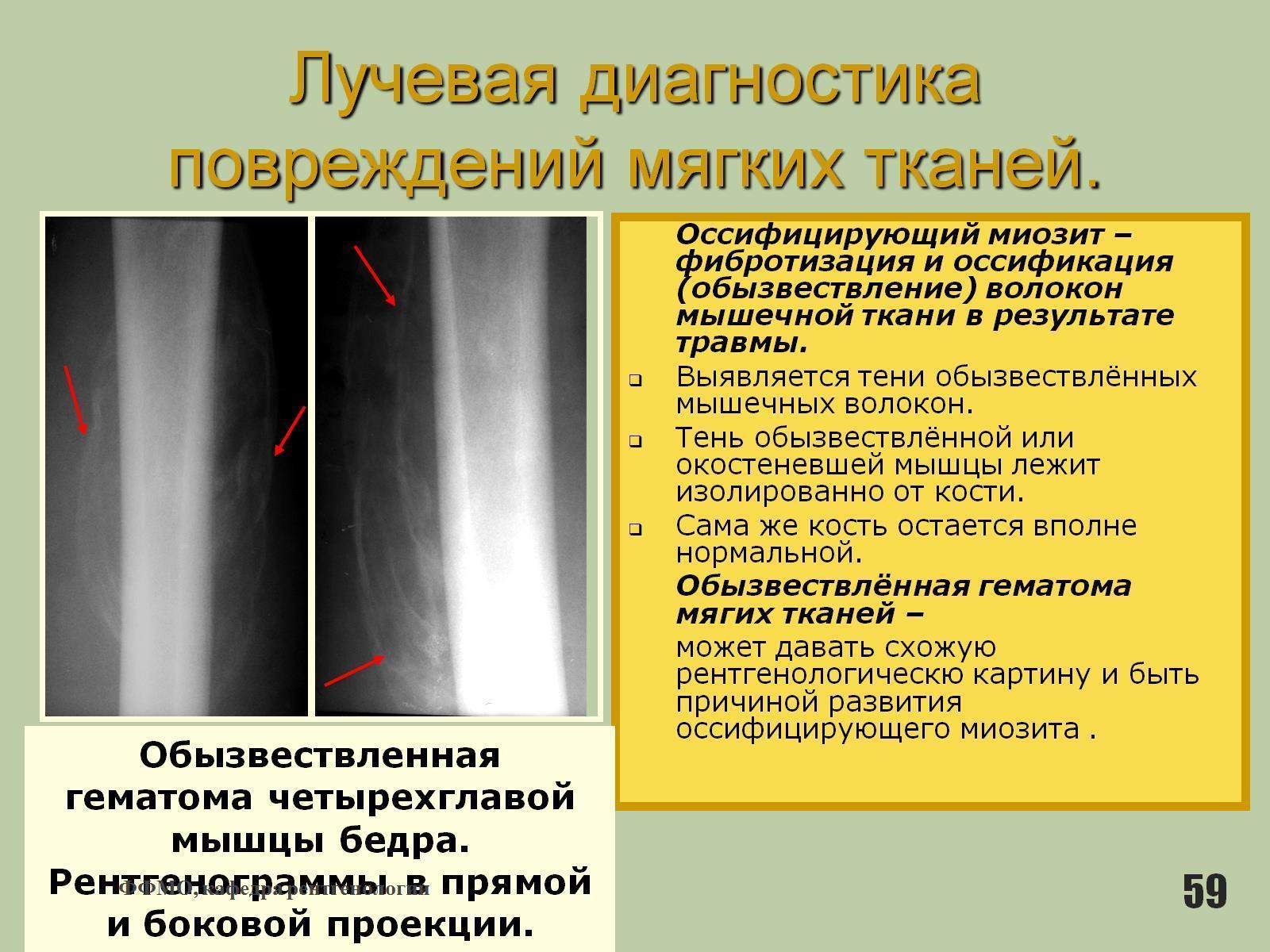 Лучевая диагностика повреждений мягких тканей.
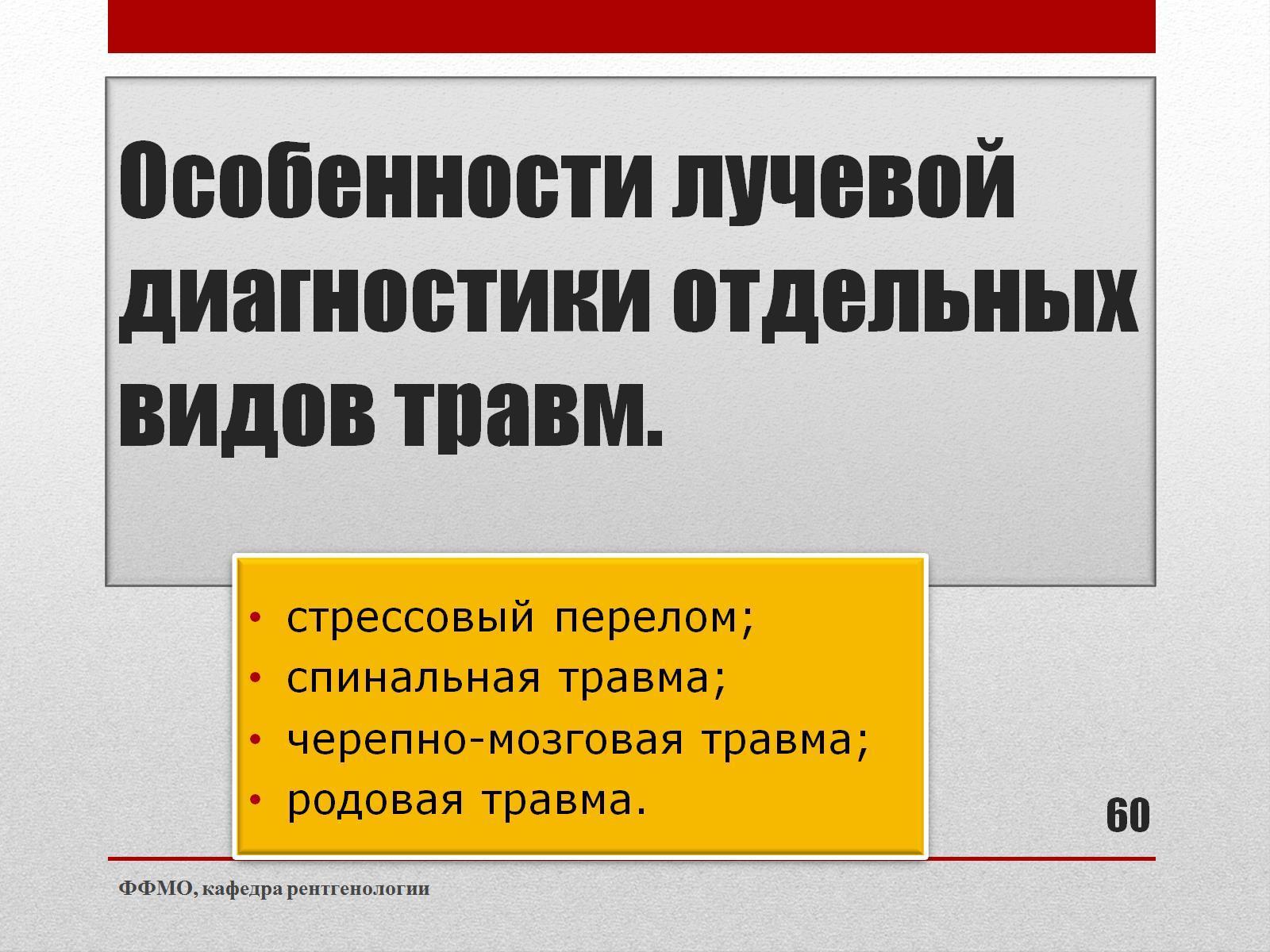 Особенности лучевой диагностики отдельных видов травм.
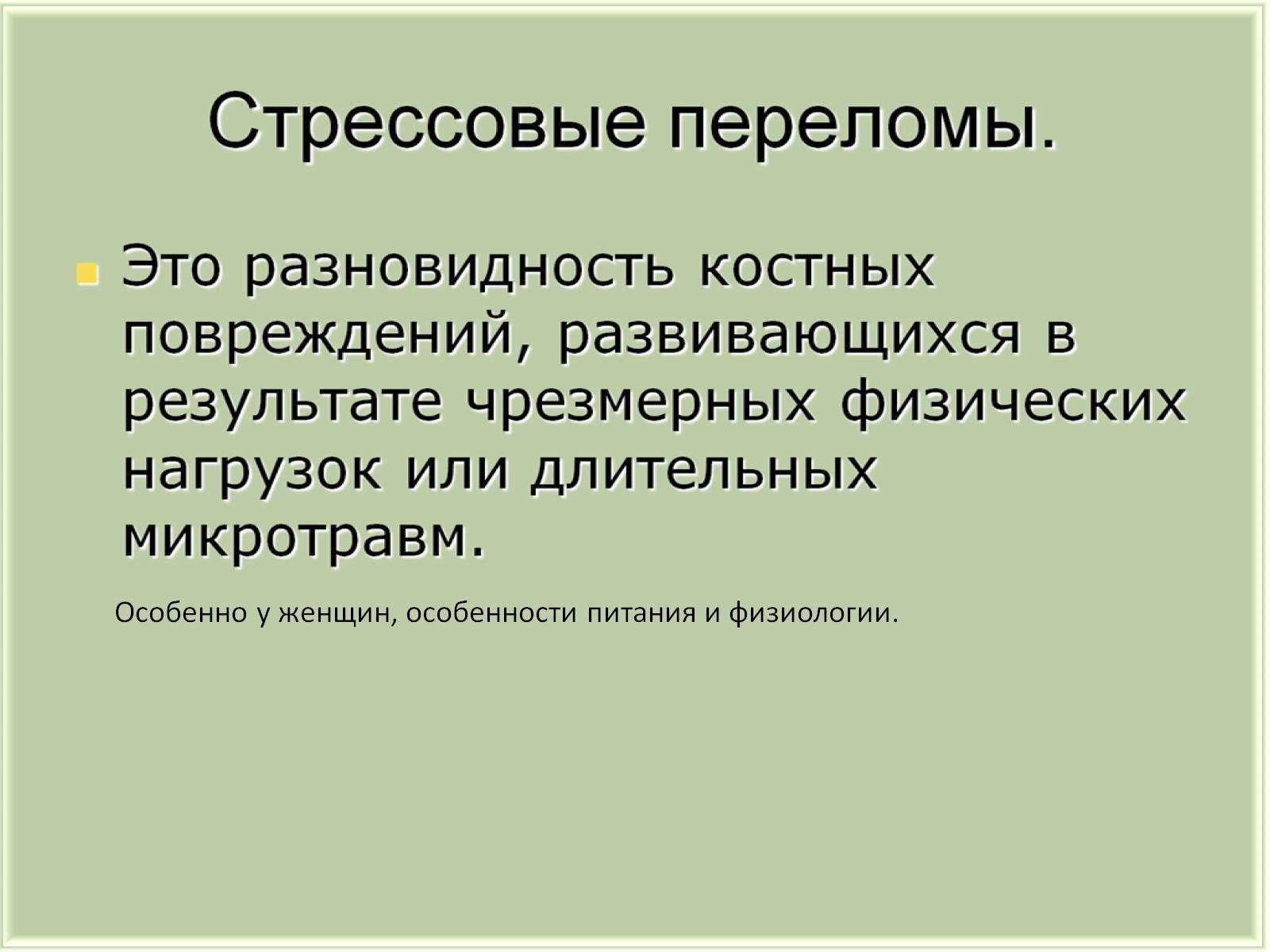 Стрессовые переломы.
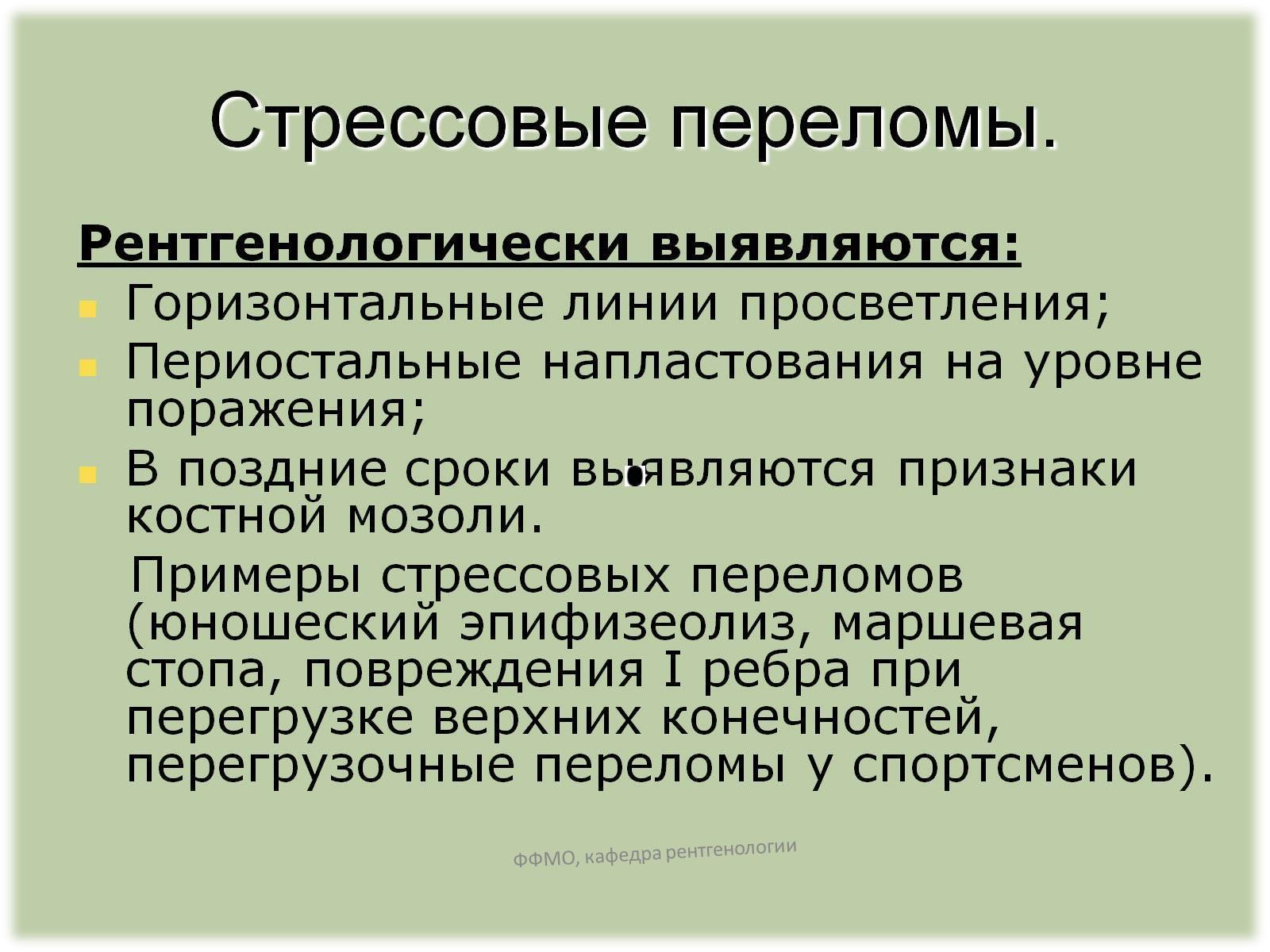 Стрессовые переломы.
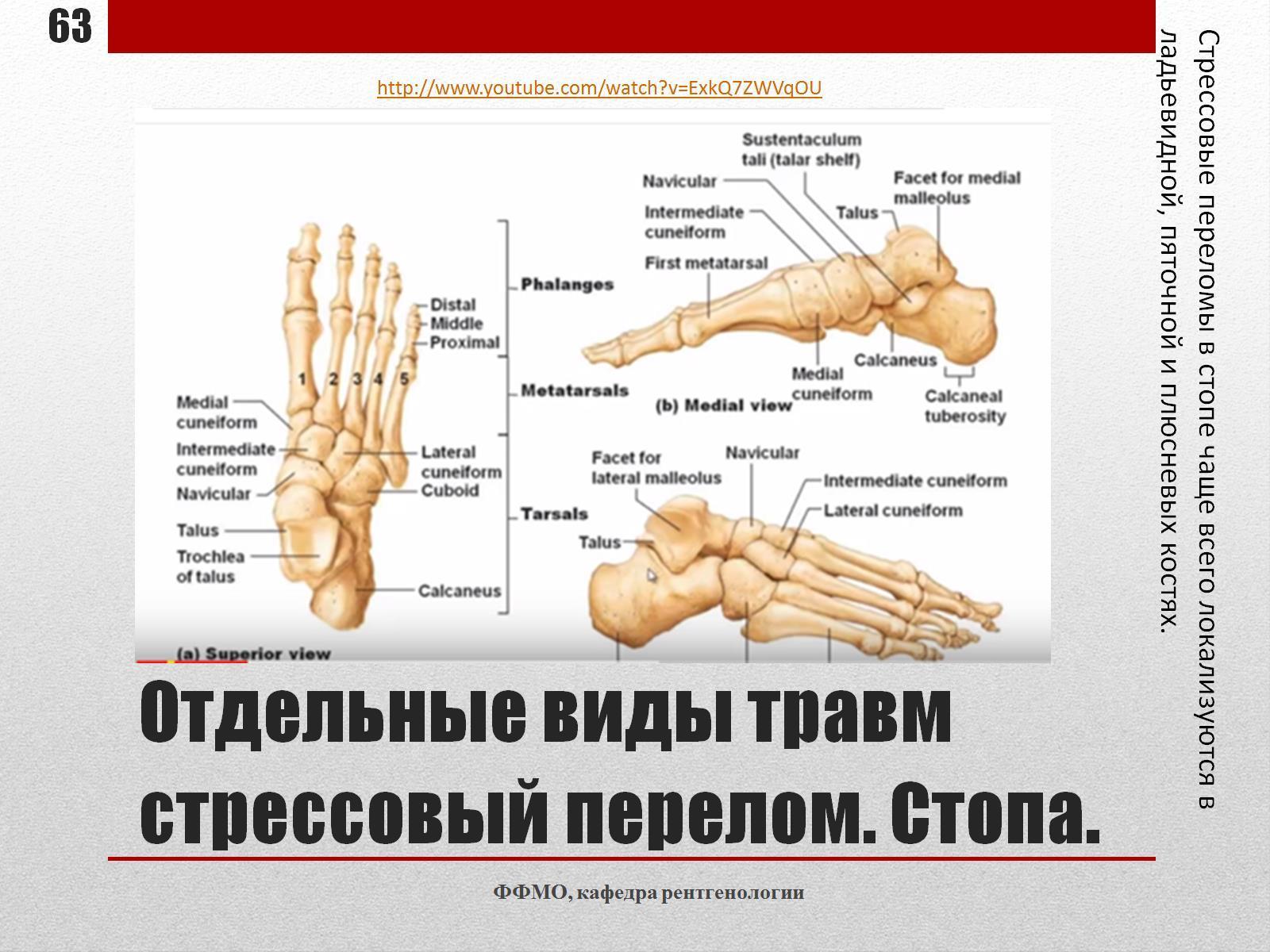 Отдельные виды травм стрессовый перелом. Стопа.
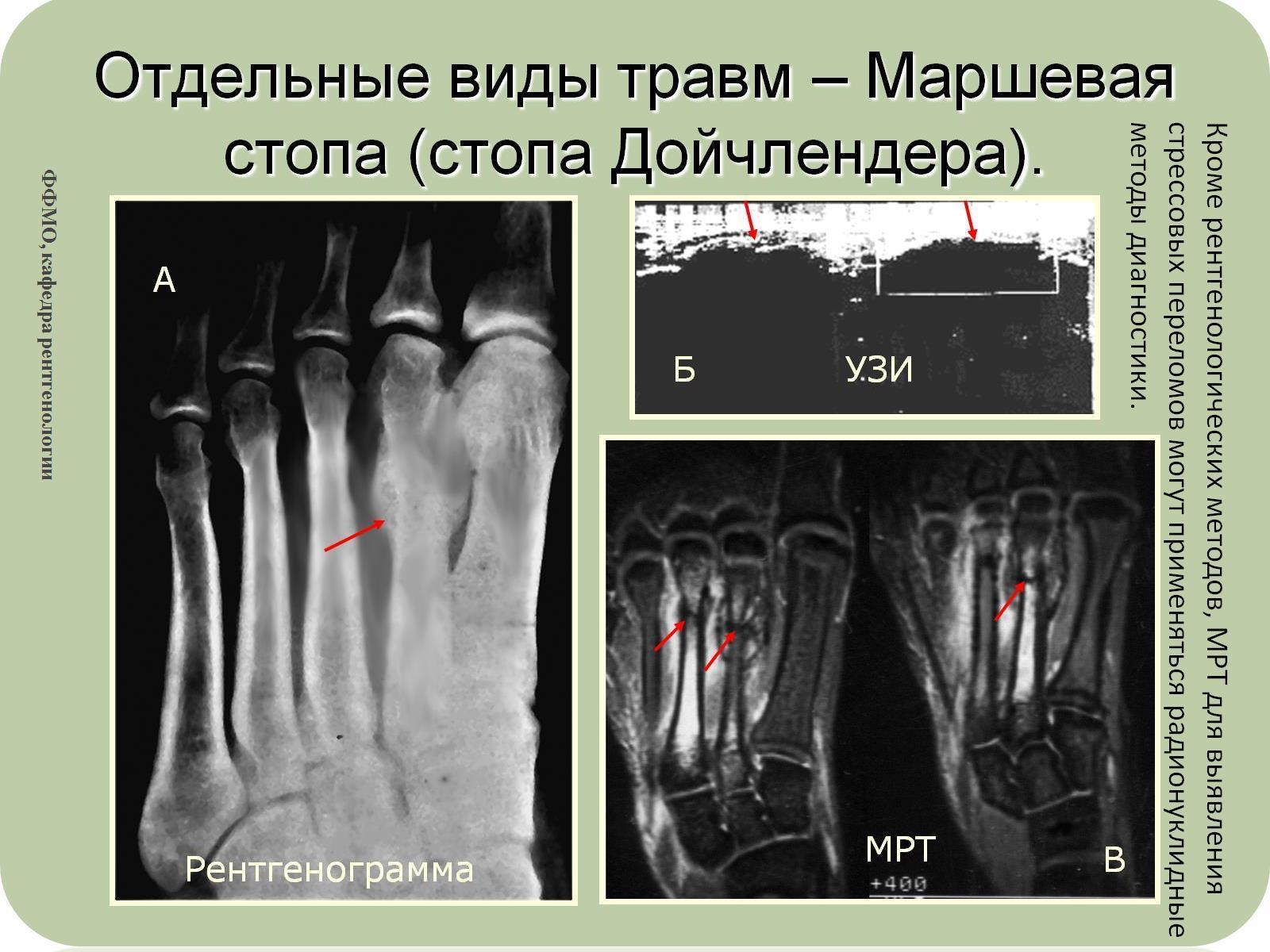 Отдельные виды травм – Маршевая стопа (стопа Дойчлендера).
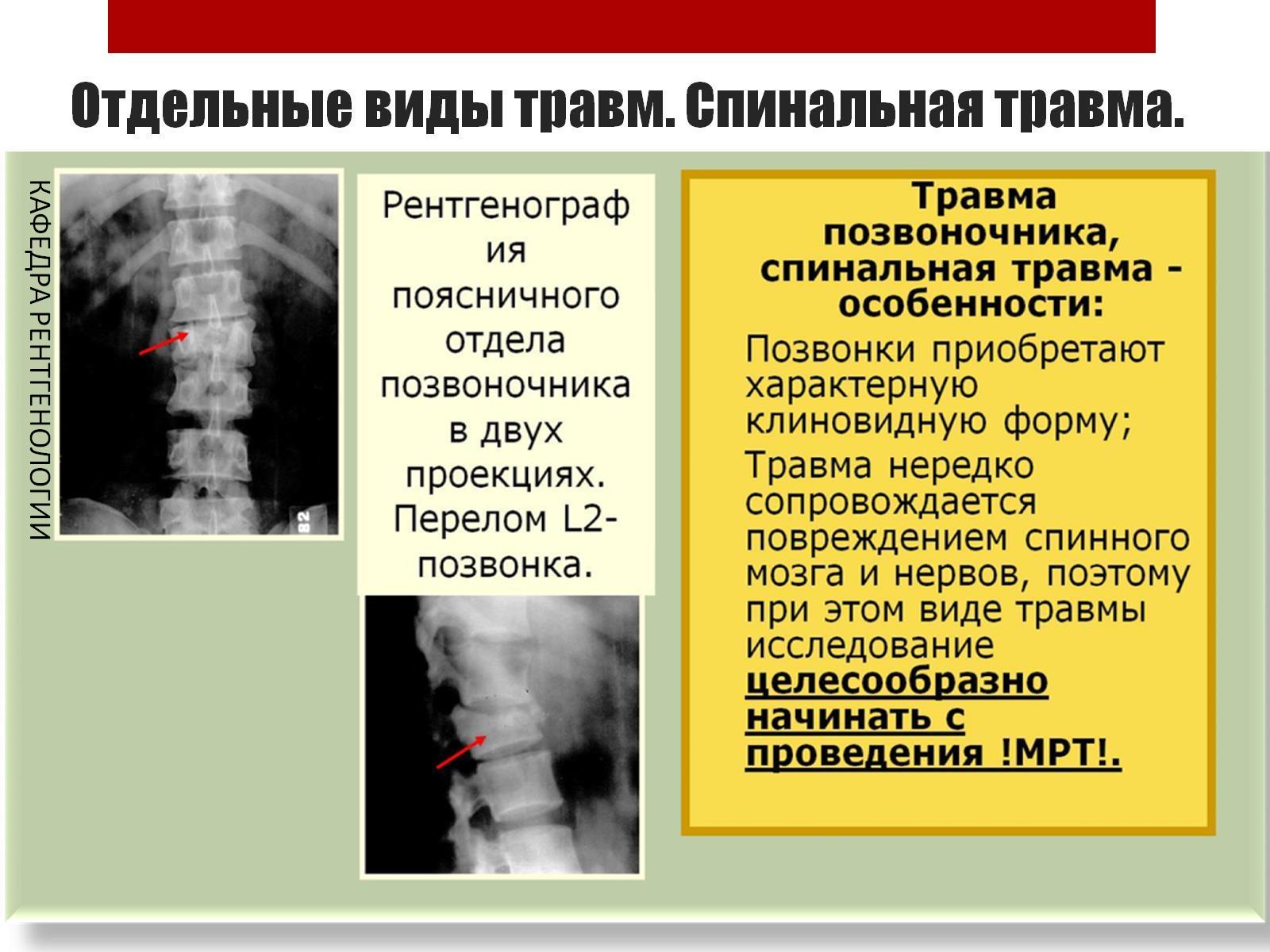 Особенности диагностики отдельных видов травм - родовая травма, ЧМТ, спинальная травма.
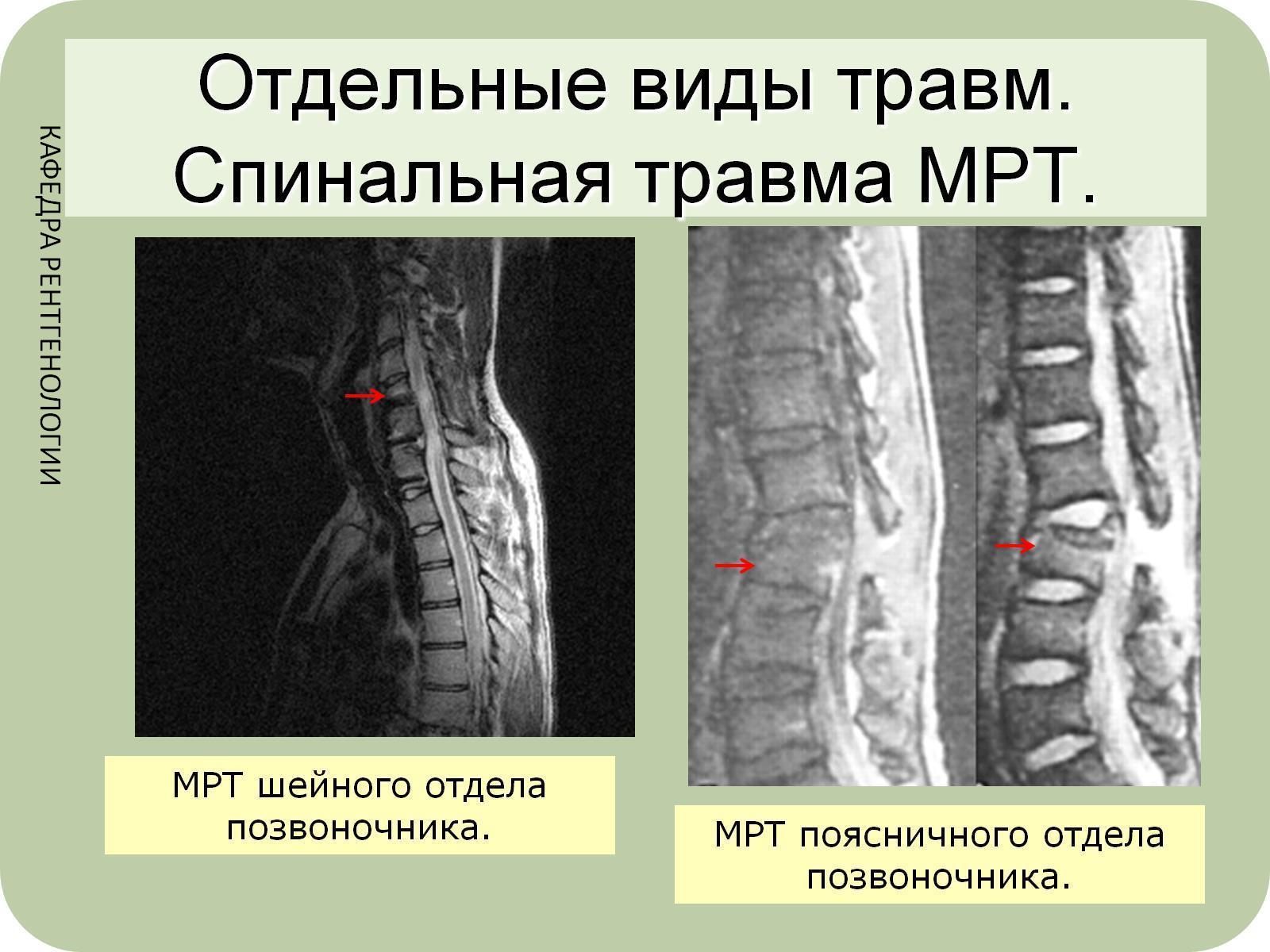 Отдельные виды травм. Спинальная травма МРТ.
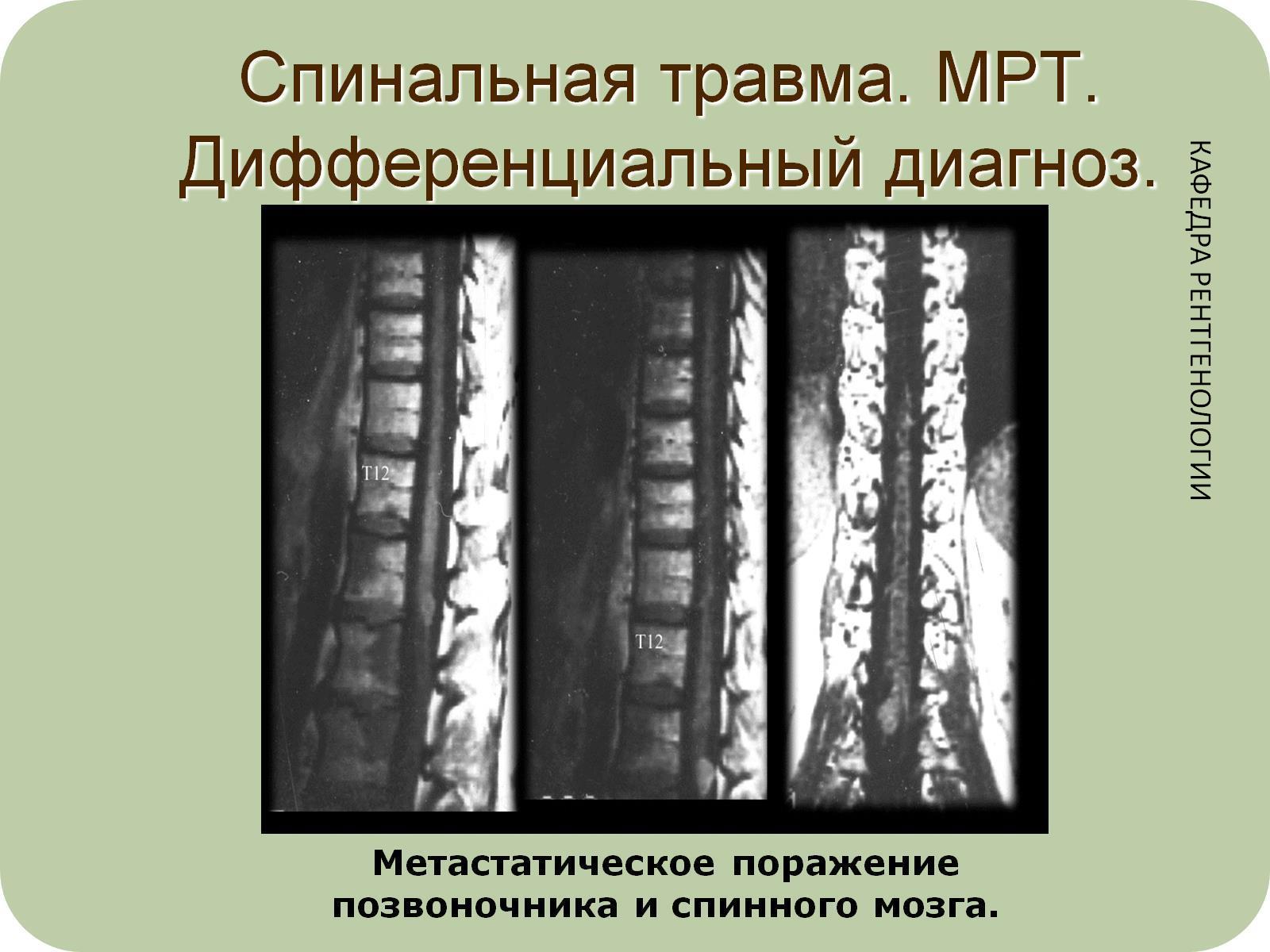 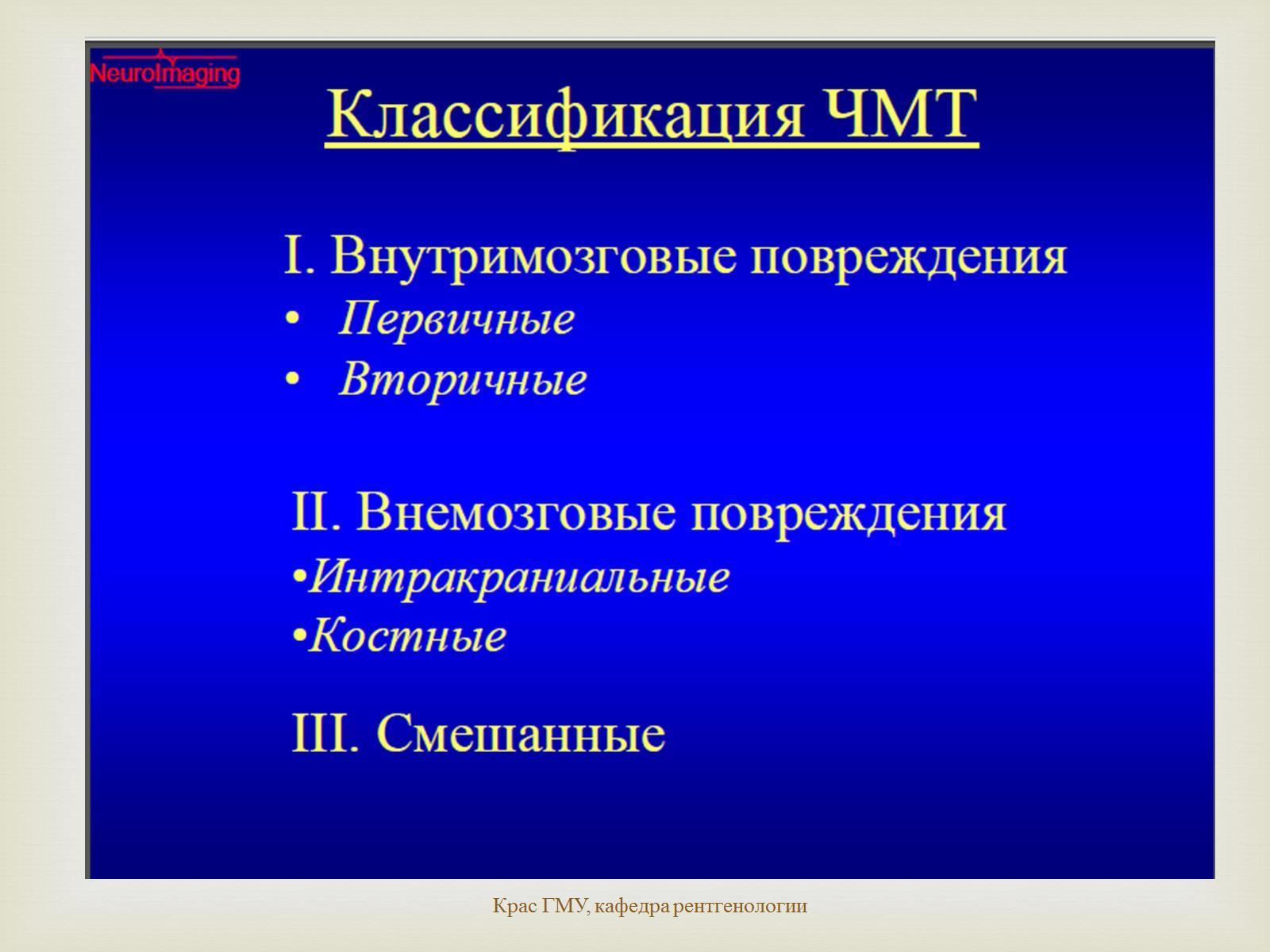 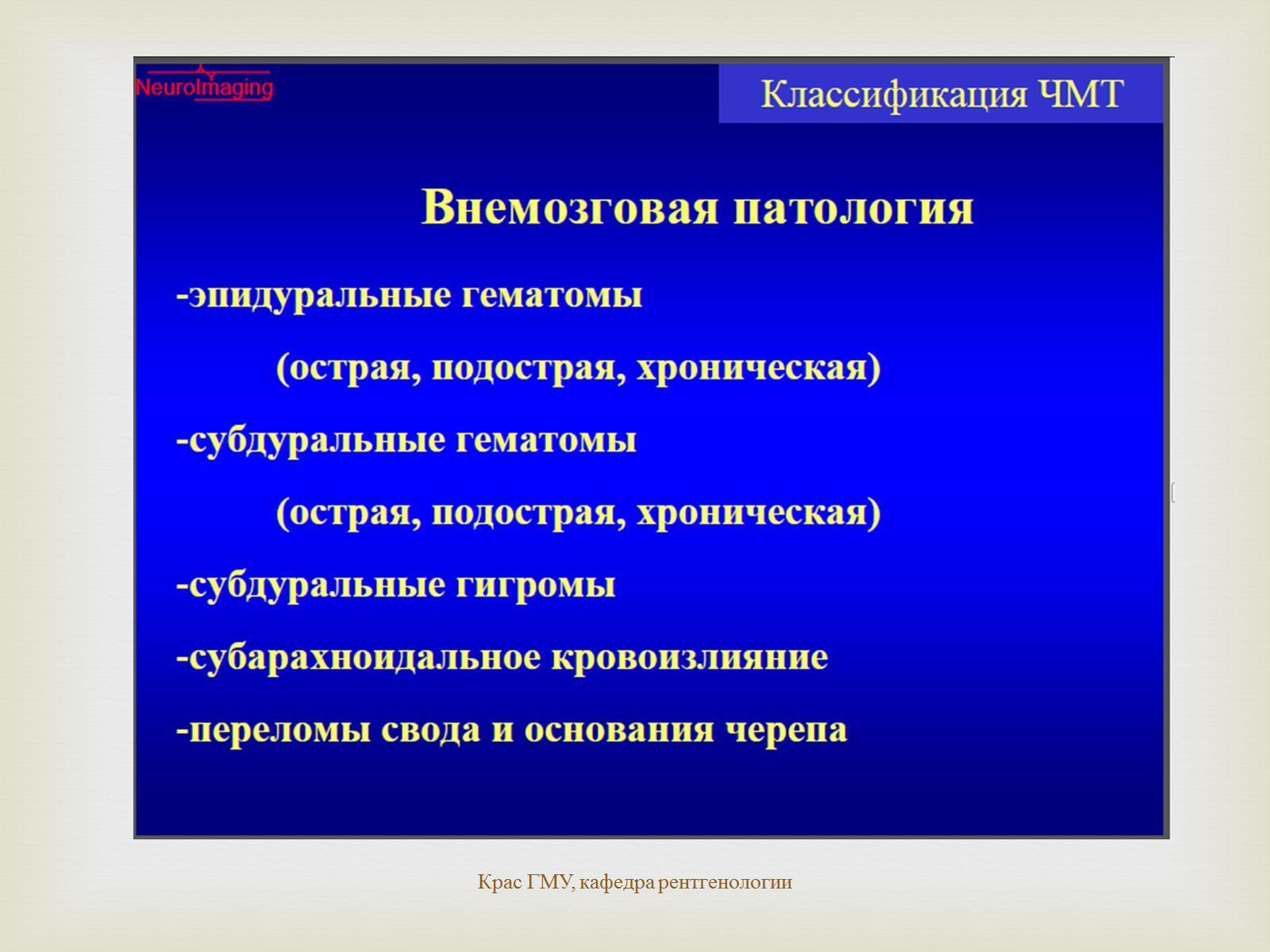 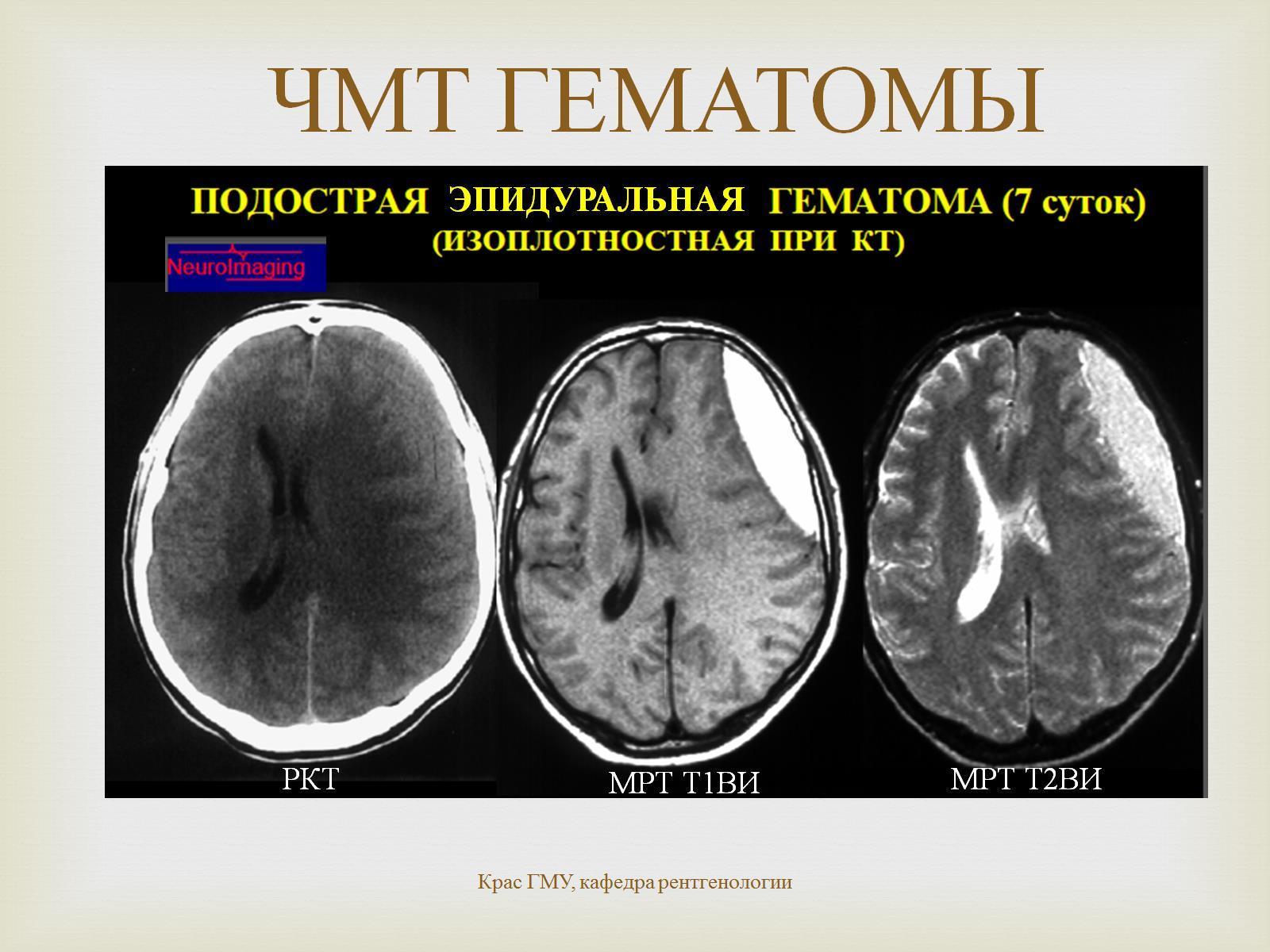 ЧМТ ГЕМАТОМЫ
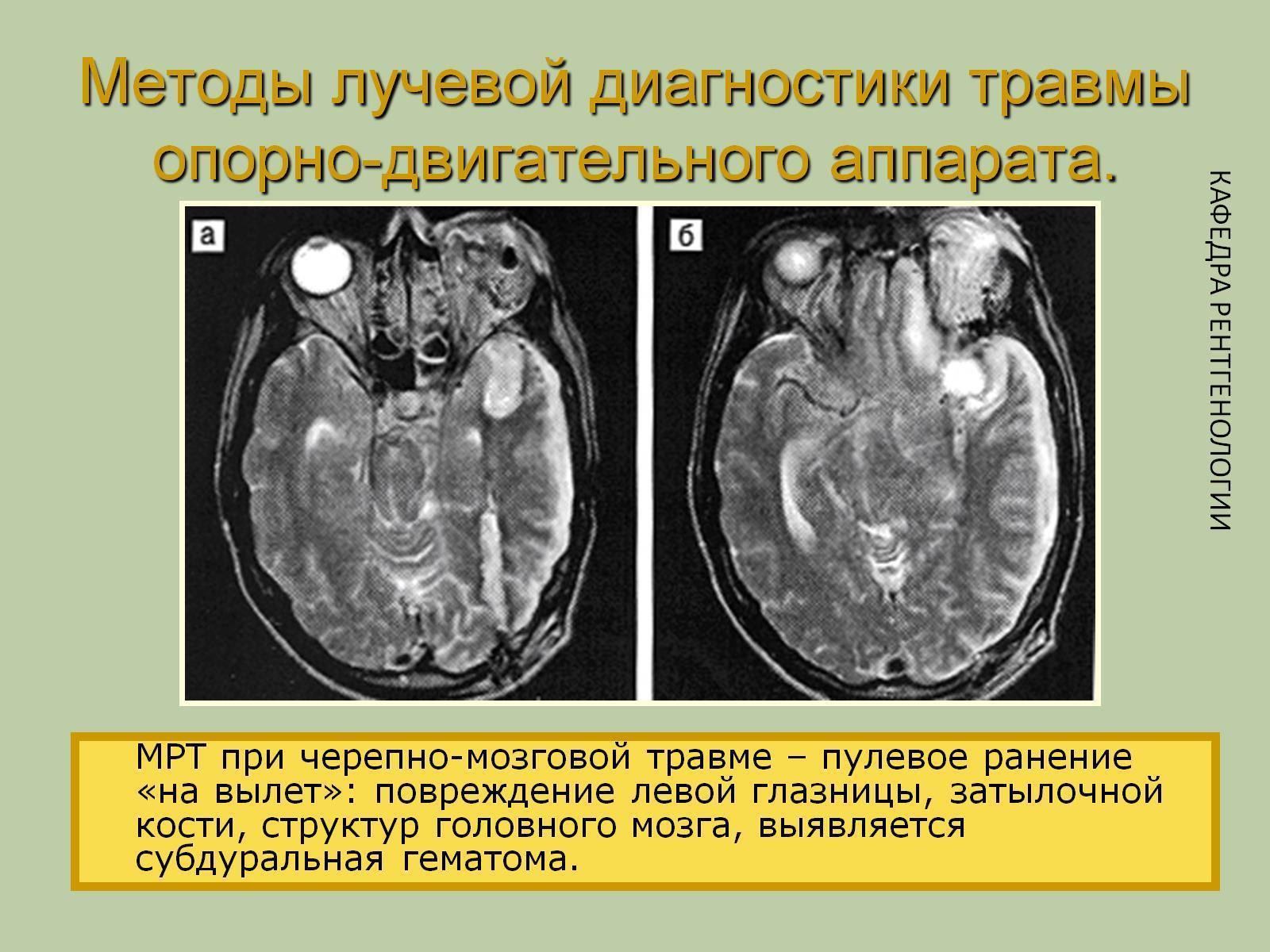 Методы лучевой диагностики травмы опорно-двигательного аппарата.
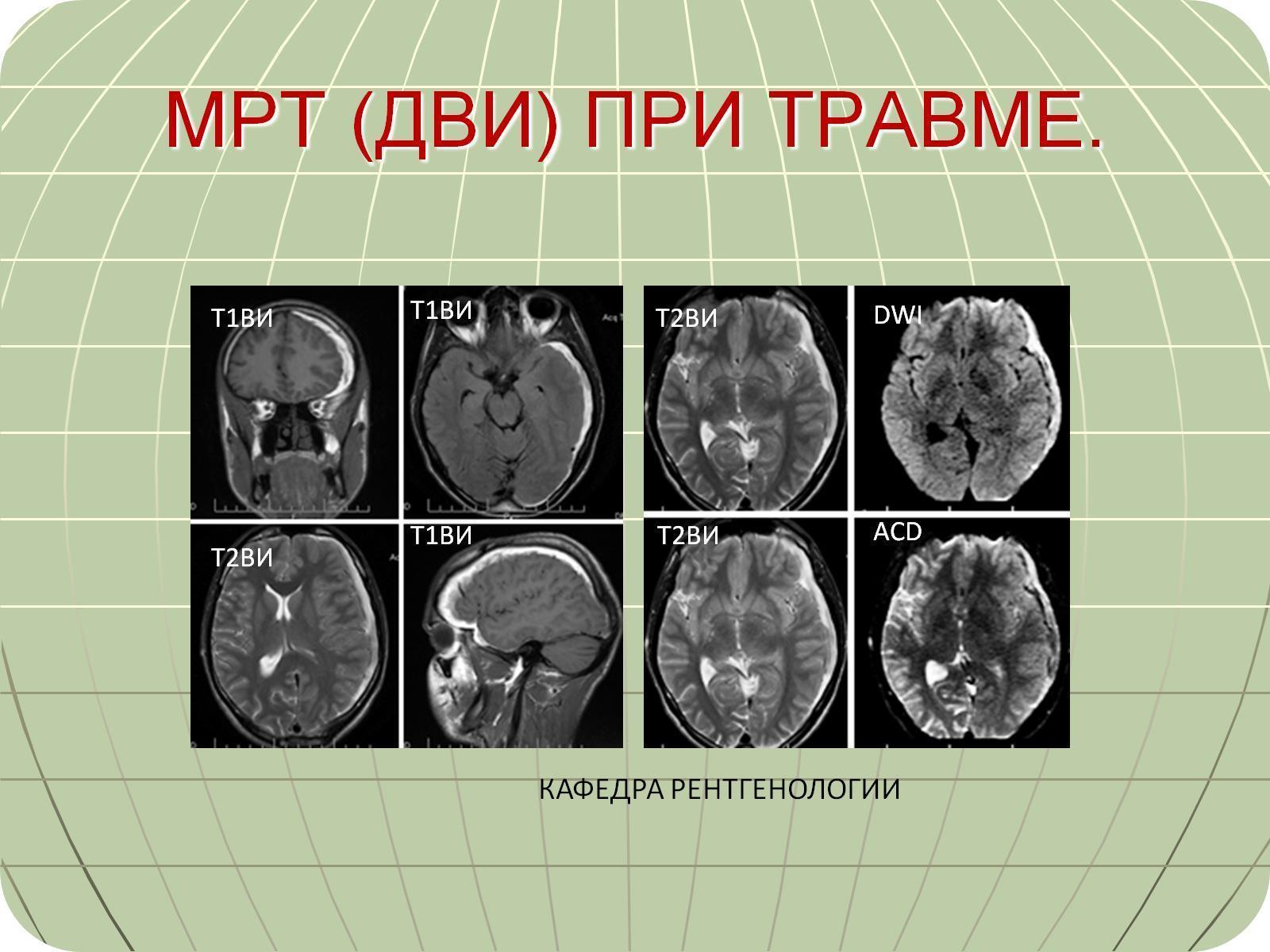 МРТ (ДВИ) ПРИ ТРАВМЕ.
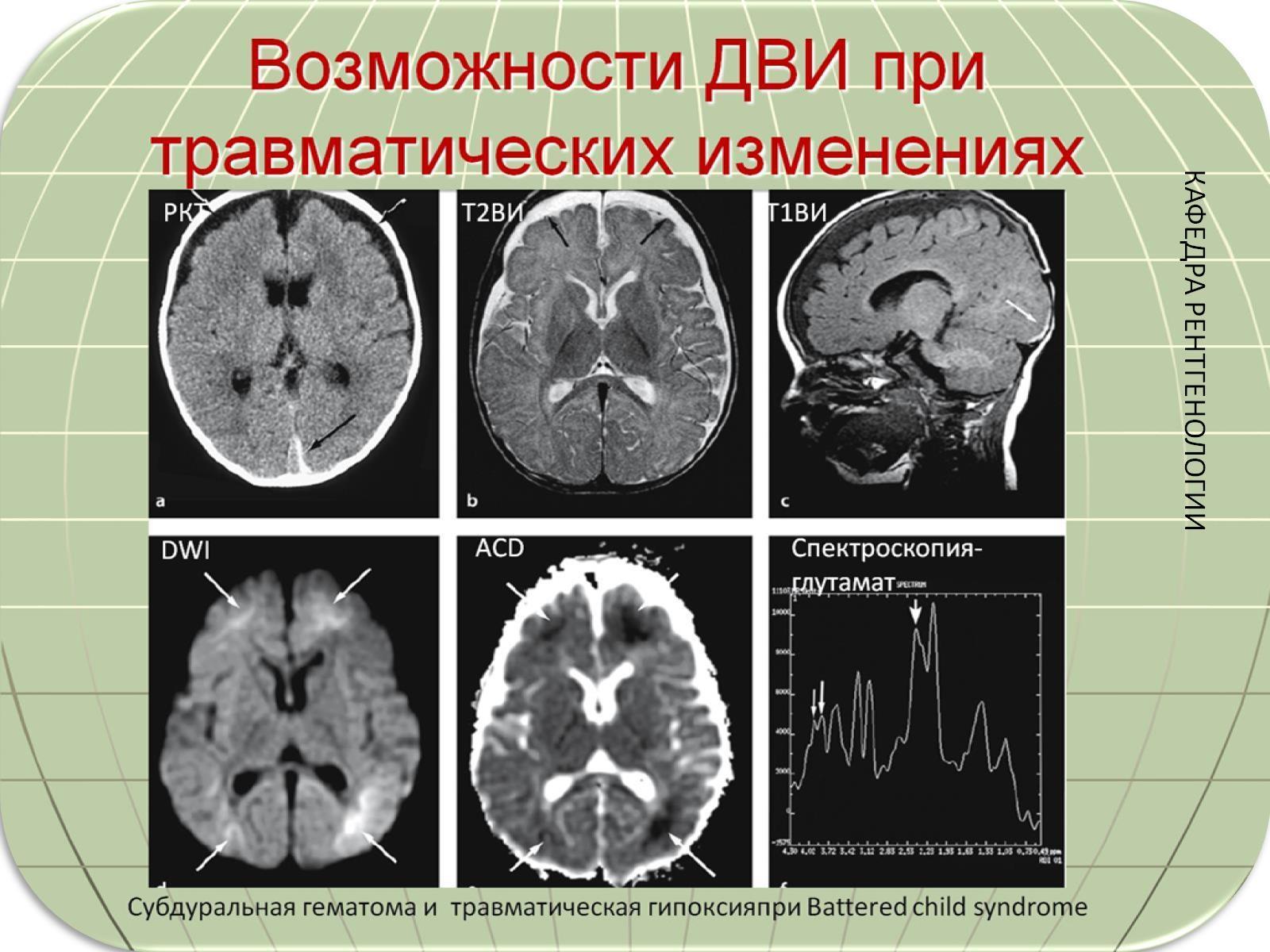 Возможности ДВИ при травматических изменениях головного мозга.
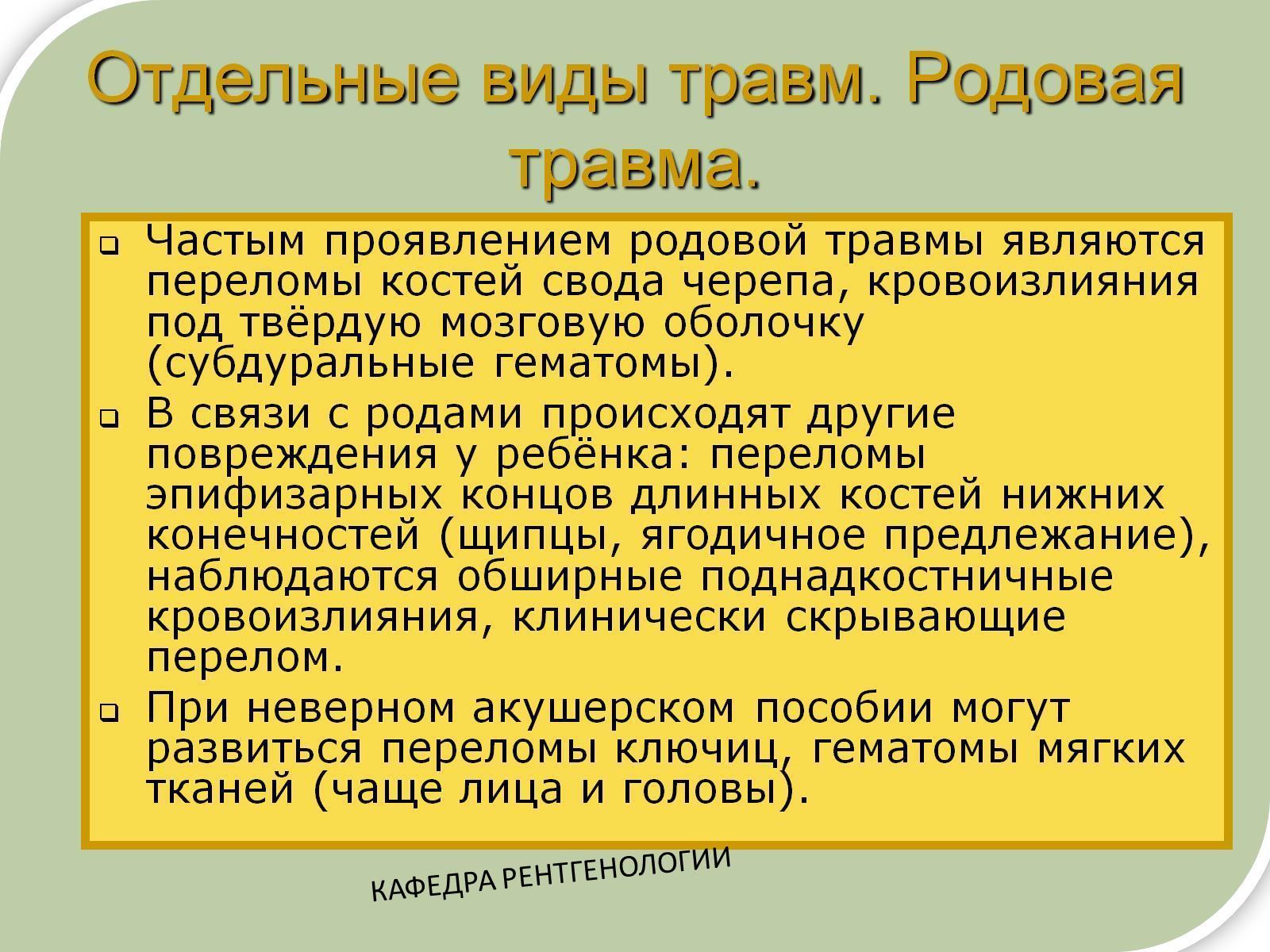 Отдельные виды травм. Родовая травма.
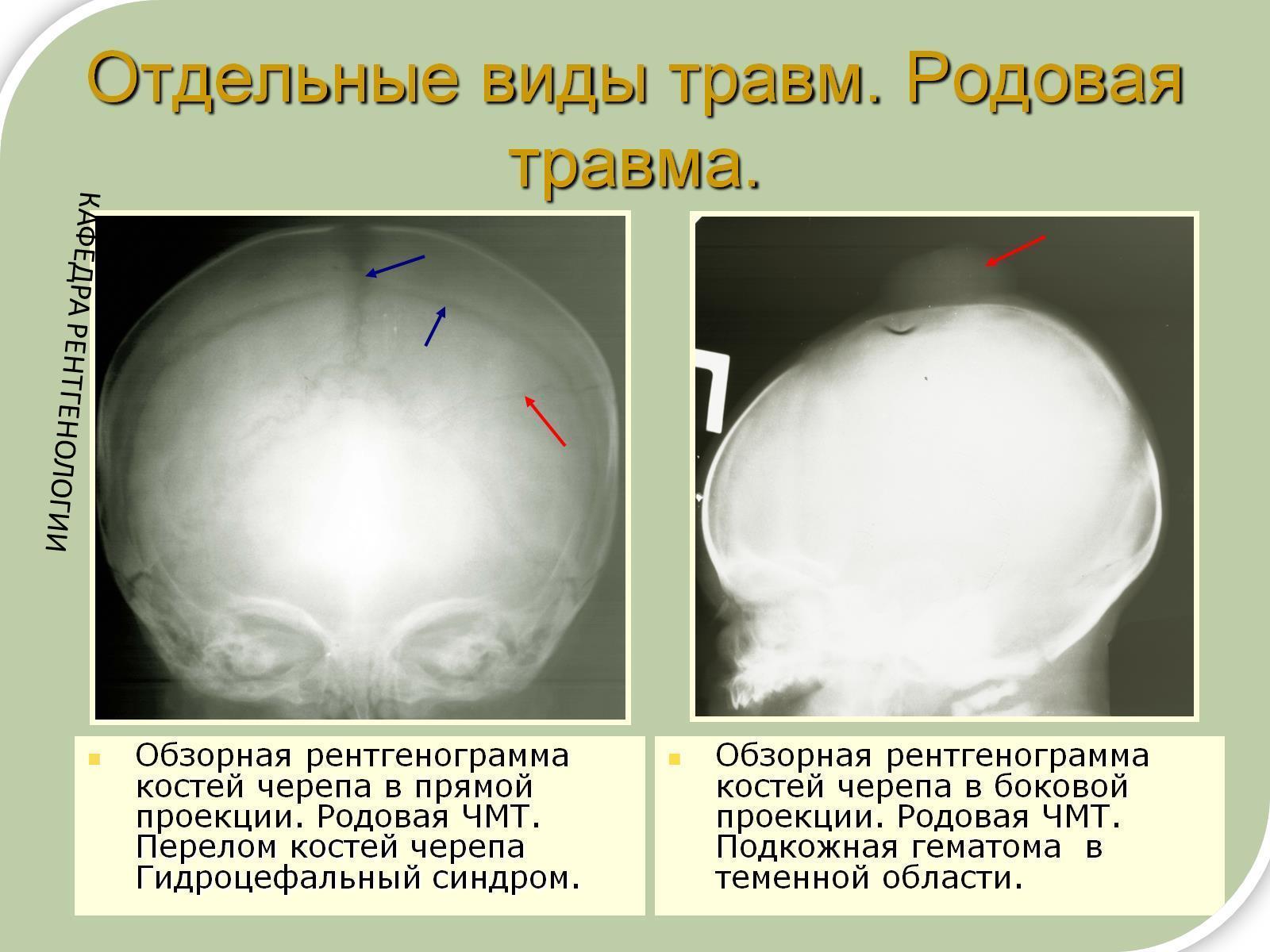 Отдельные виды травм. Родовая травма.
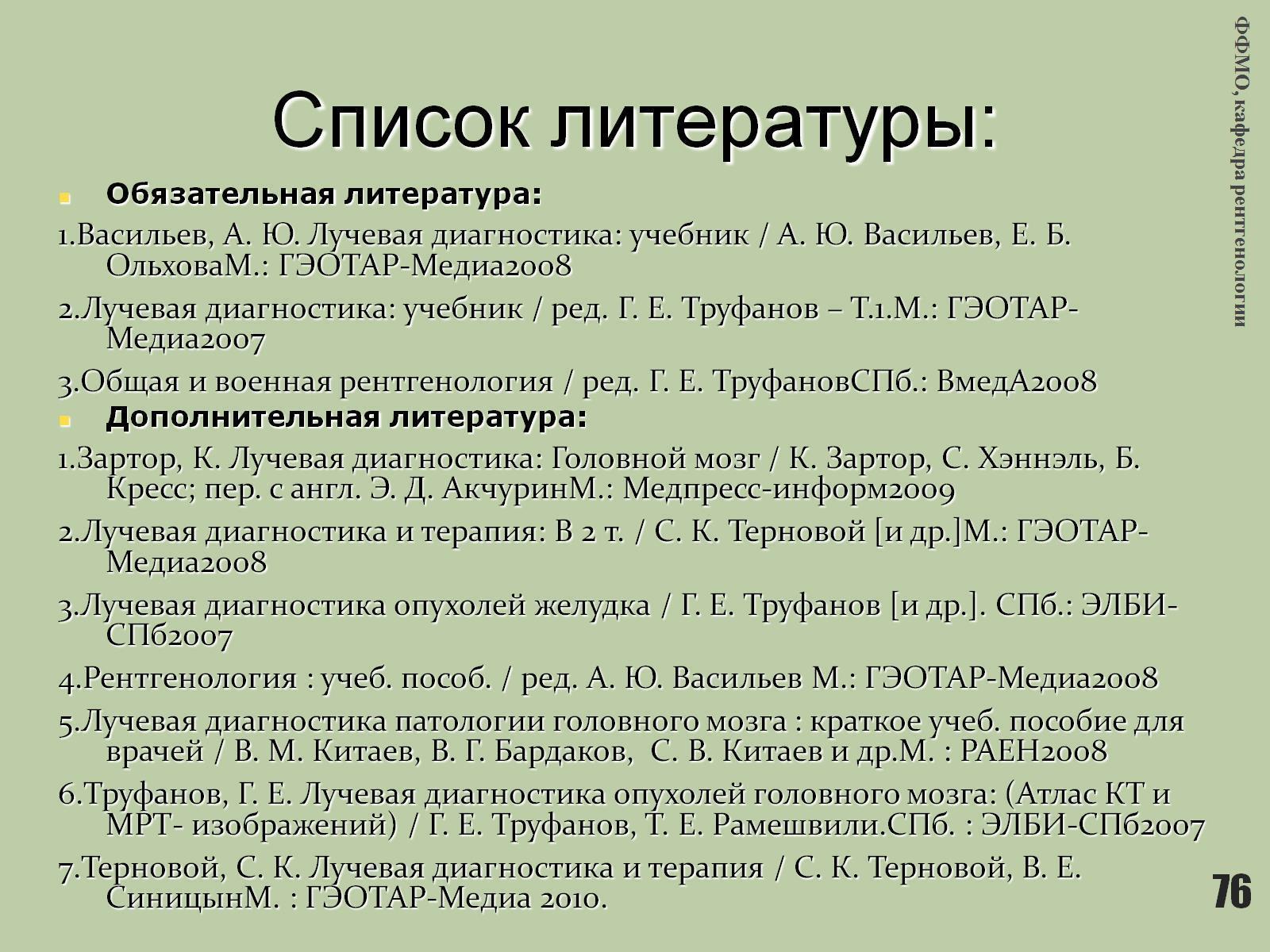 Список литературы:
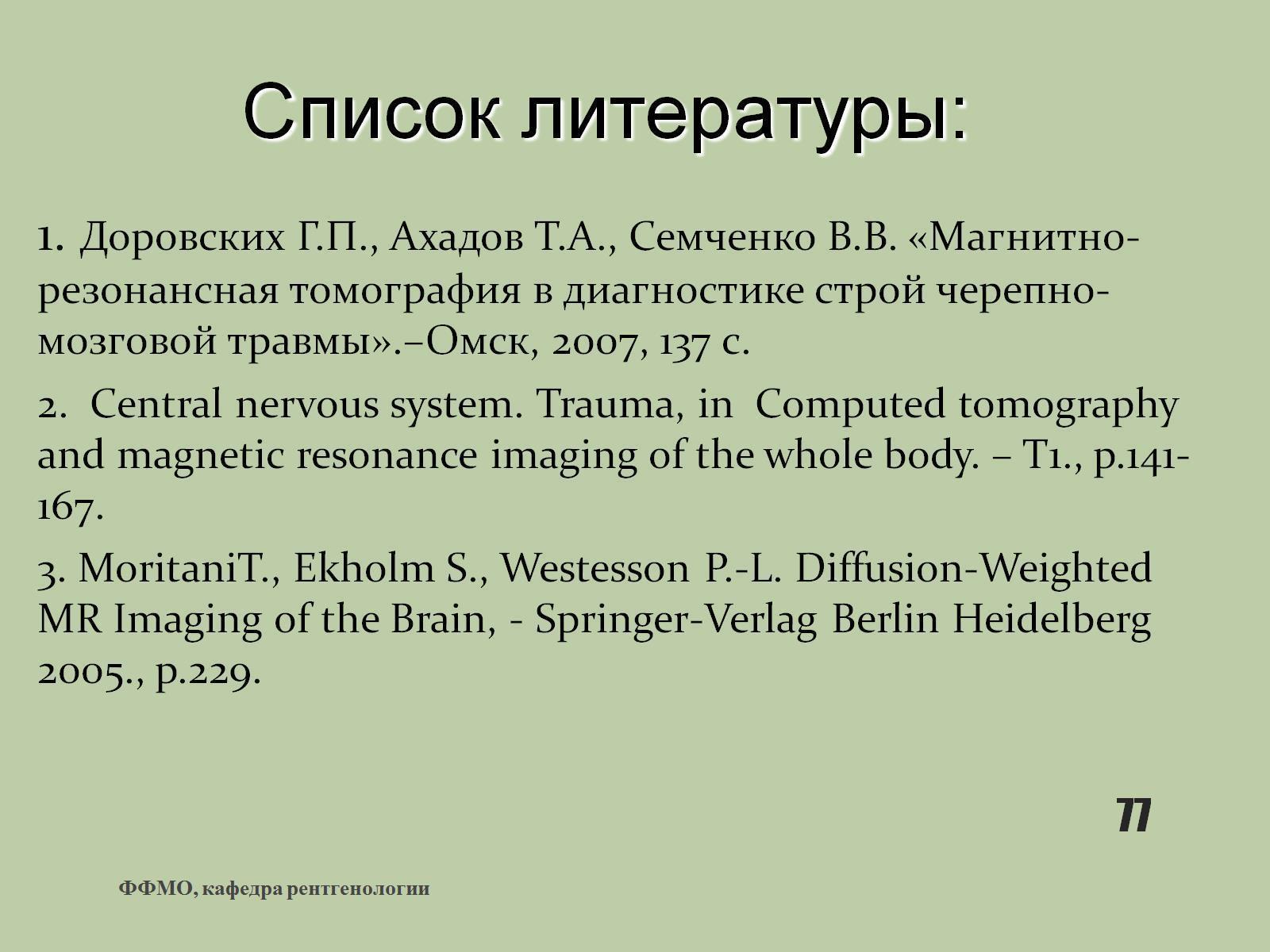 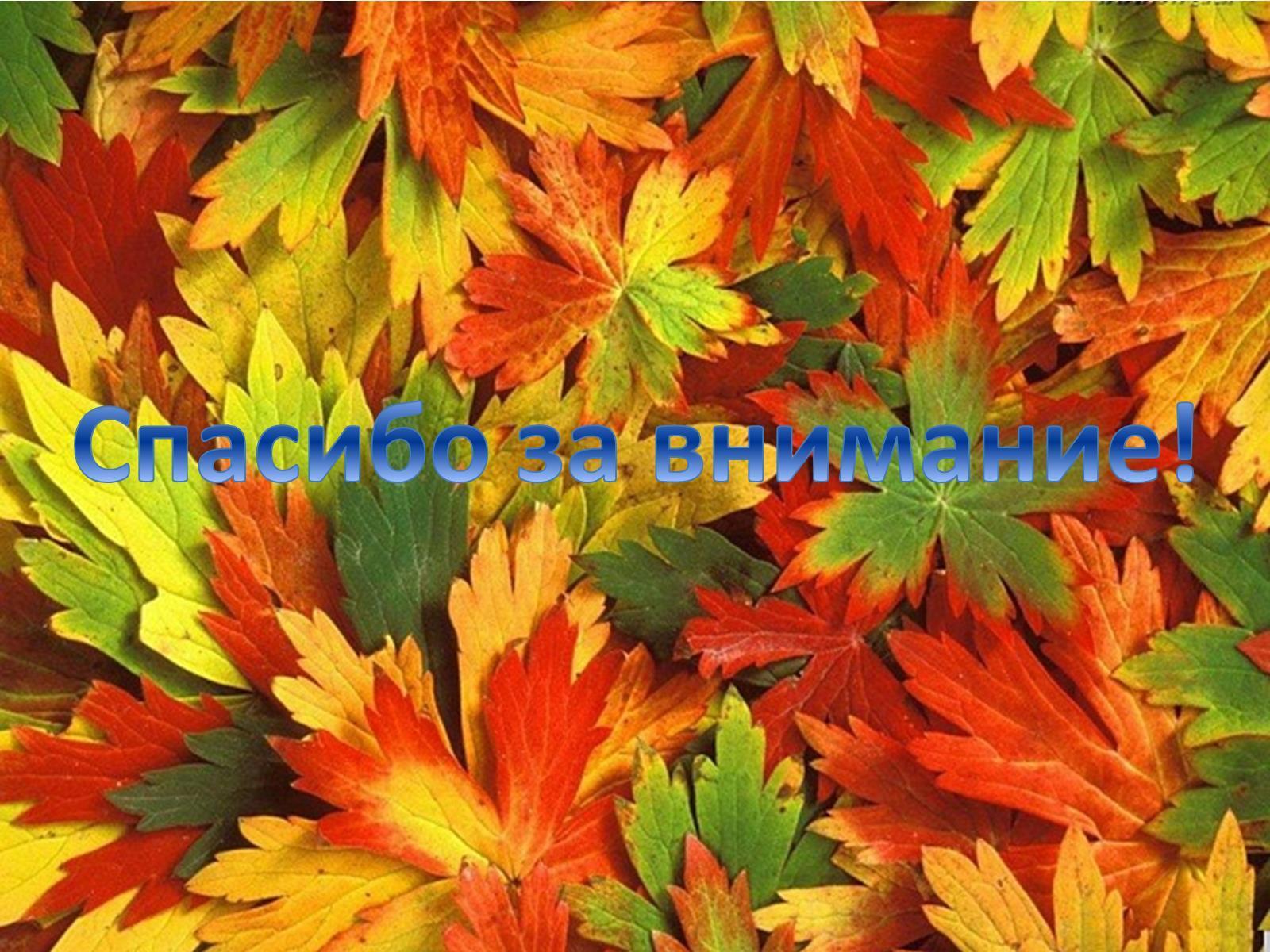